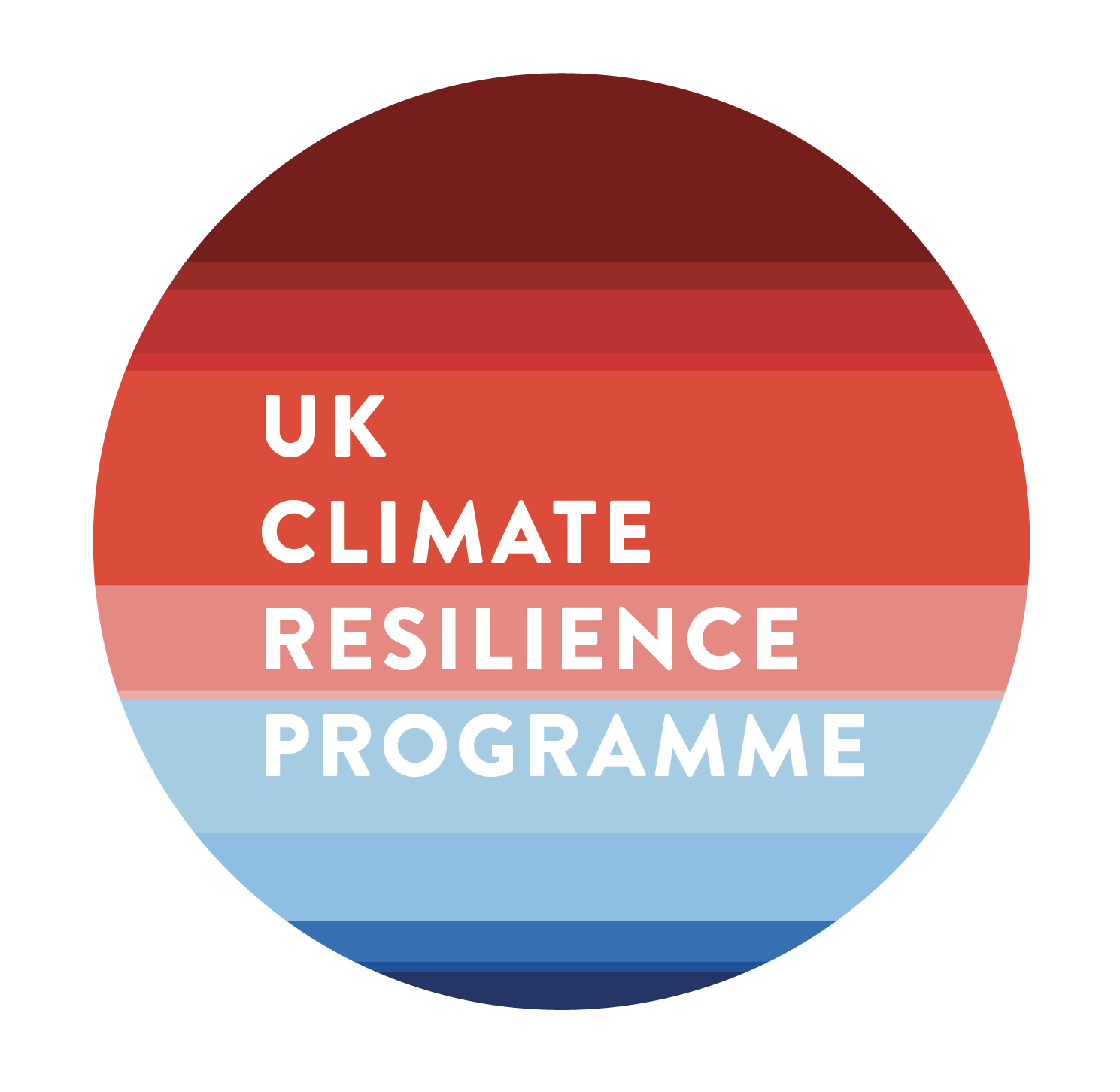 ClimaCare: Overheating in care homesProfessor Mike DaviesUniversity College London (UCL)24/3/21
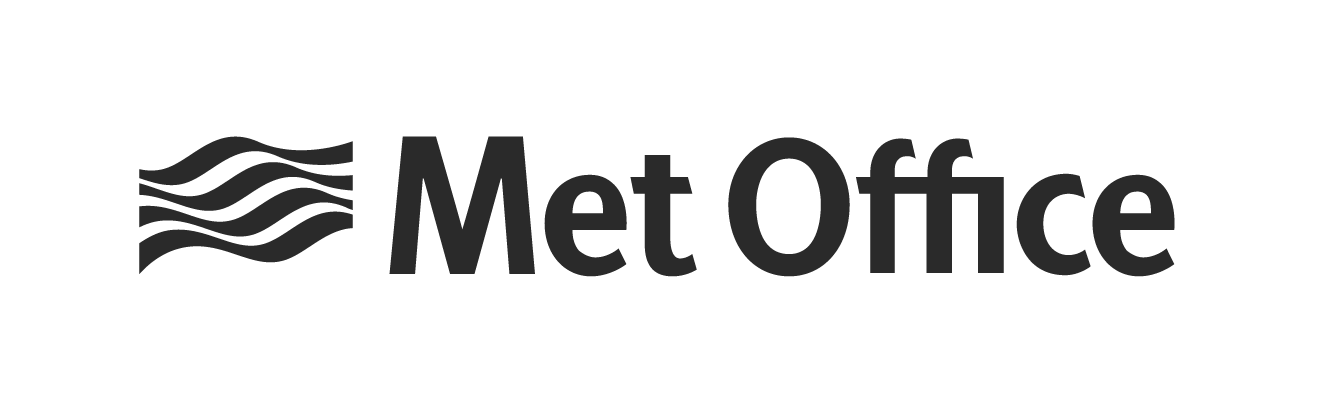 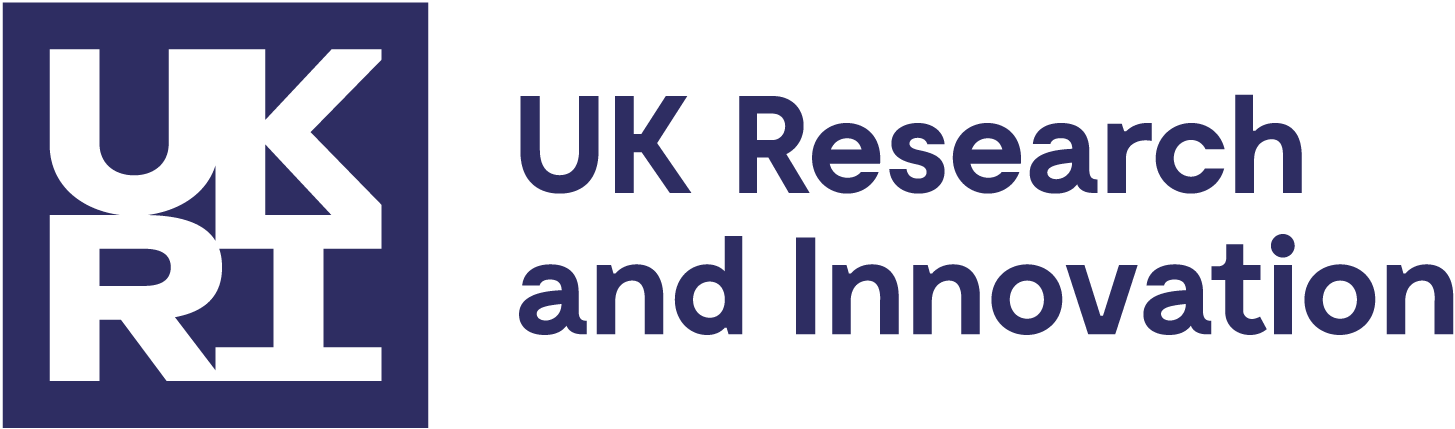 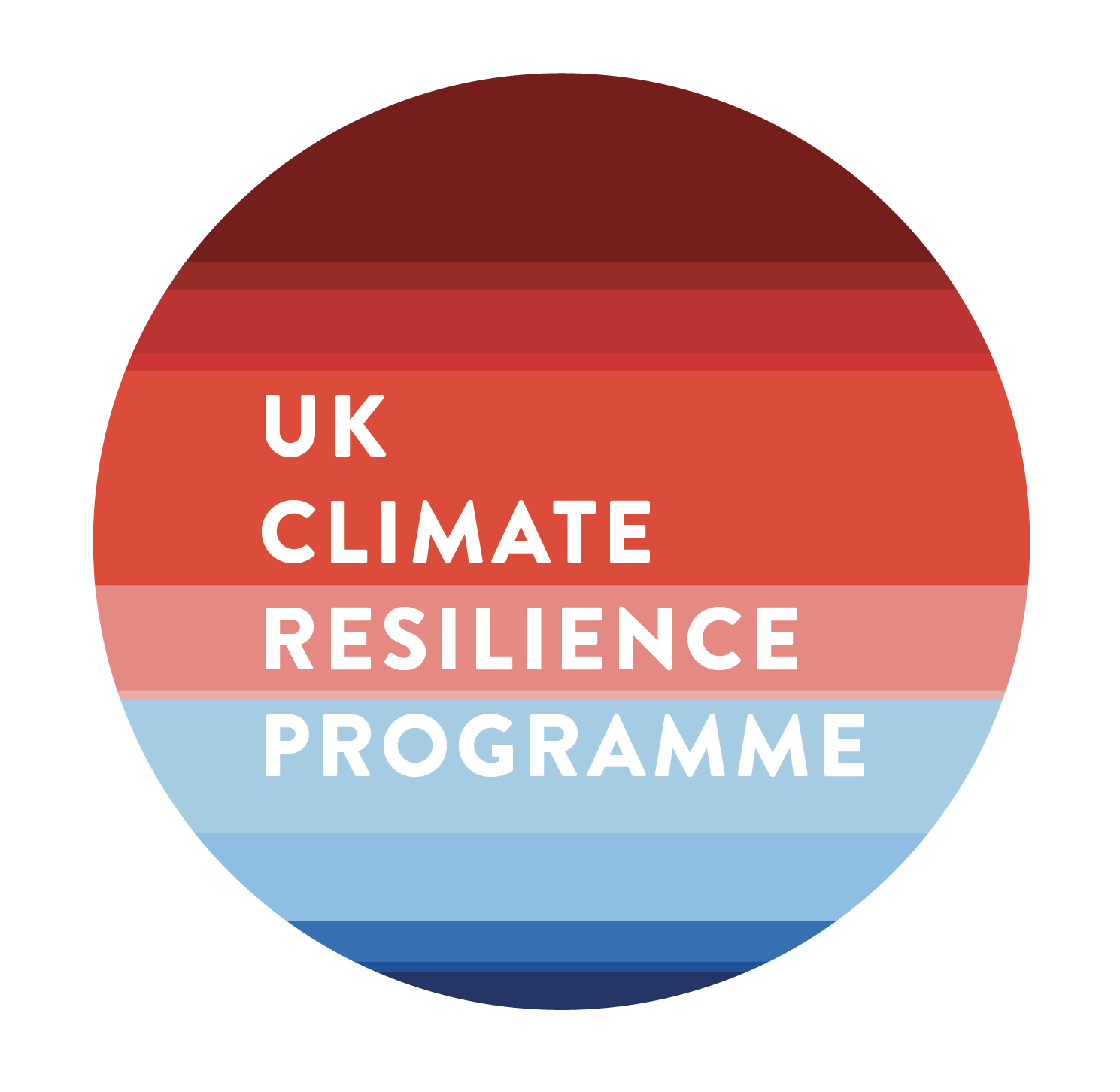 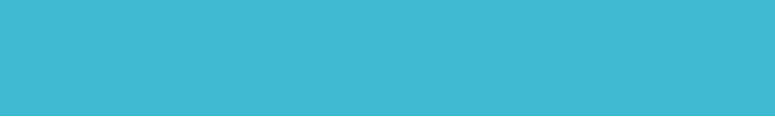 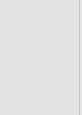 Presentation outline

e title
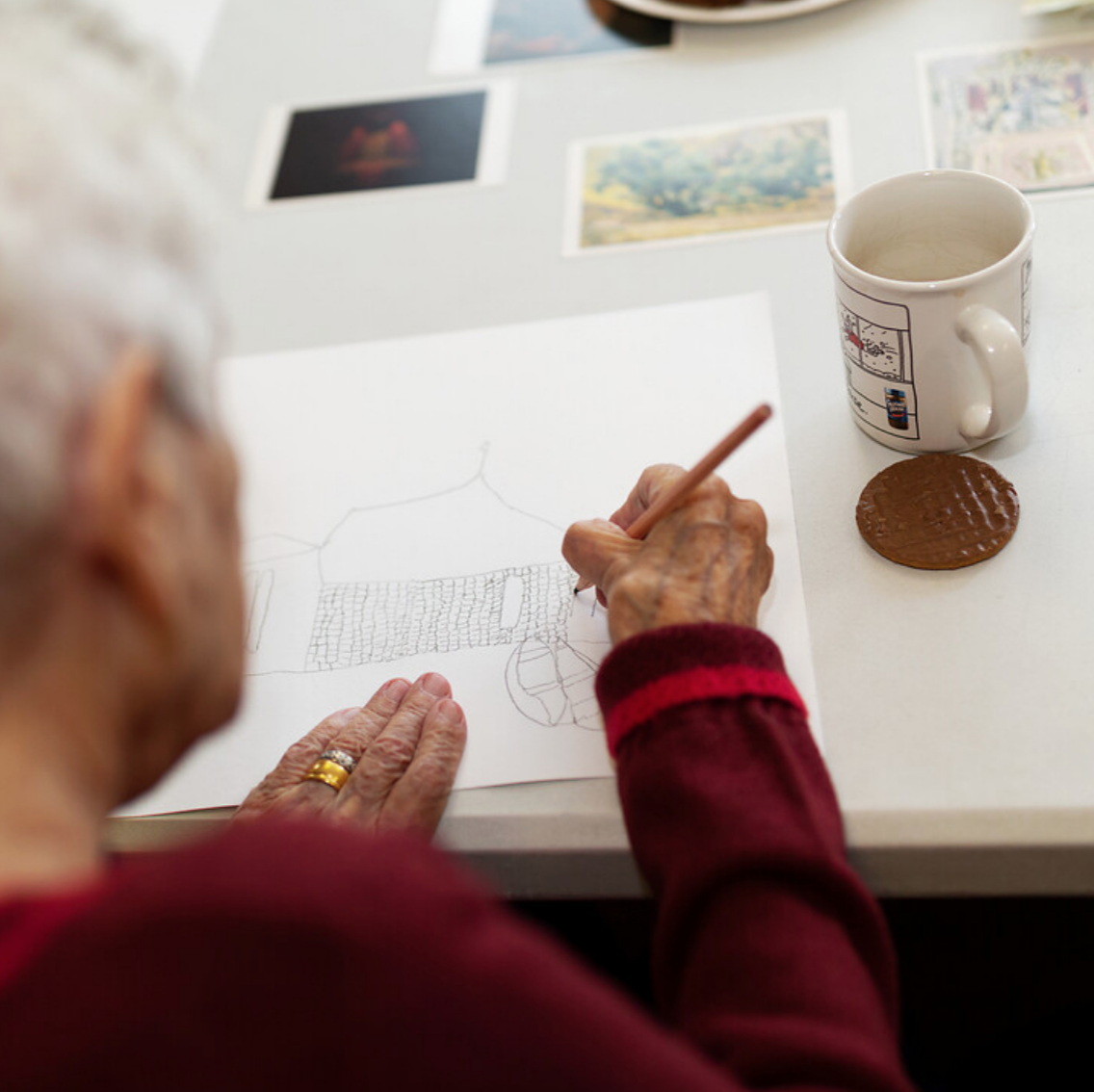 Background
Project summary
Methods
Preliminary outputs
Next steps
Image credits: © Greater London Authority
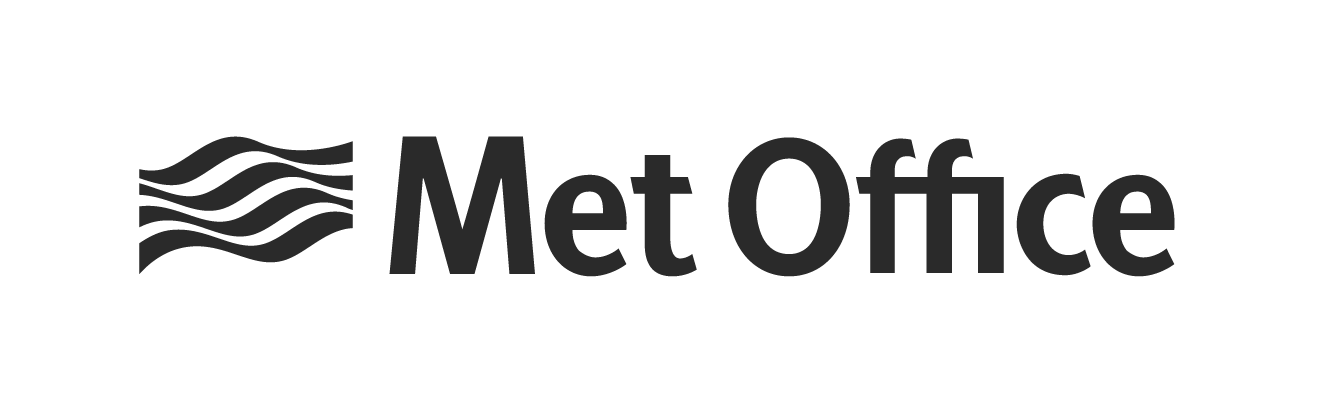 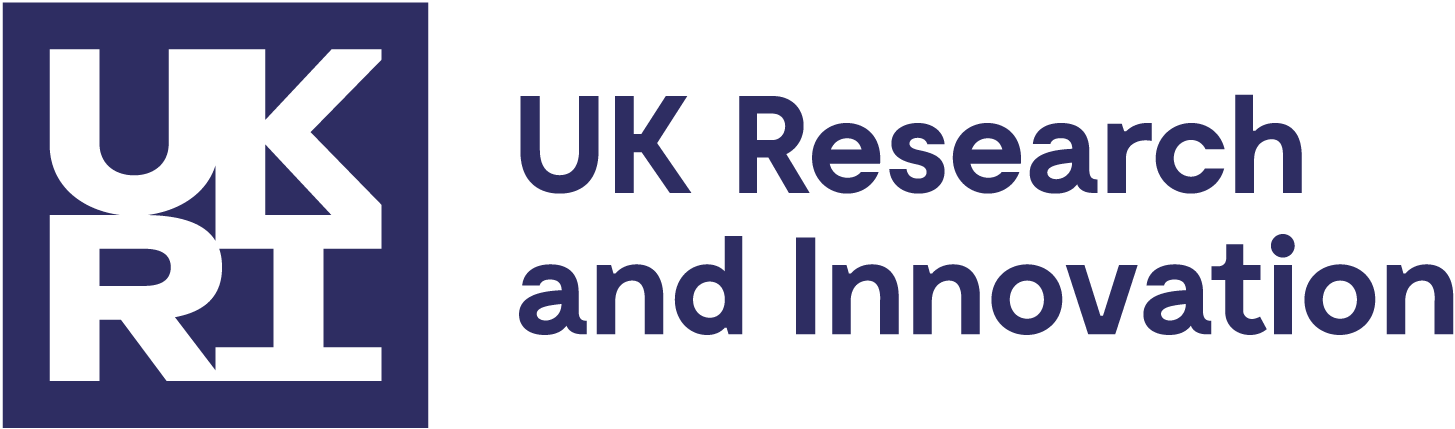 2
[Speaker Notes: Option 1 layout]
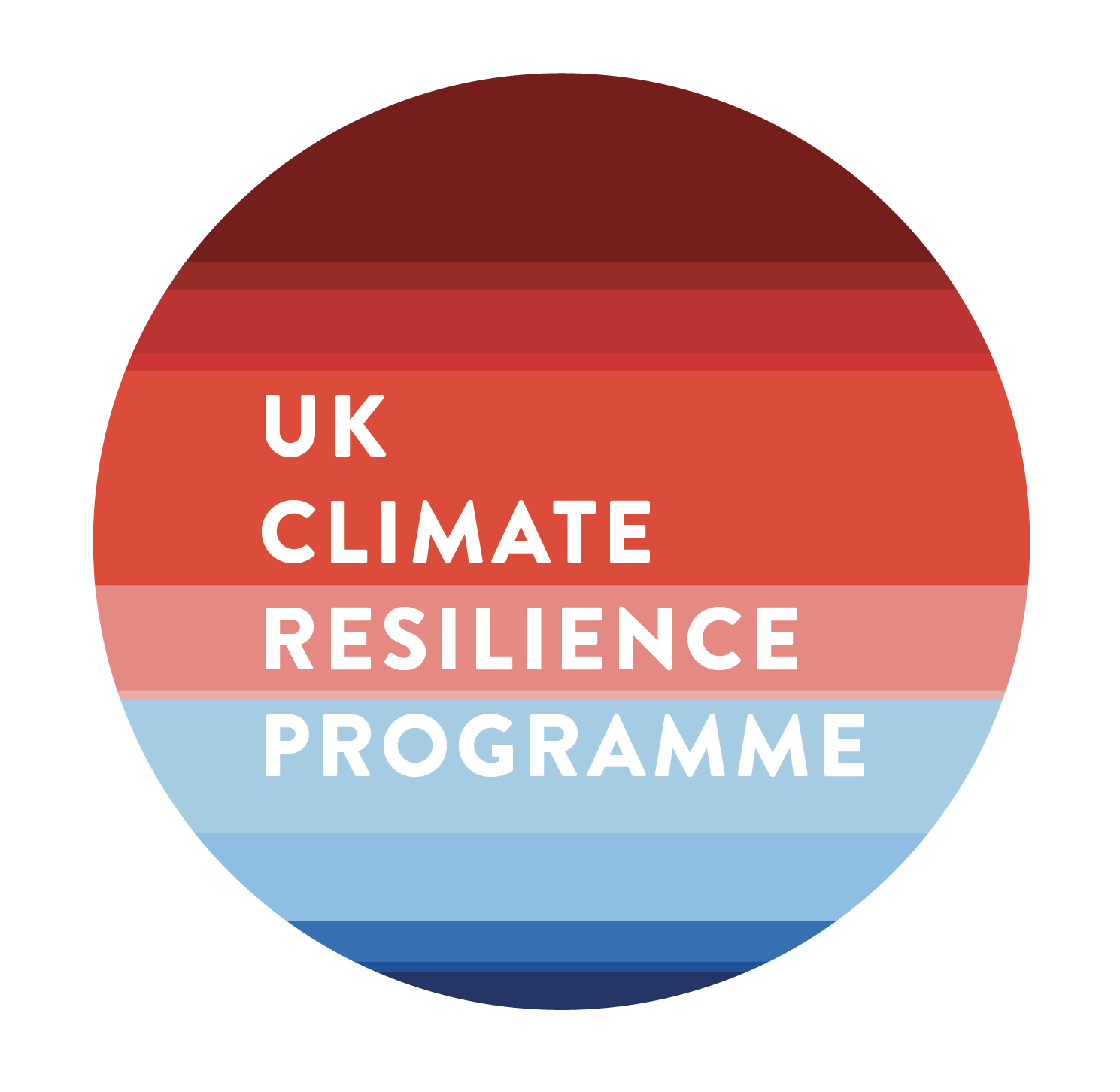 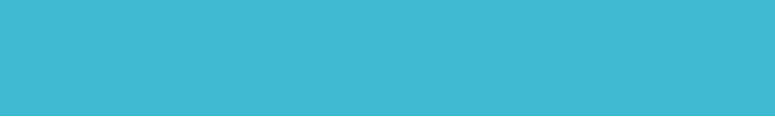 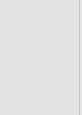 Background
As a result of global climate change:
the UK is expected to experience hotter and drier summers, and 
heatwaves are expected to occur with greater frequency, intensity and duration.
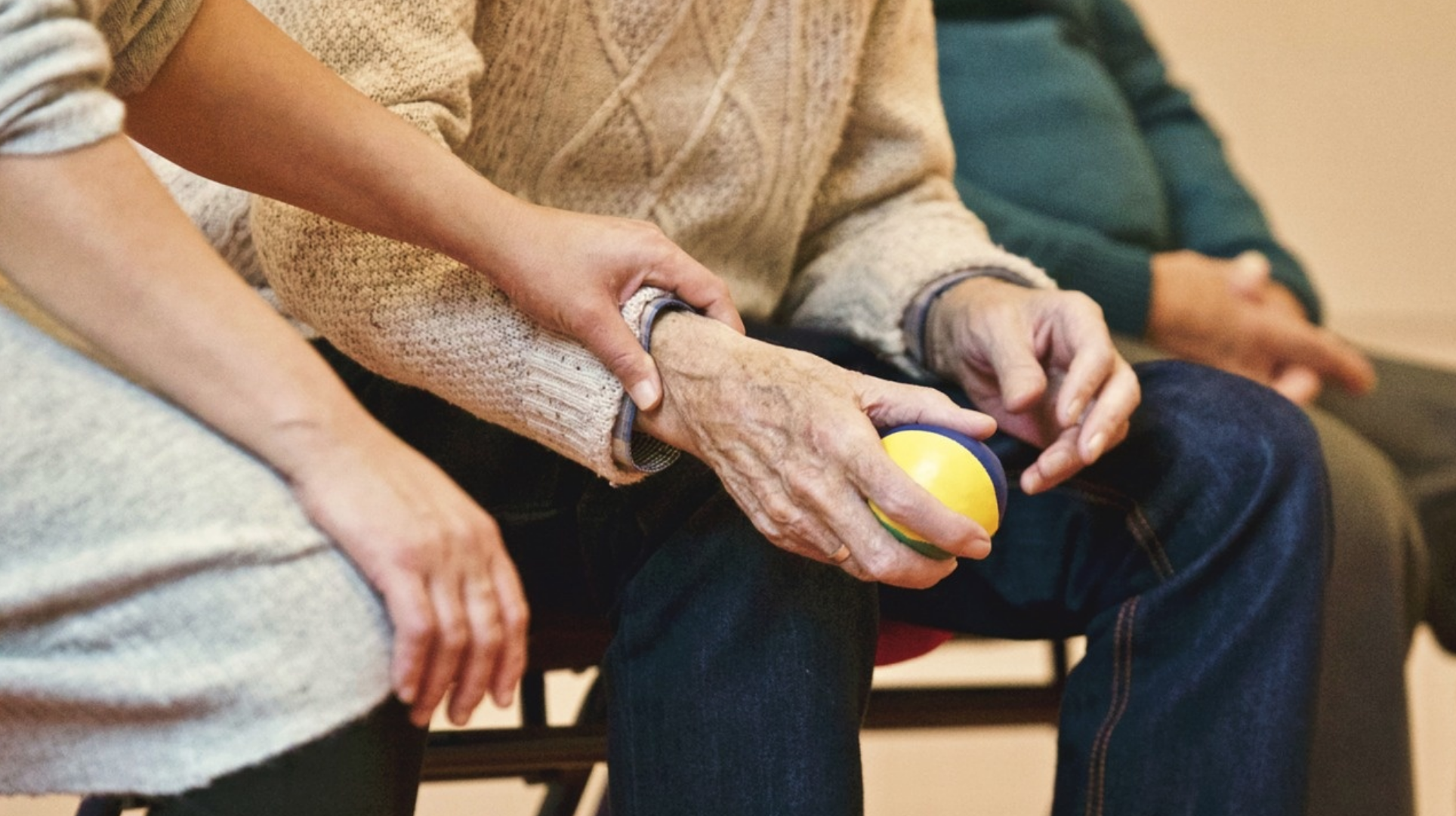 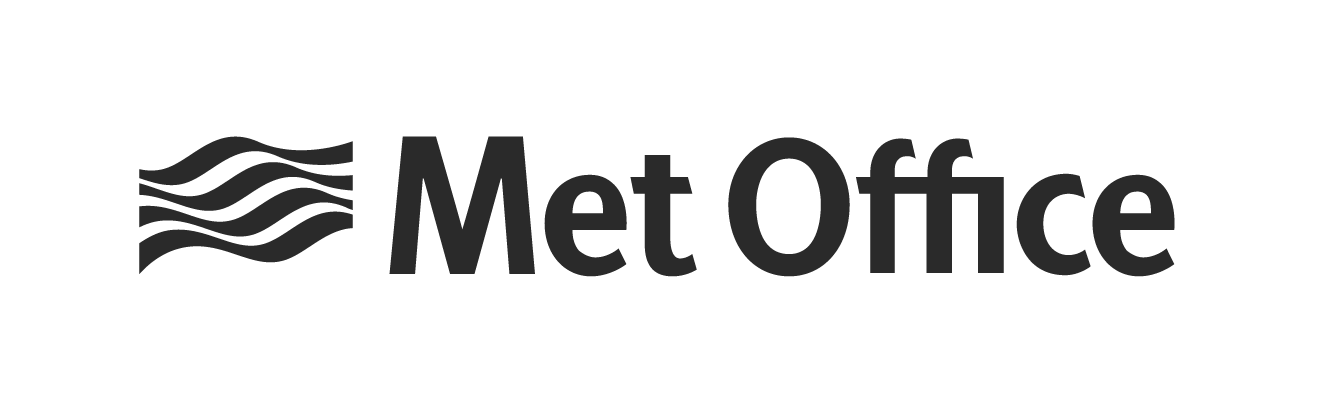 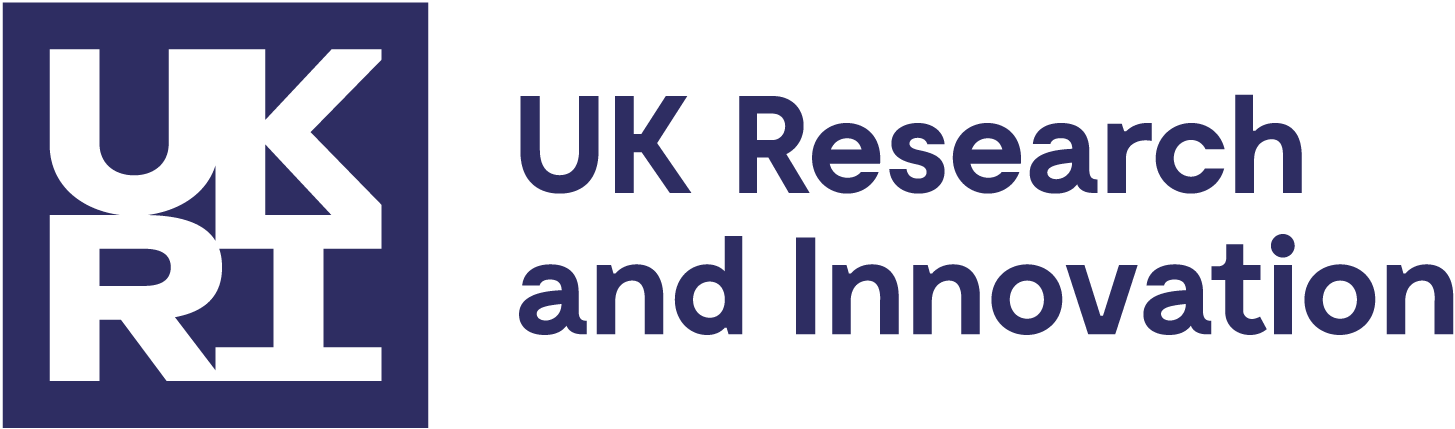 3
[Speaker Notes: Option 1 layout]
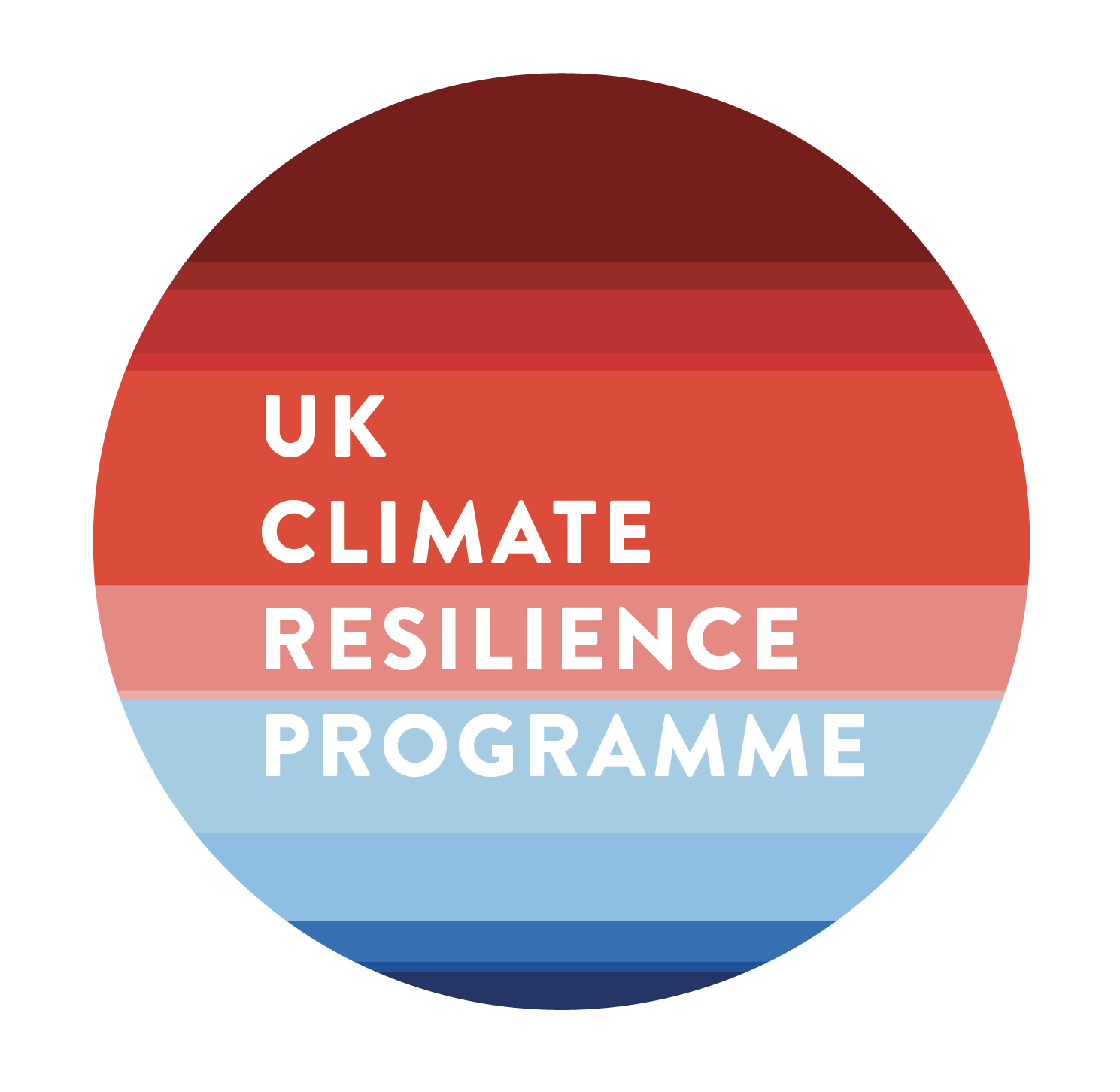 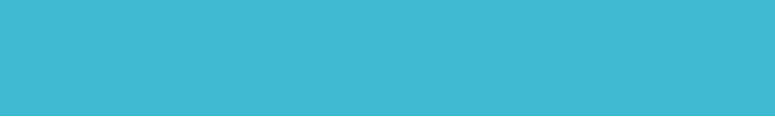 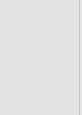 Background
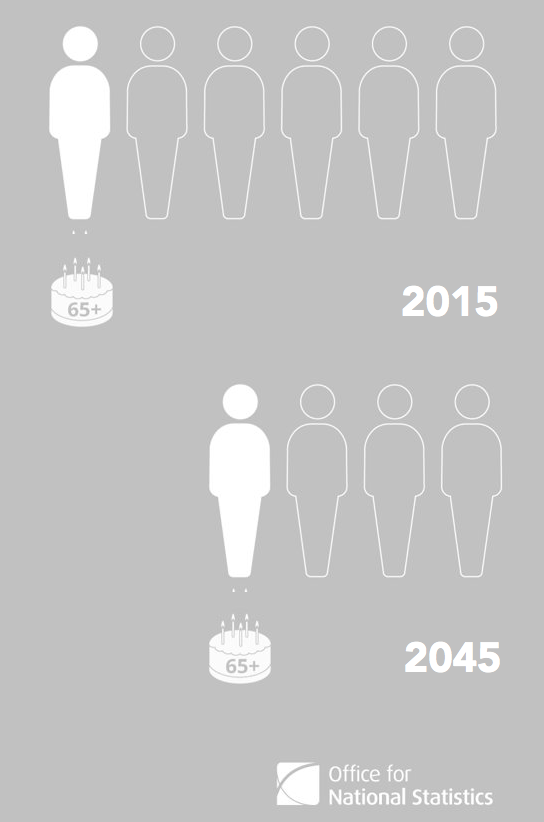 The UK also currently has a rapidly ageing population.
Single-household growth can lead to increased demand for care provision in old age​.
​Older populations are more vulnerable to heat stress.
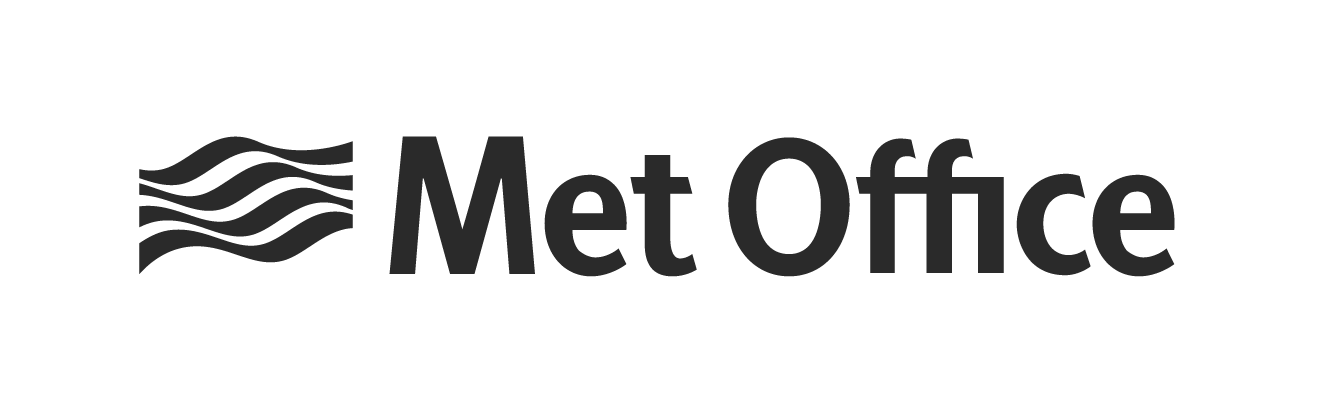 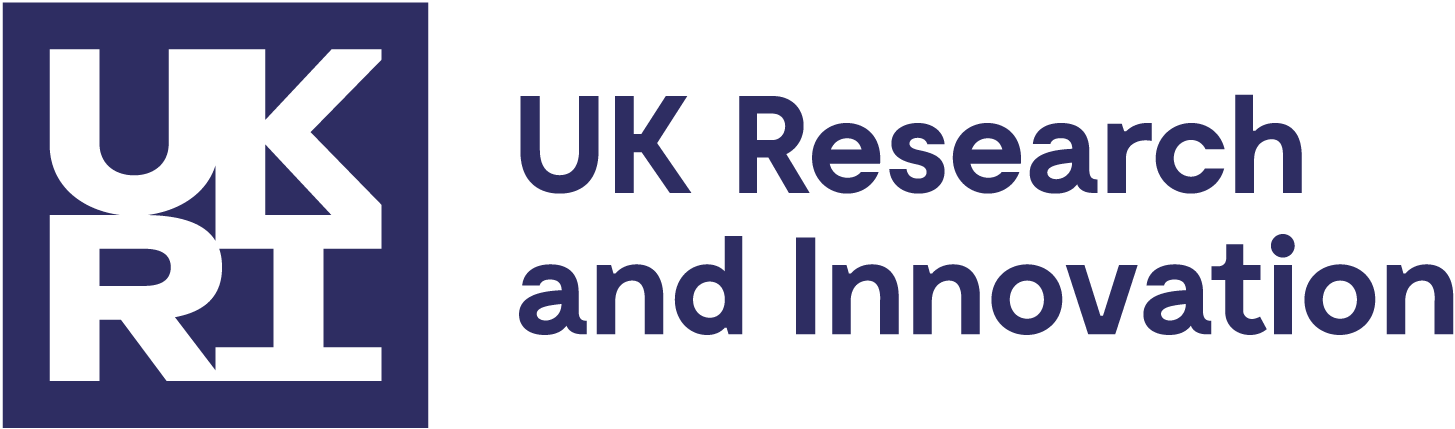 4
4
[Speaker Notes: Option 1 layout]
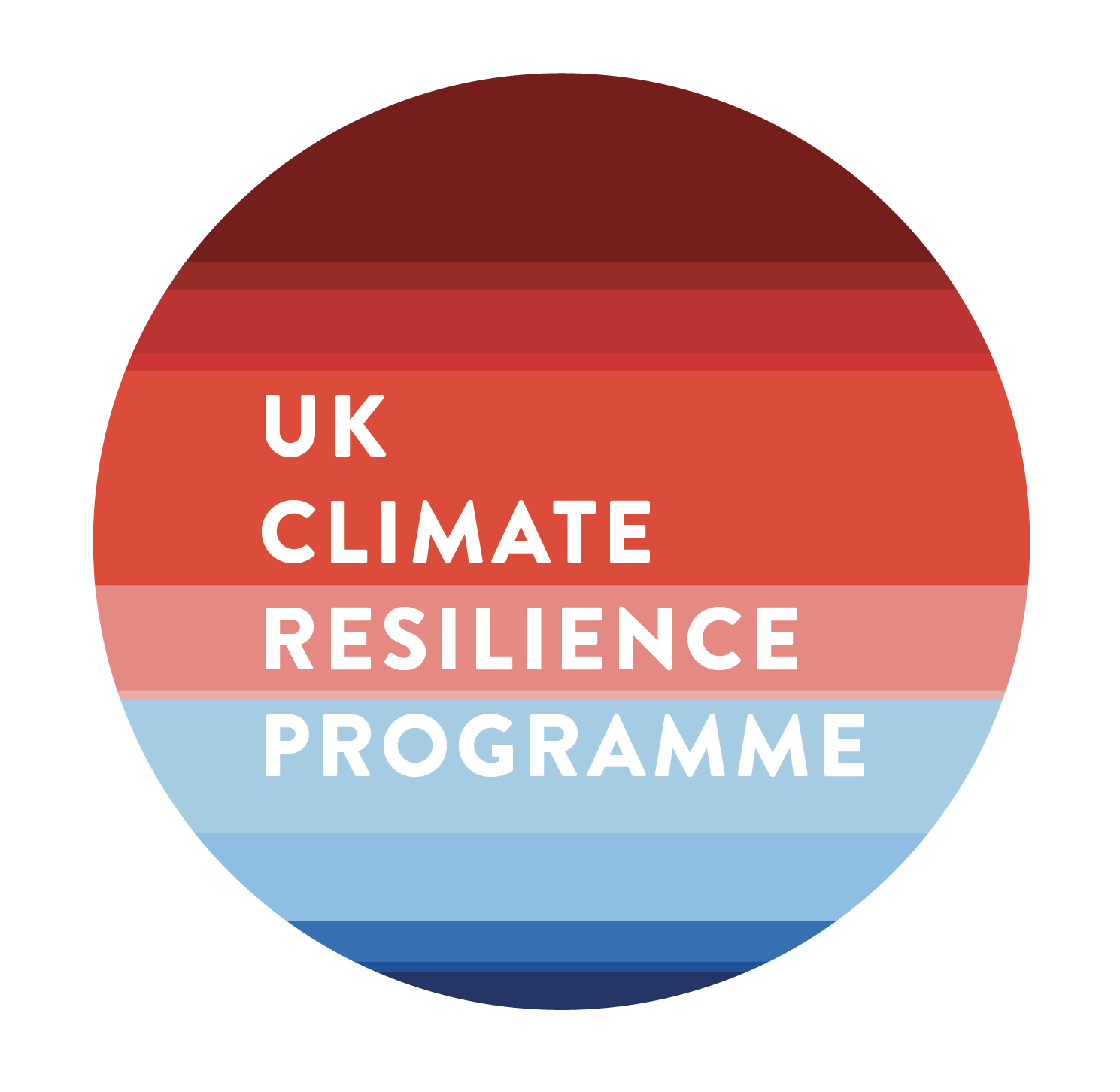 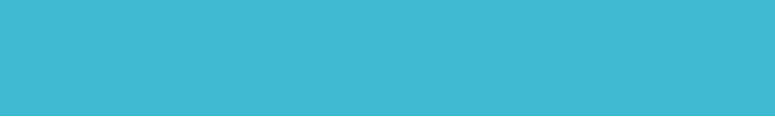 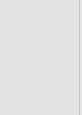 Background
The indoor environment is a principle moderator of heat exposure in older populations, who tend to spend the majority of their time indoors. 
Initial evidence indicates that new-build care settings today are already overheating even under non-extreme summers
Such risks will be exacerbated due to ongoing and future climate change.
There is a lack of simple, easy to implement guidance on how to design and retrofit care homes for a changing climate.
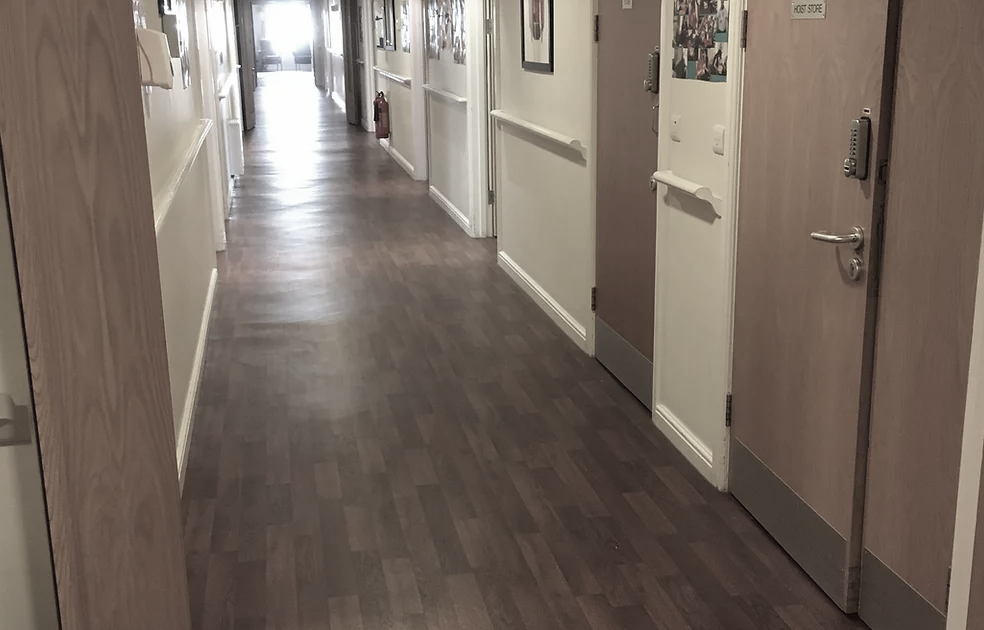 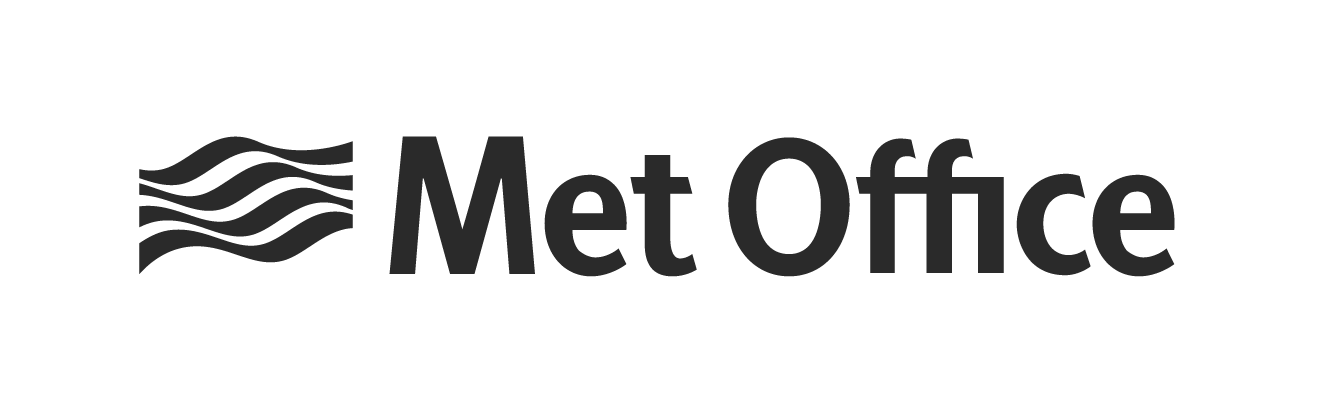 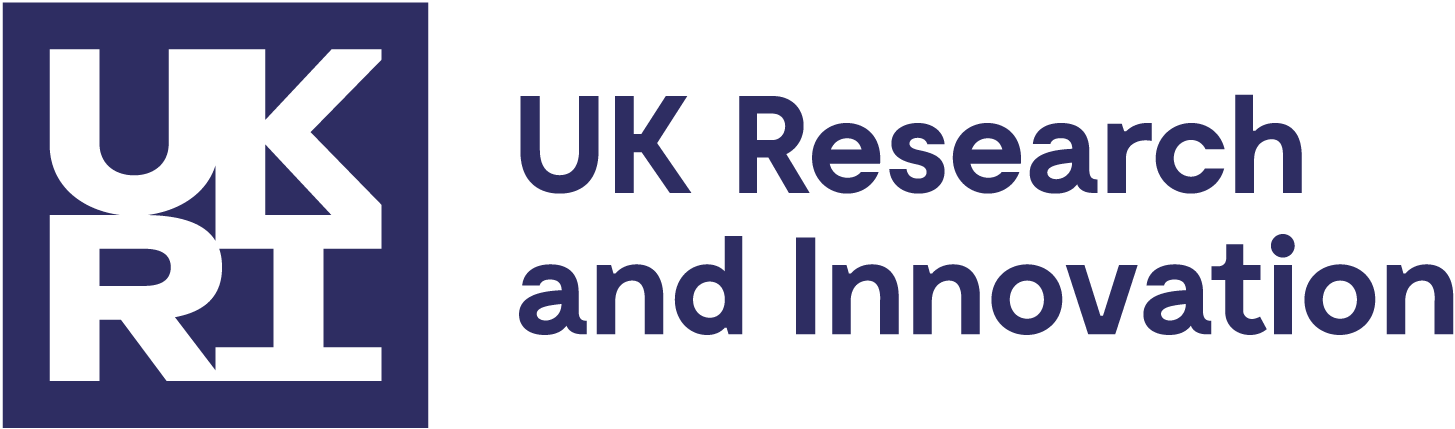 5
5
[Speaker Notes: Option 1 layout]
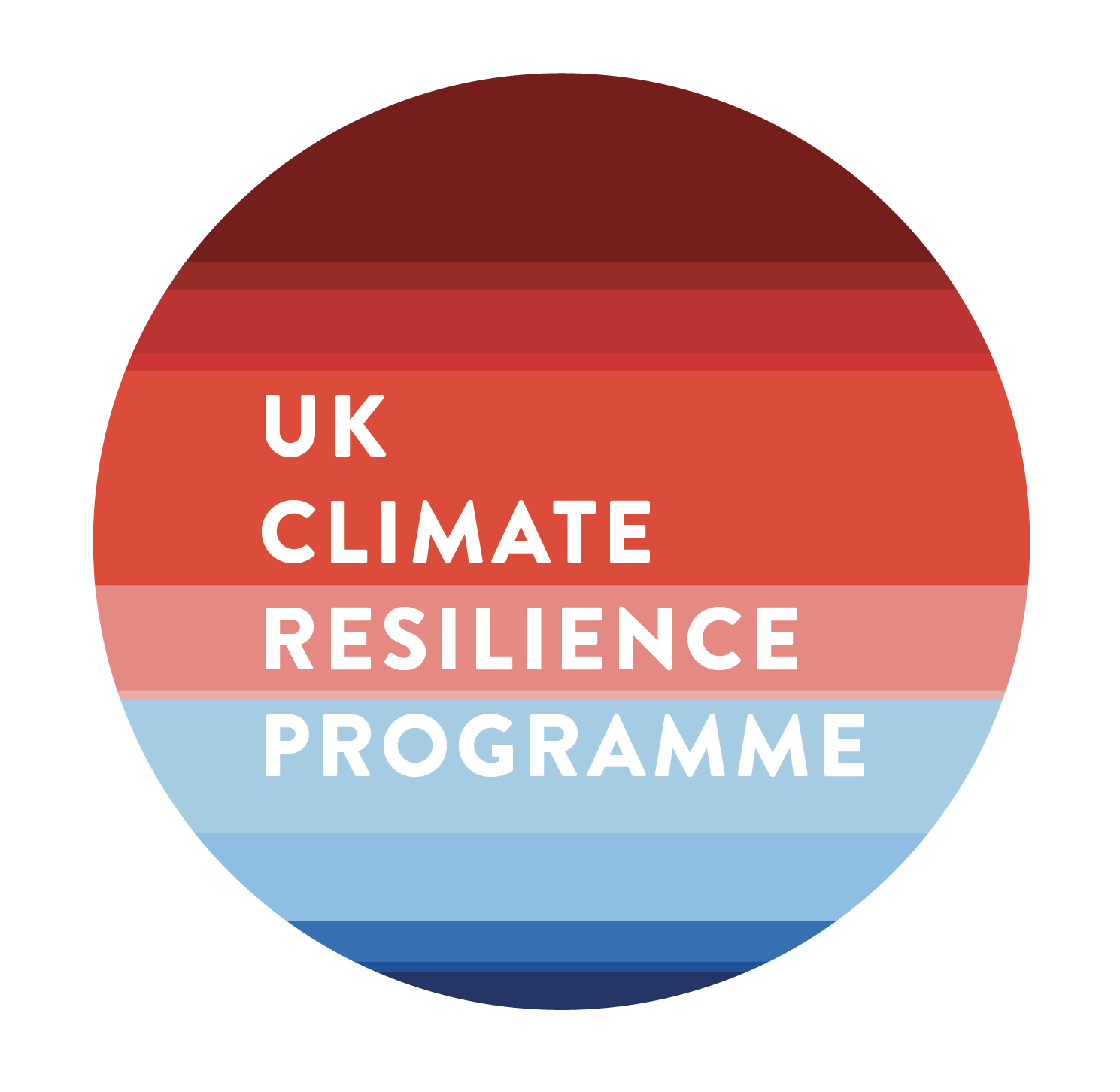 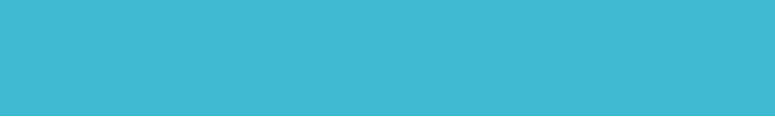 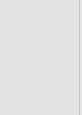 Project summary
ClimaCare is an interdisciplinary project with the overarching goal of addressing the challenging issue of adapting UK care settings to climate change.
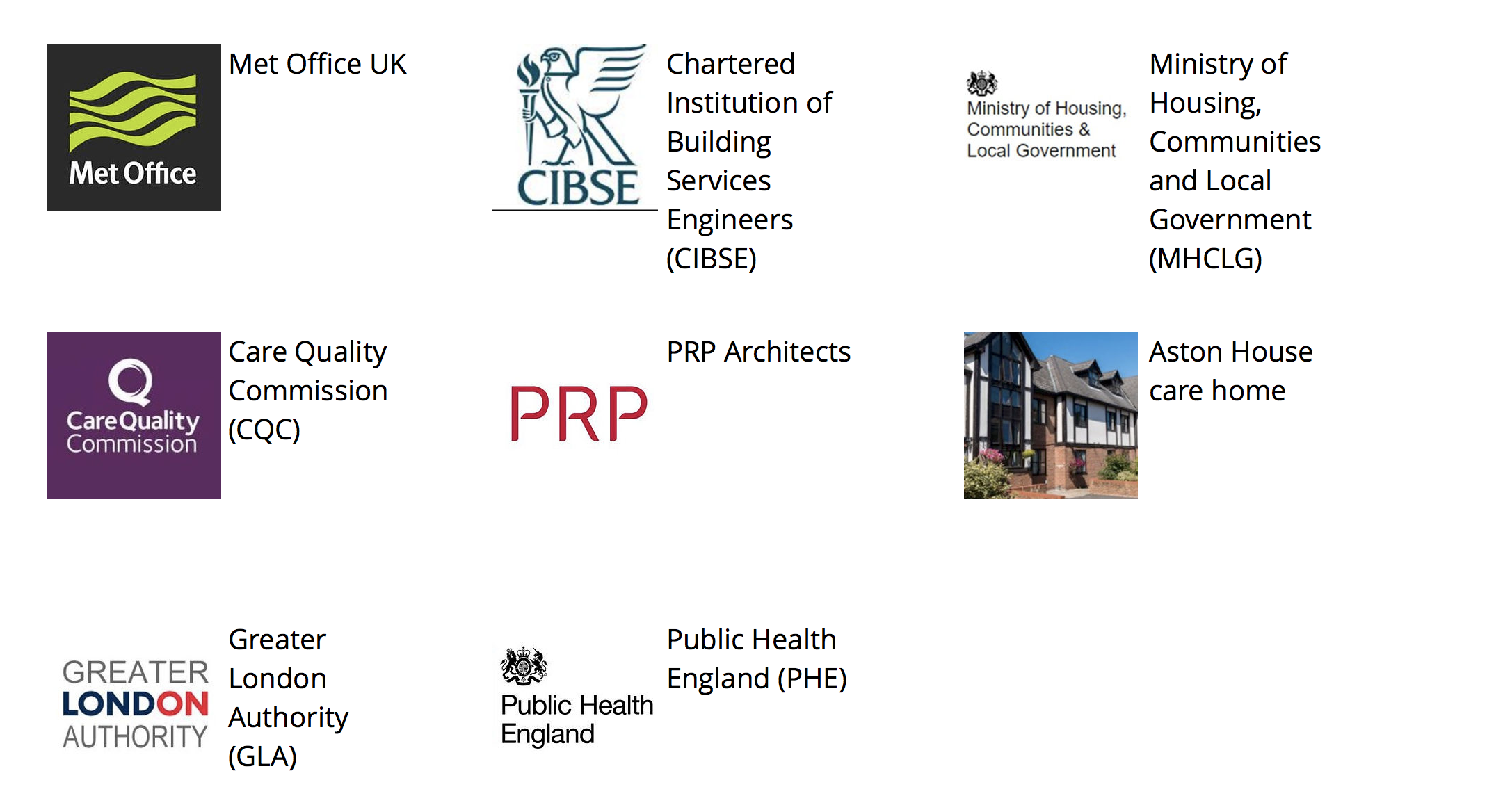 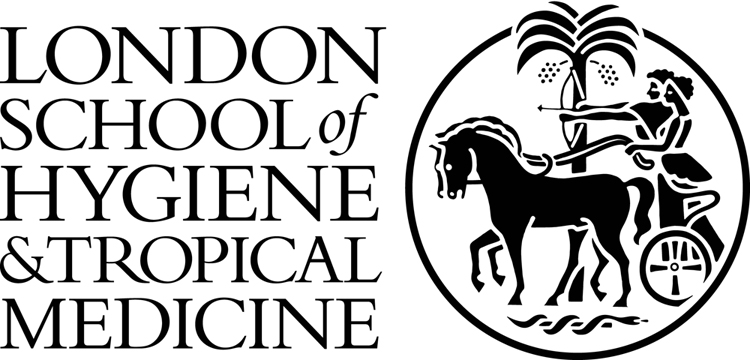 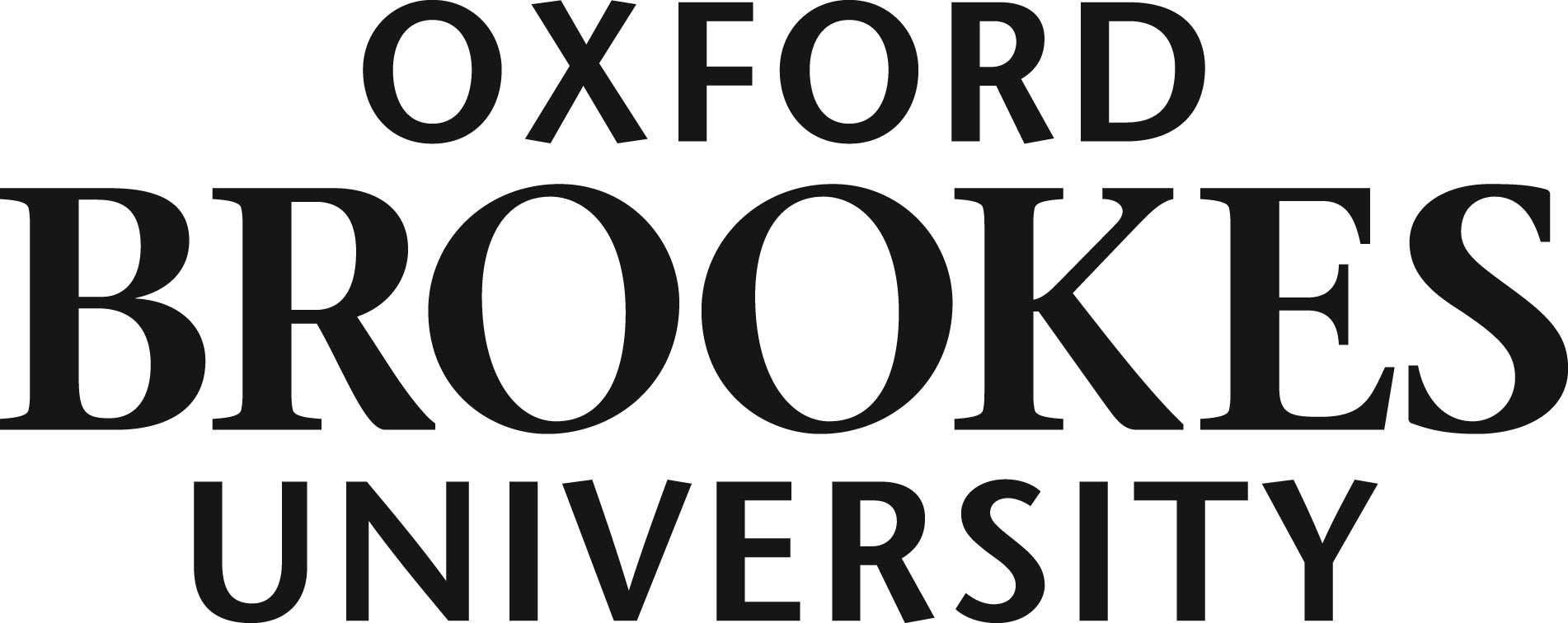 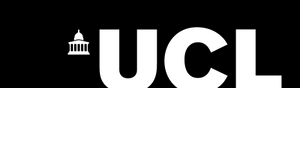 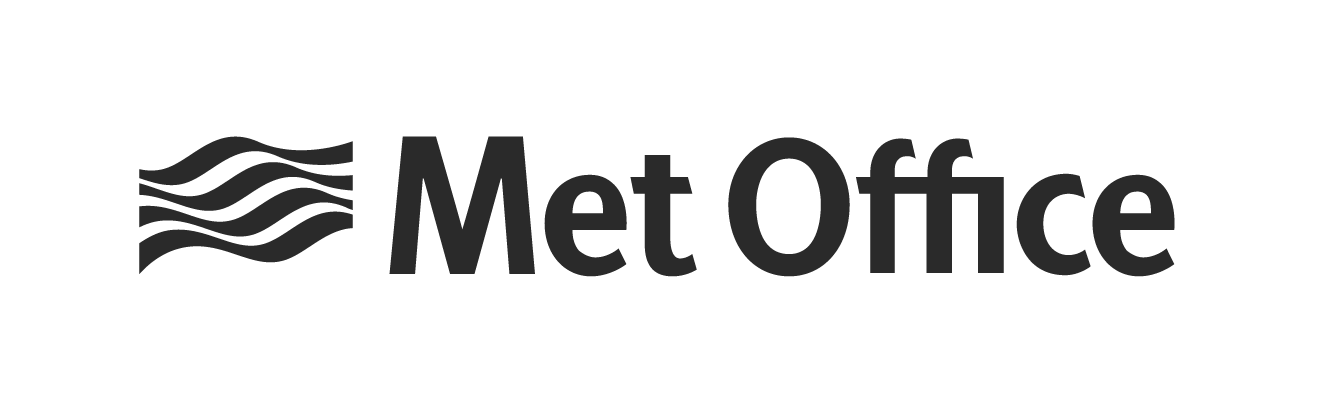 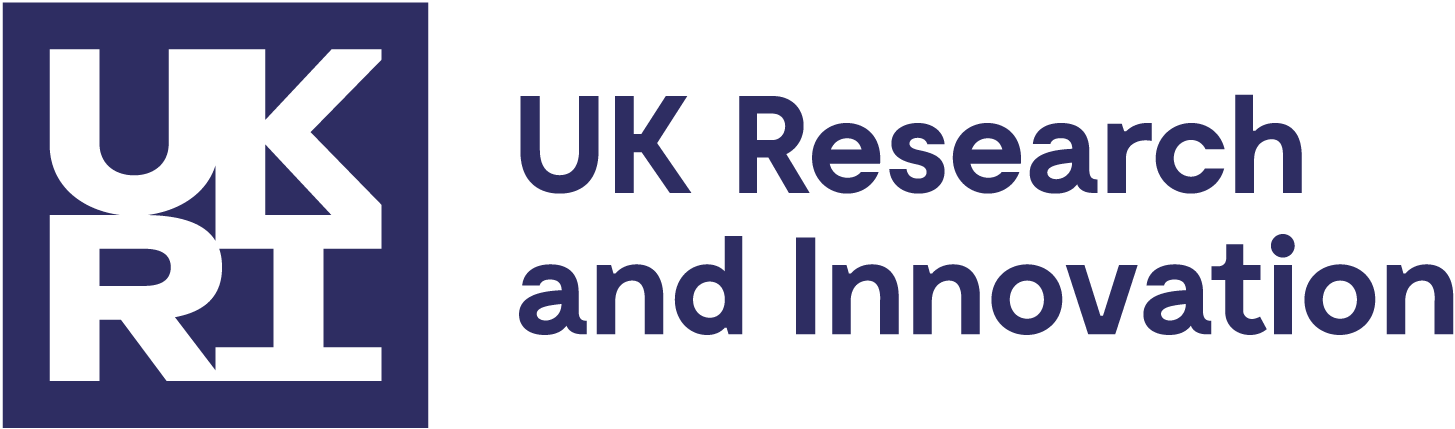 6
6
[Speaker Notes: Option 1 layout]
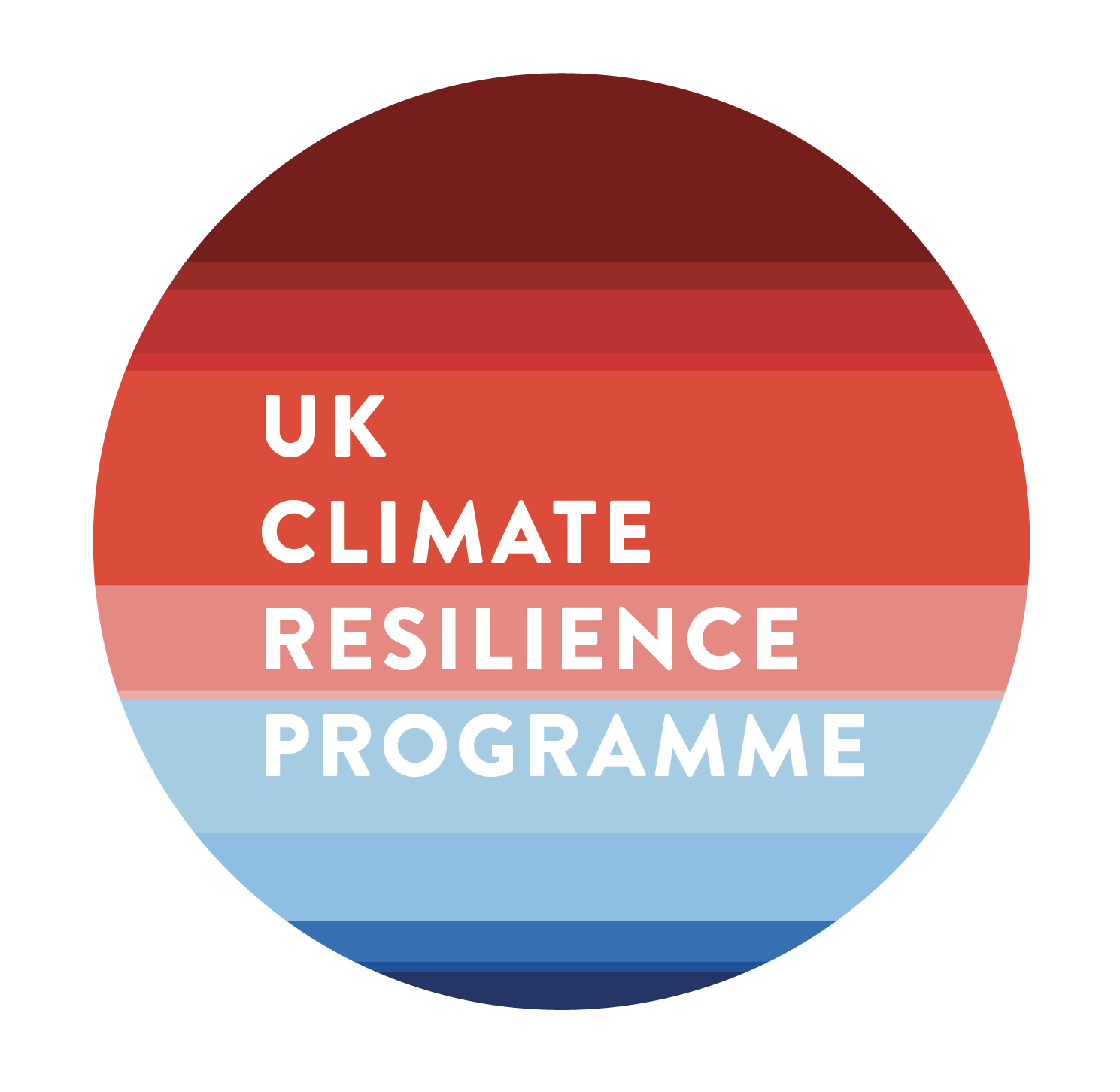 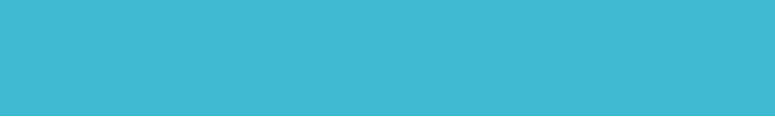 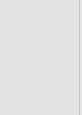 Project summary
ClimaCare pilot project
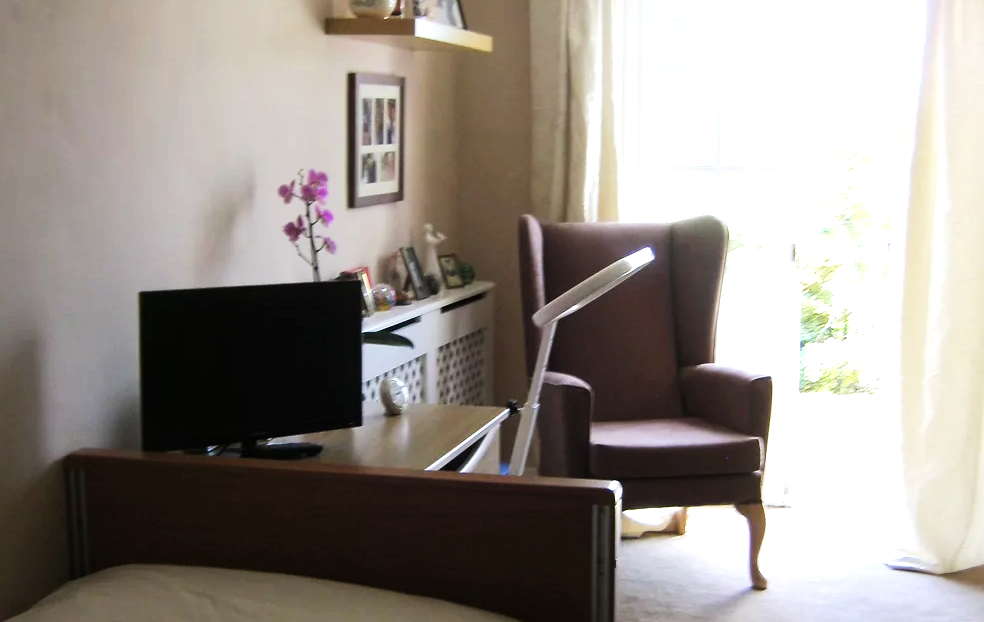 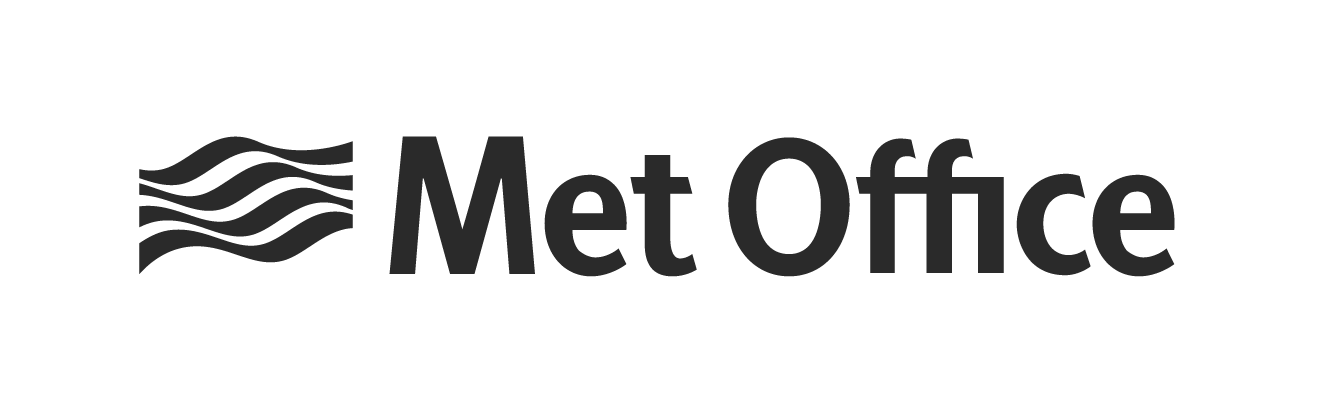 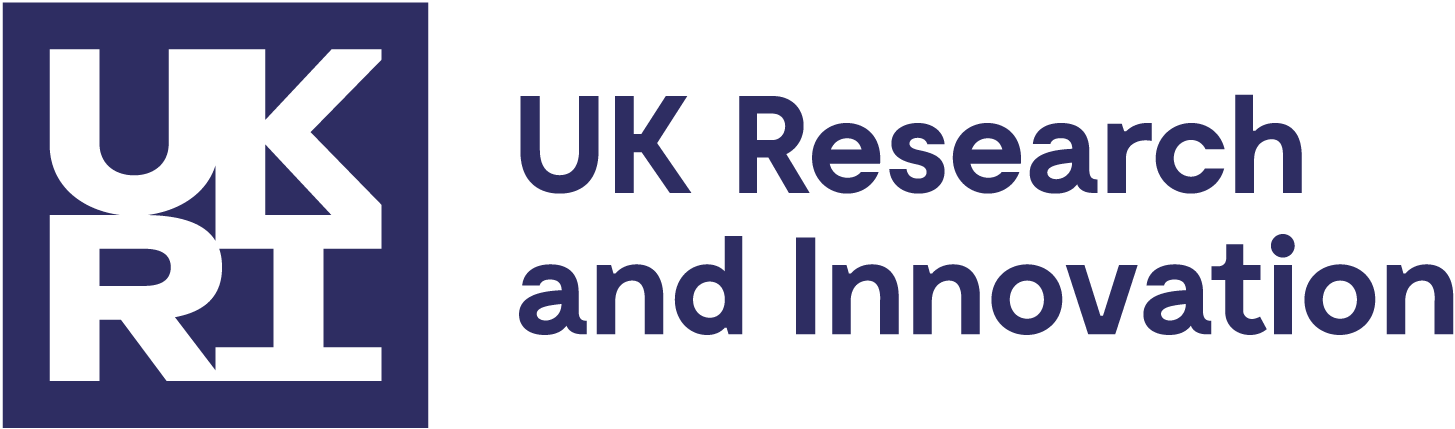 7
7
[Speaker Notes: Option 1 layout]
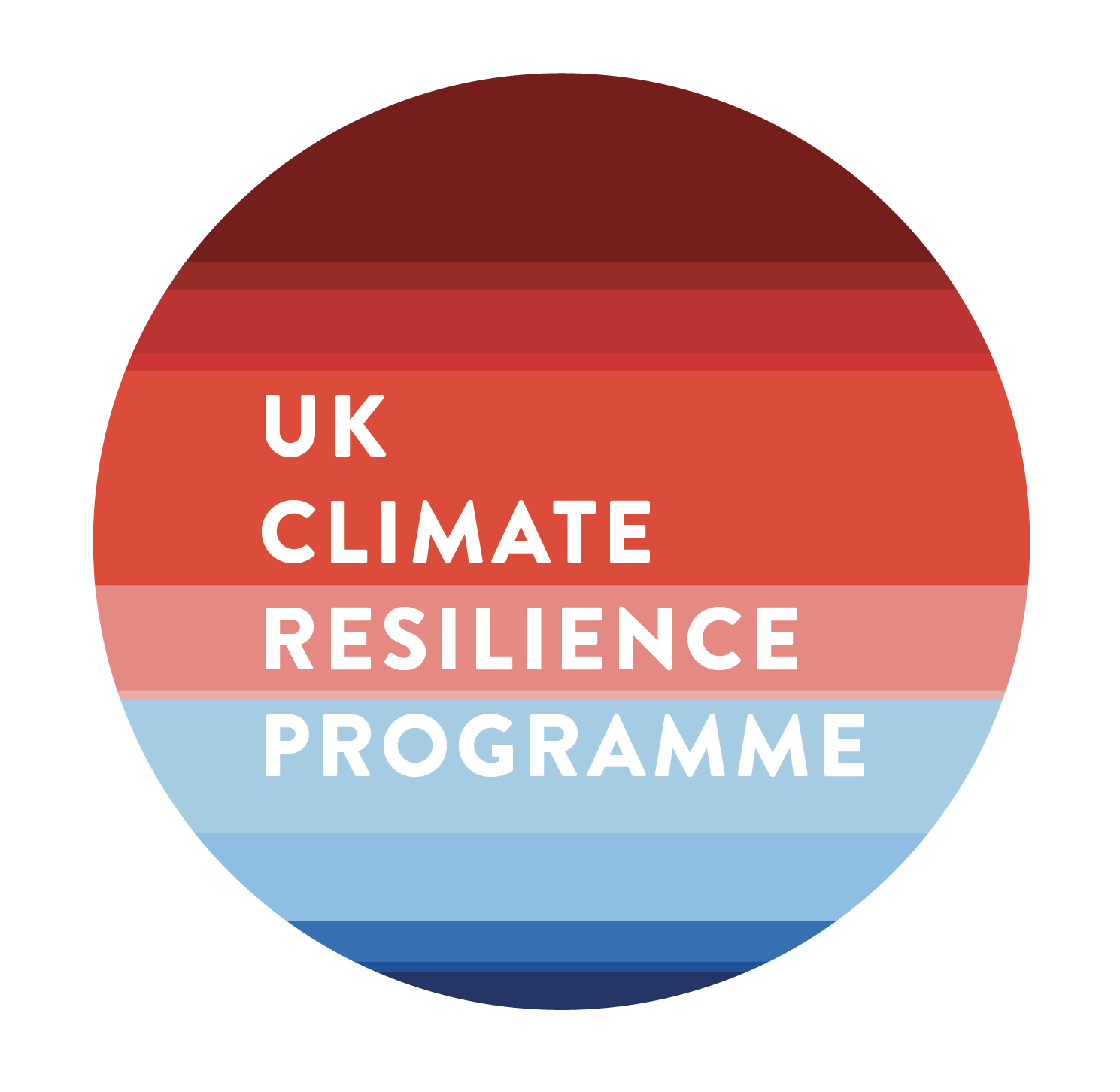 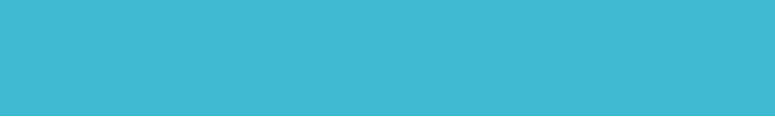 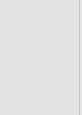 Project summary
ClimaCare pilot project
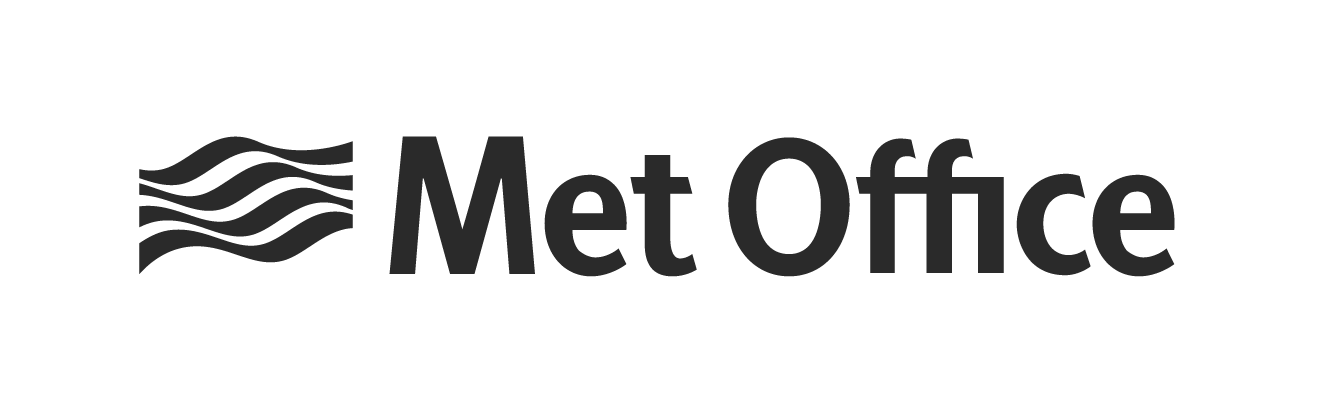 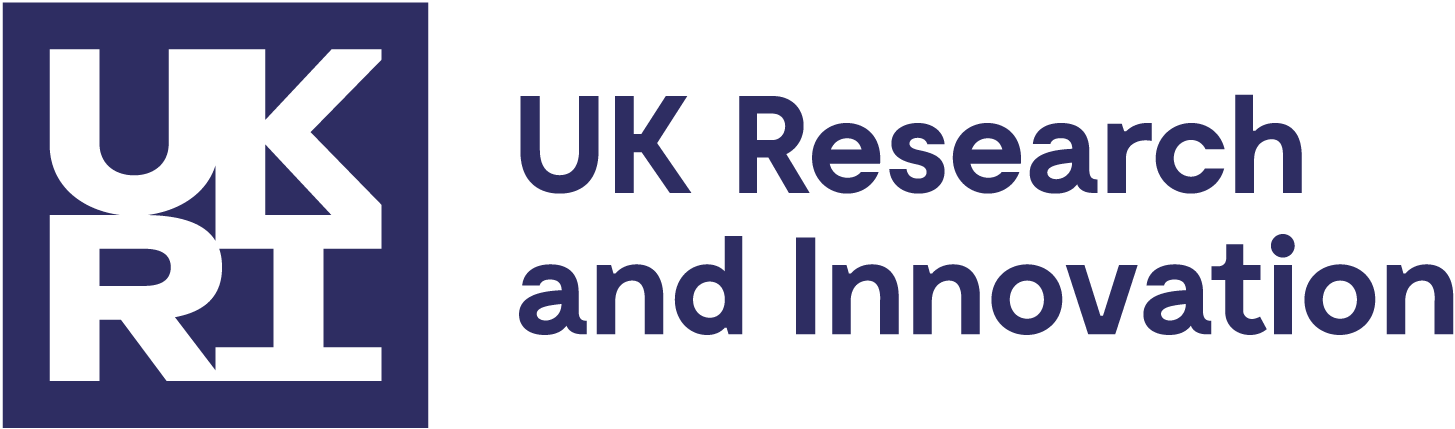 8
8
[Speaker Notes: Option 1 layout]
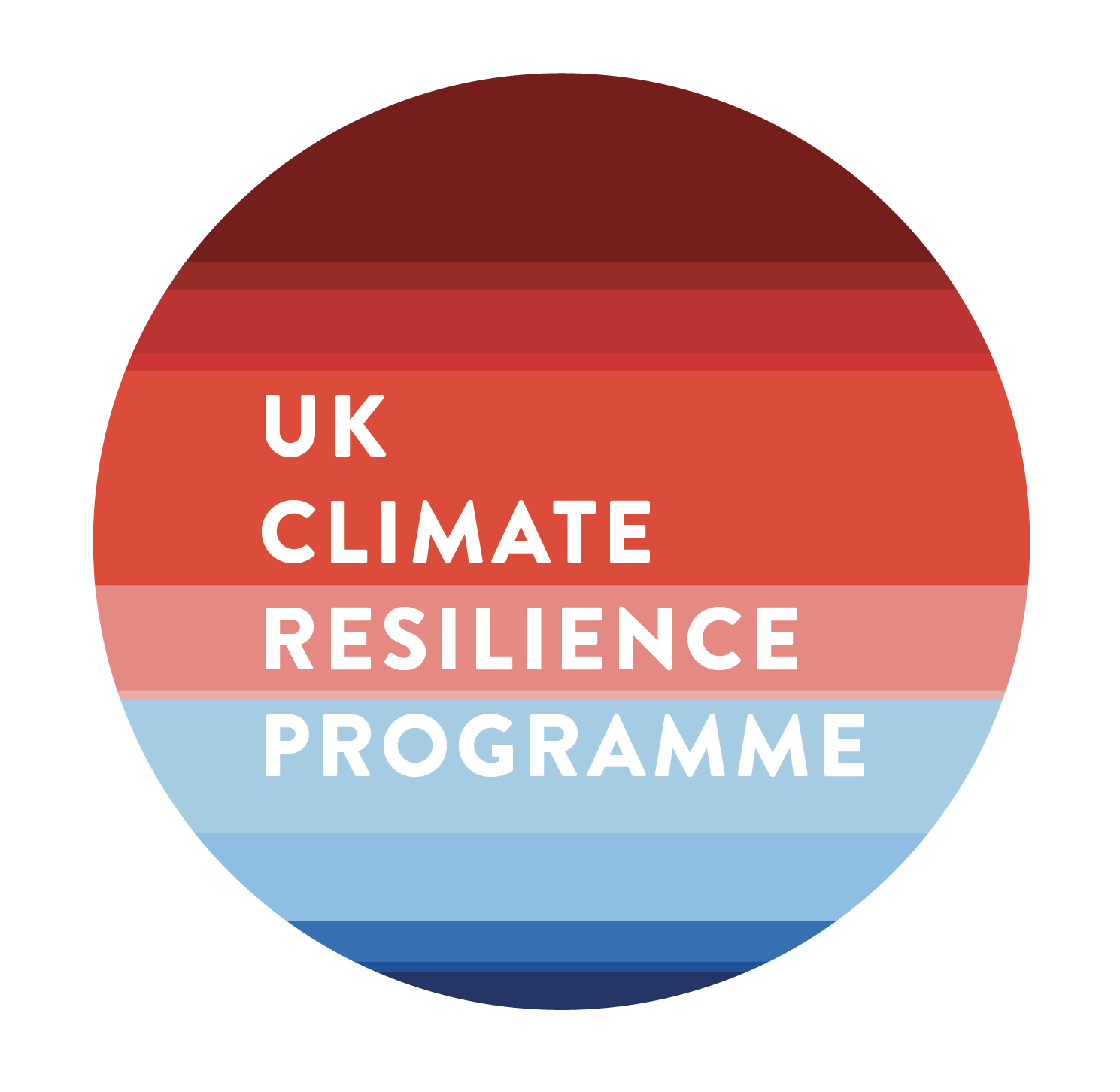 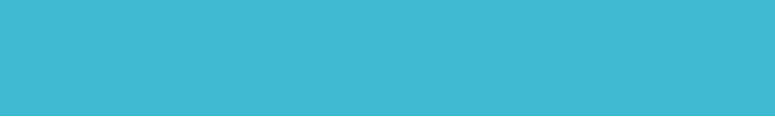 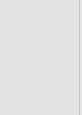 Methods
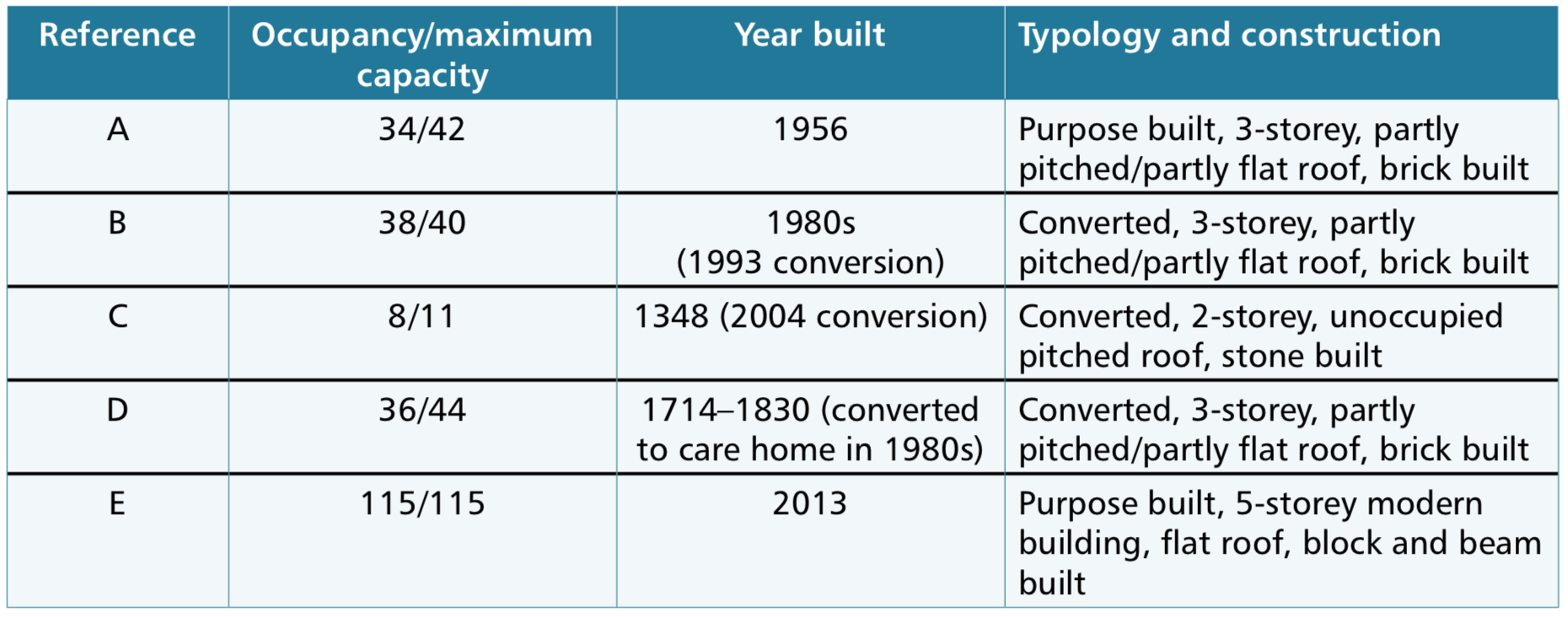 Case studies: Five London-based care homes recruited with help from the Care Quality Commission (CQC) presenting a range of characteristics in terms of:
occupant capacity, 
building typology, 
construction age.
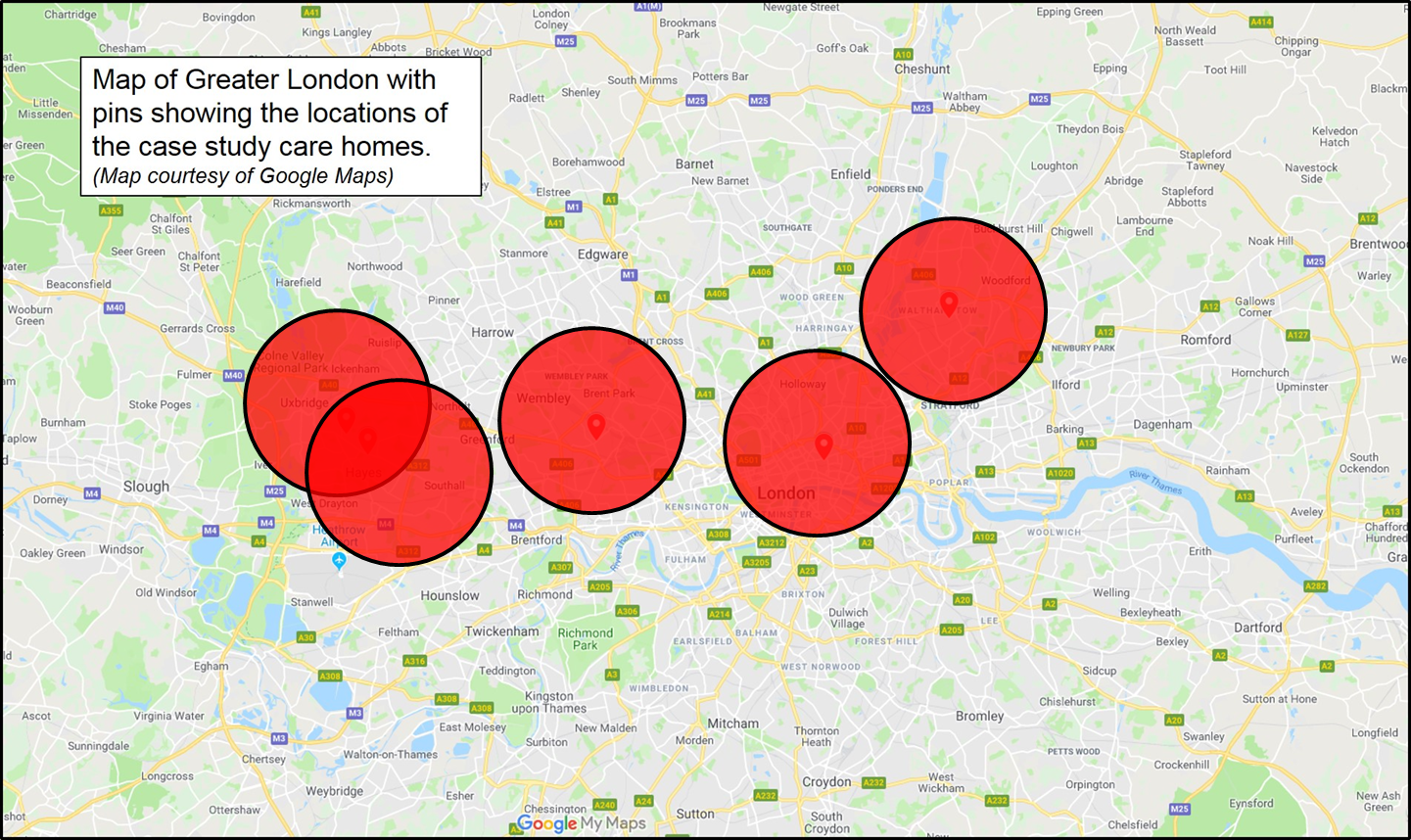 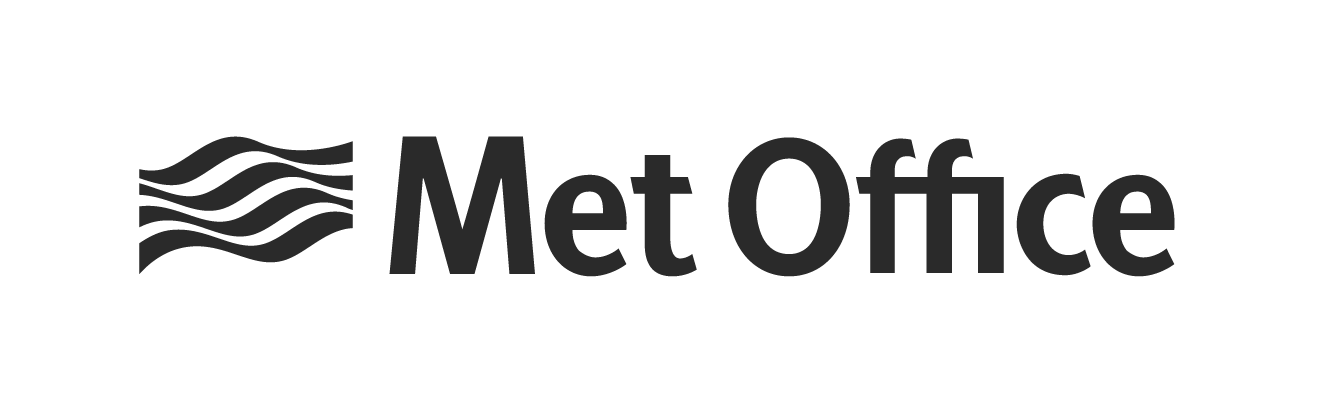 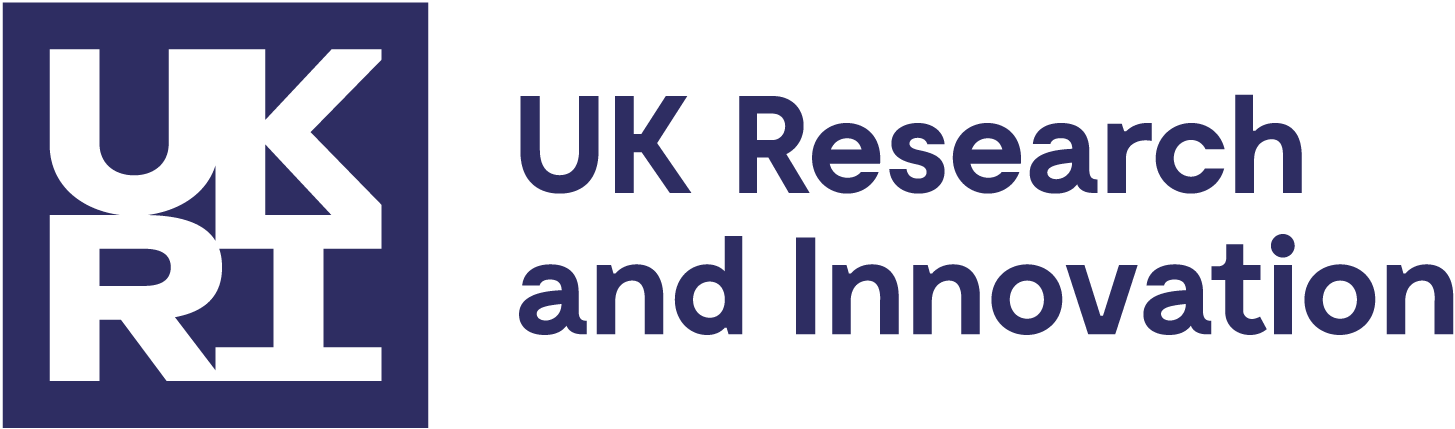 9
9
[Speaker Notes: Option 1 layout]
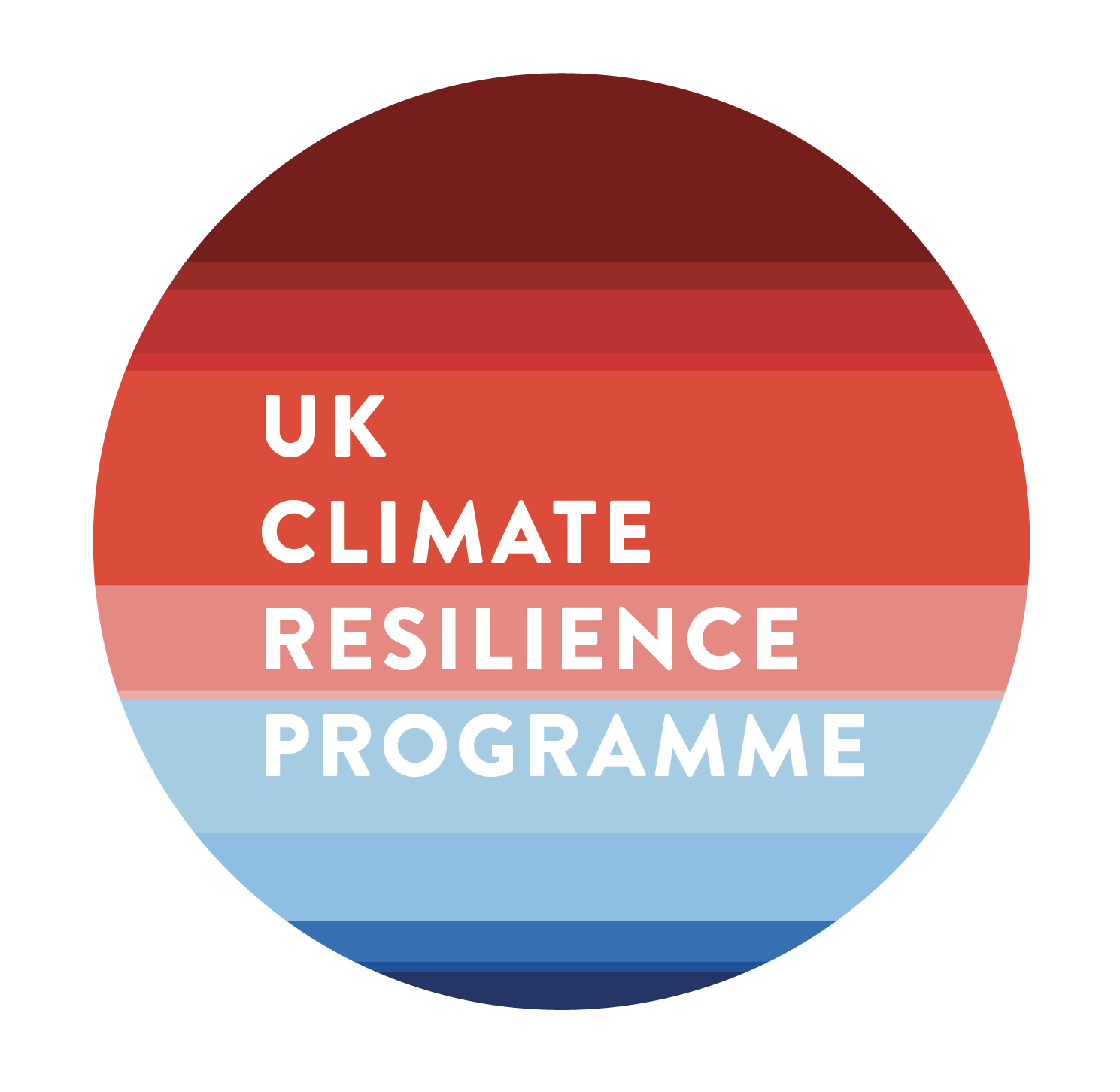 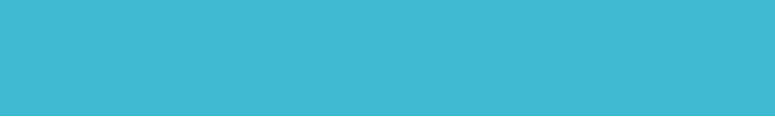 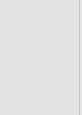 Methods
Environmental monitoring of temperature, relative humidity, CO2 levels
Survey to record perception of thermal comfort of residents at repeated time points on hot days during the 2019 summer
Semi-structured interviews with care home managers, staff and residents to understand how overheating is currently managed, and assess barriers to implementation of heat risk mitigation strategies
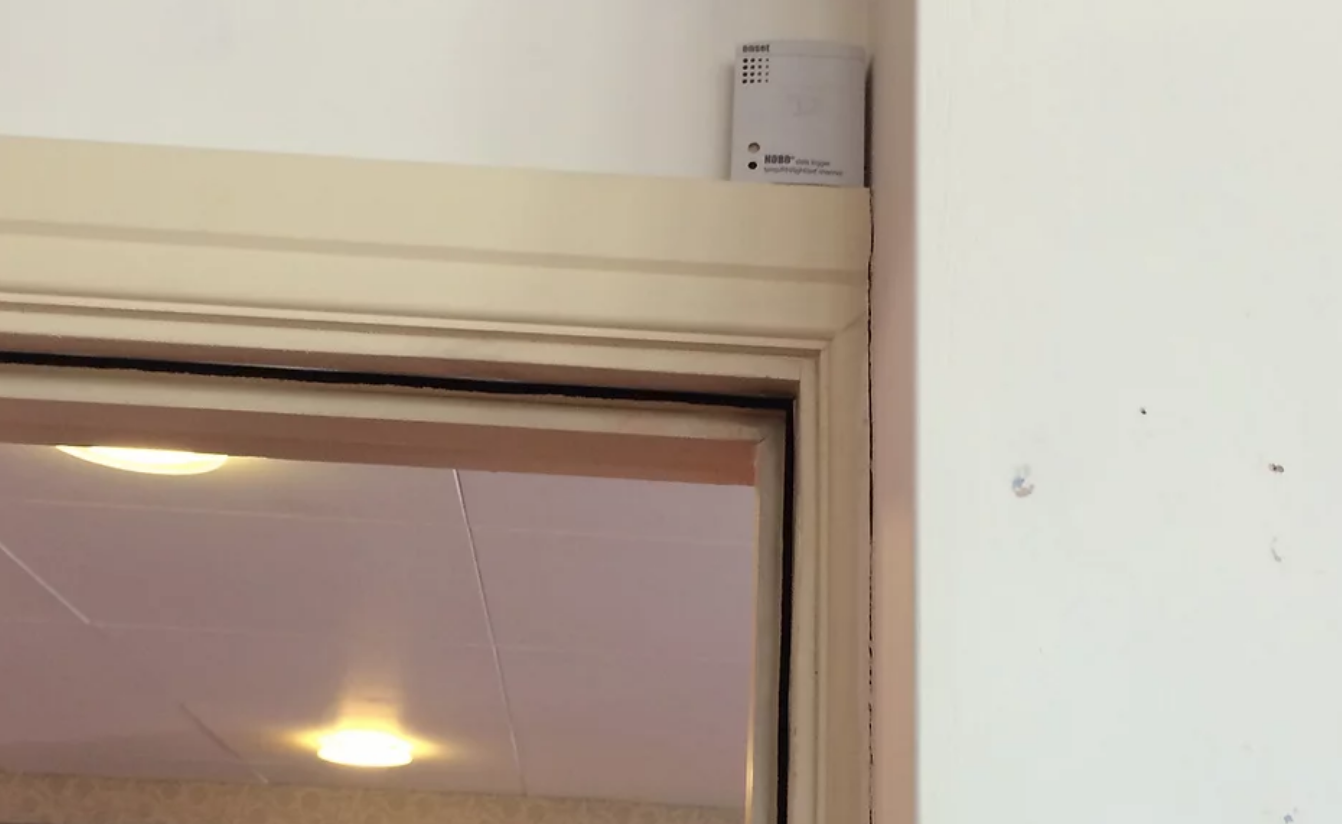 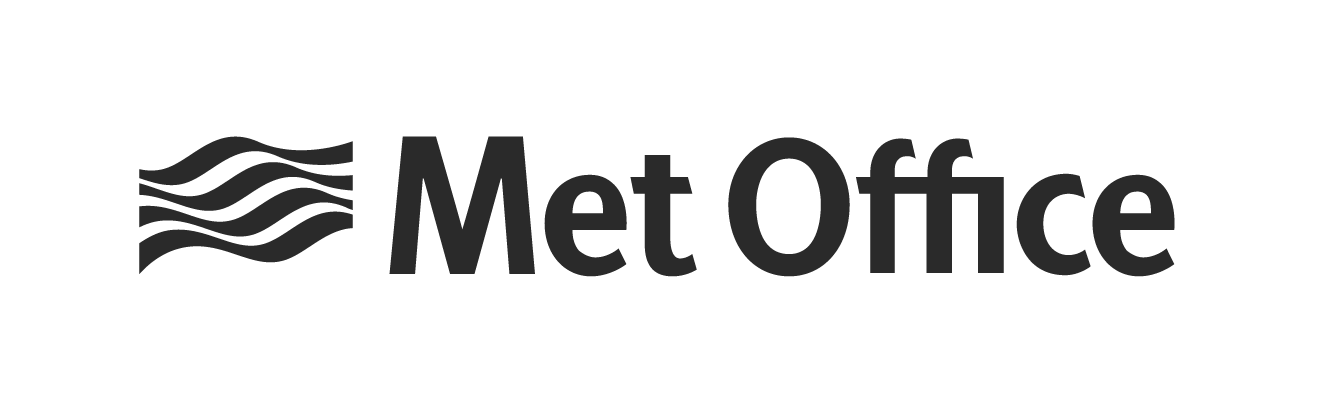 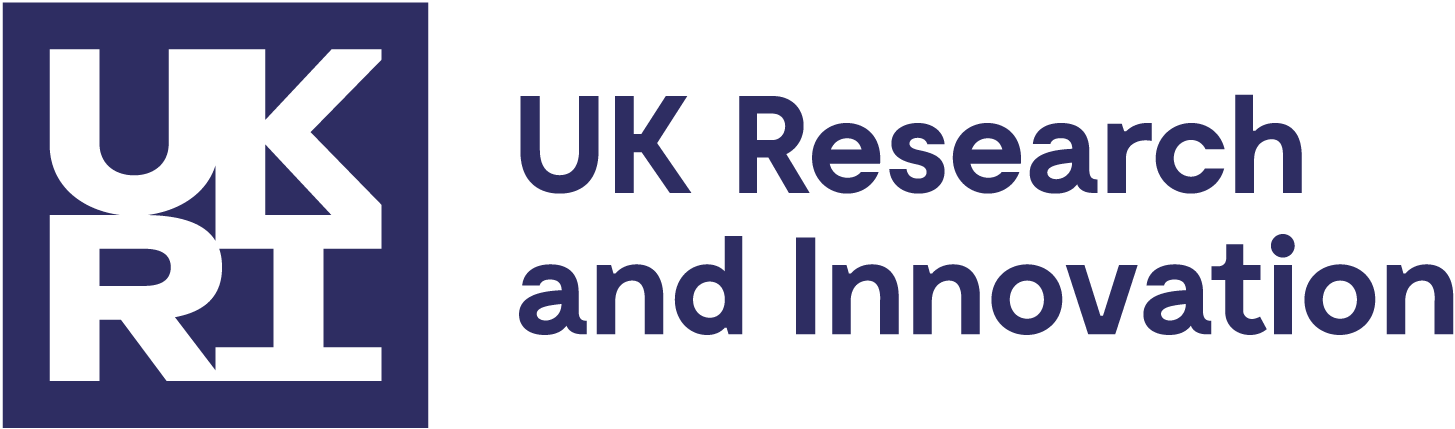 10
10
[Speaker Notes: Option 1 layout]
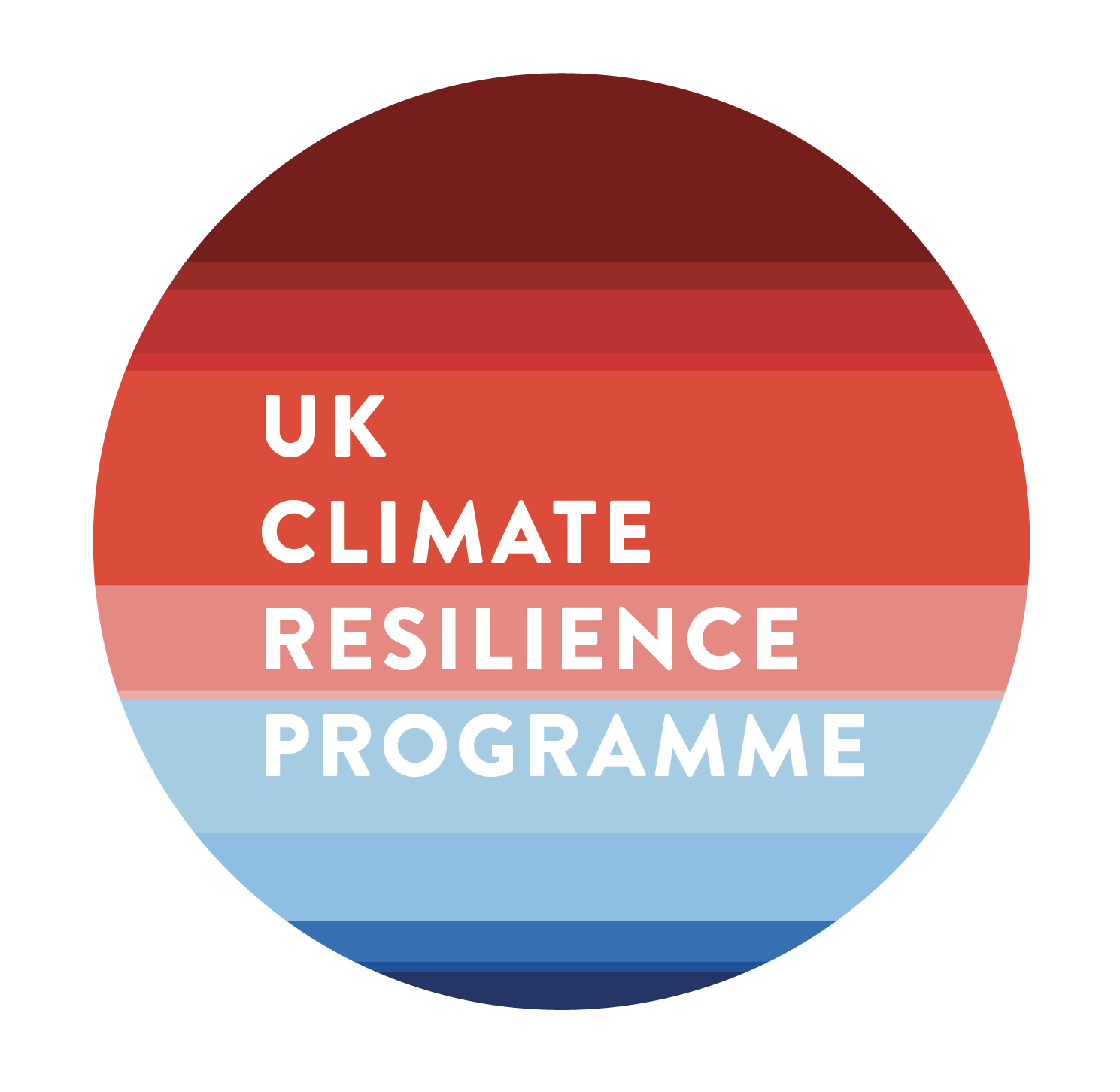 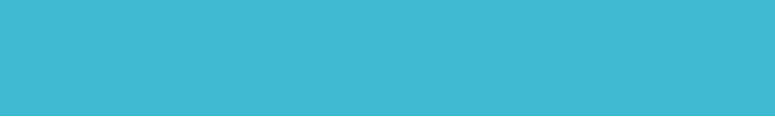 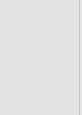 Methods
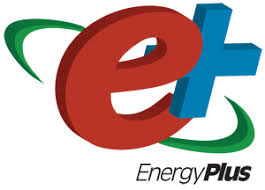 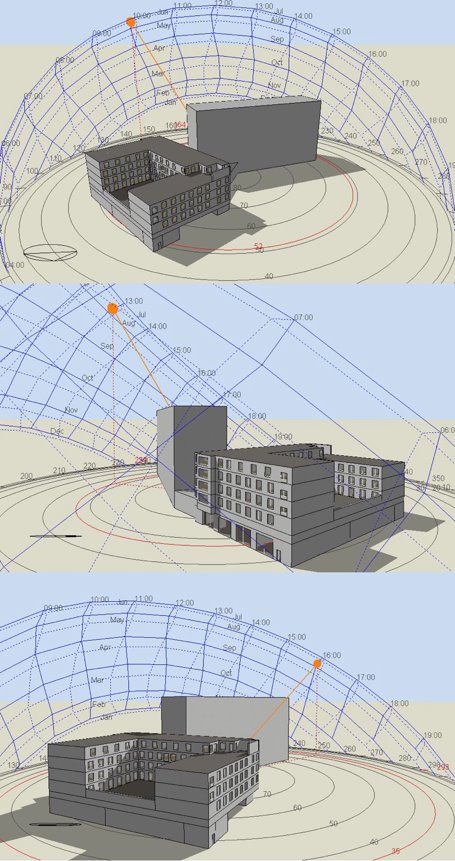 Dynamic building performance modelling using EnergyPlus V8.9 via DesignBuilder GUI
CIBSE weather files DSY1 based on UKCP09: 
one urban (London Weather Centre) and 
one peri-urban (London Heathrow) 
for different timescales and emissions scenarios (50th percentile):
2020s high emissions
2080s low emissions
2080s high emissions
Building fabric inputs established through building physical surveys
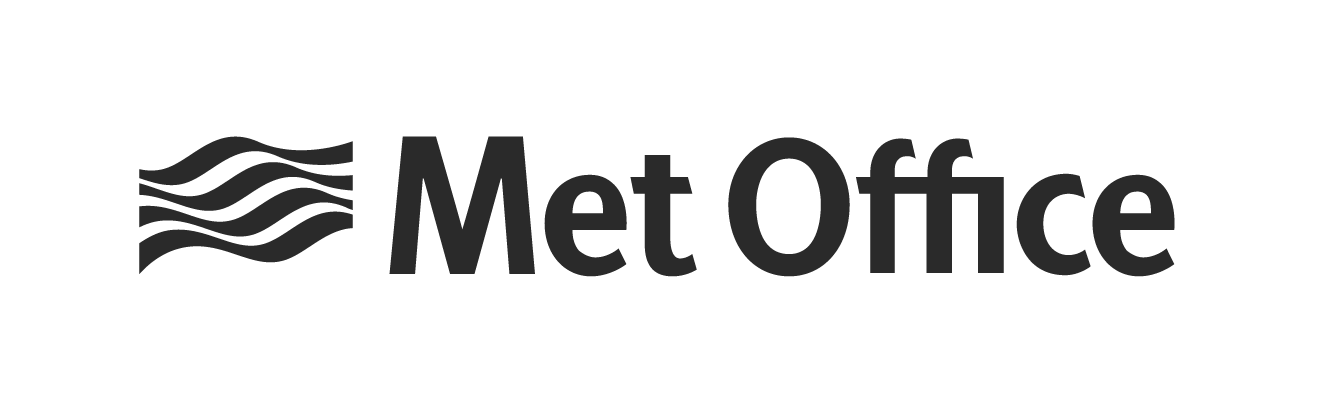 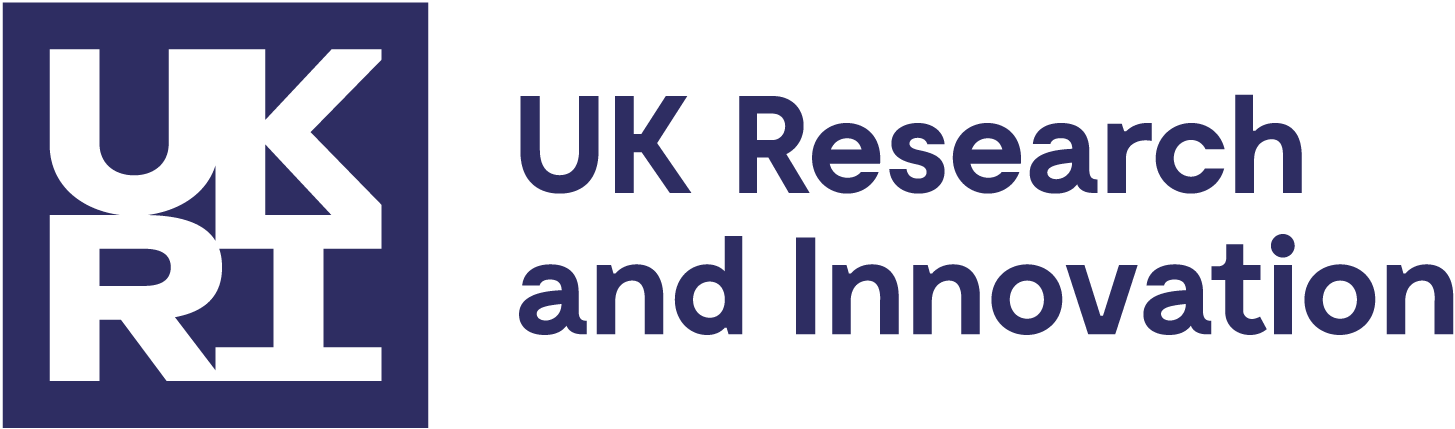 11
11
[Speaker Notes: Option 1 layout]
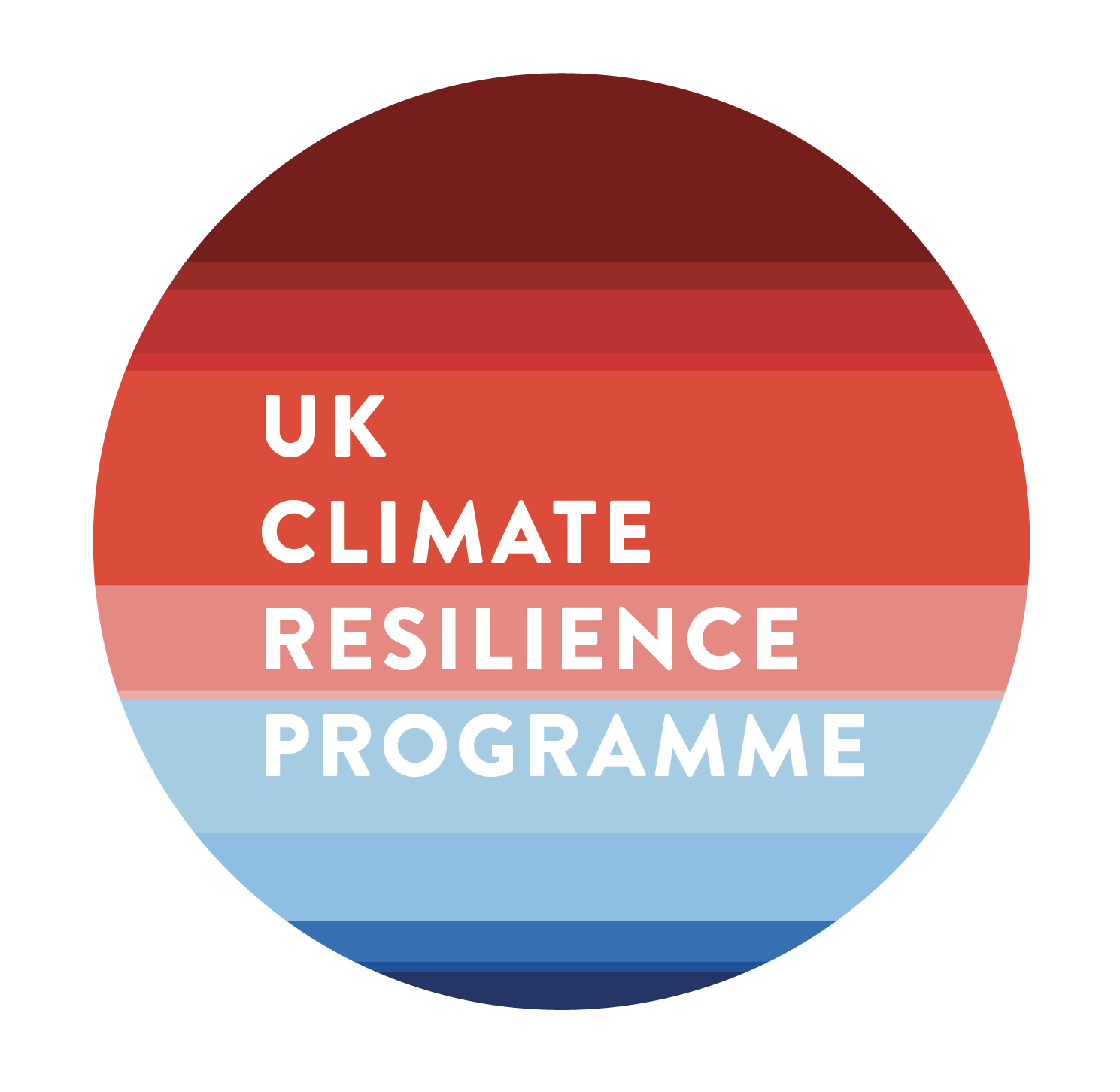 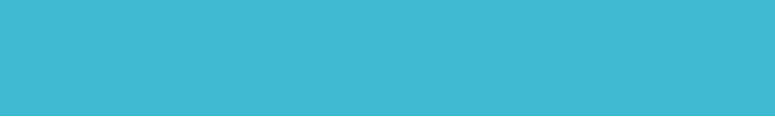 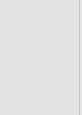 Methods
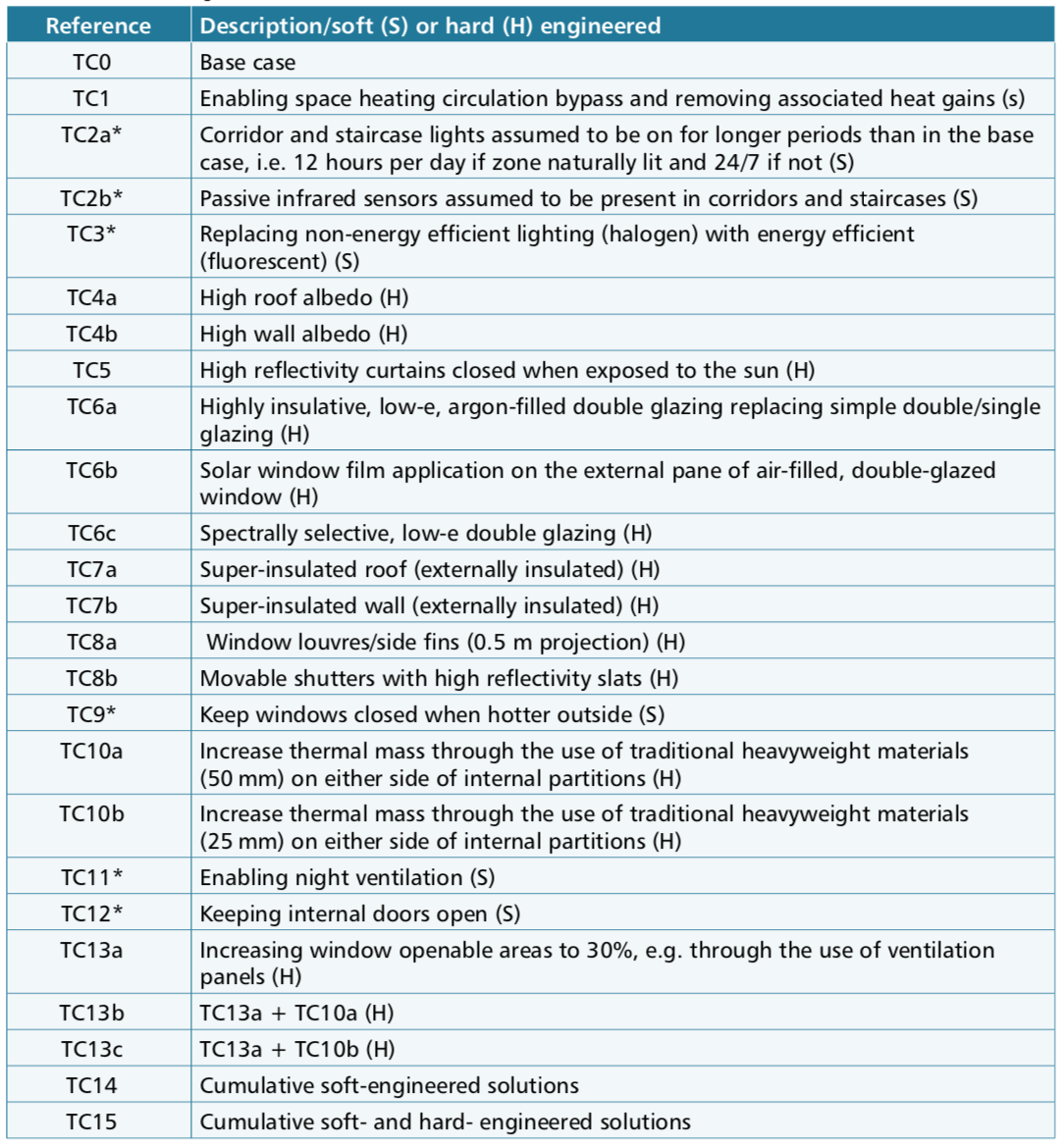 A. Base case
The interventions tested include both 
non-structural (‘soft’) and 
structural (‘hard’) engineering solutions.
B. Minimise internal heat generation
C. Keep the heat out
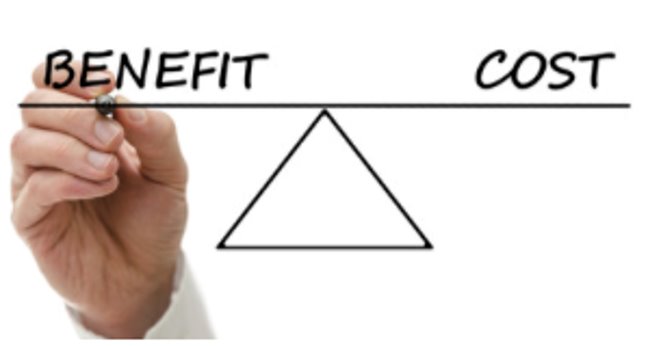 D. Manage heat
E. Passive ventilation
F. Cumulative impact
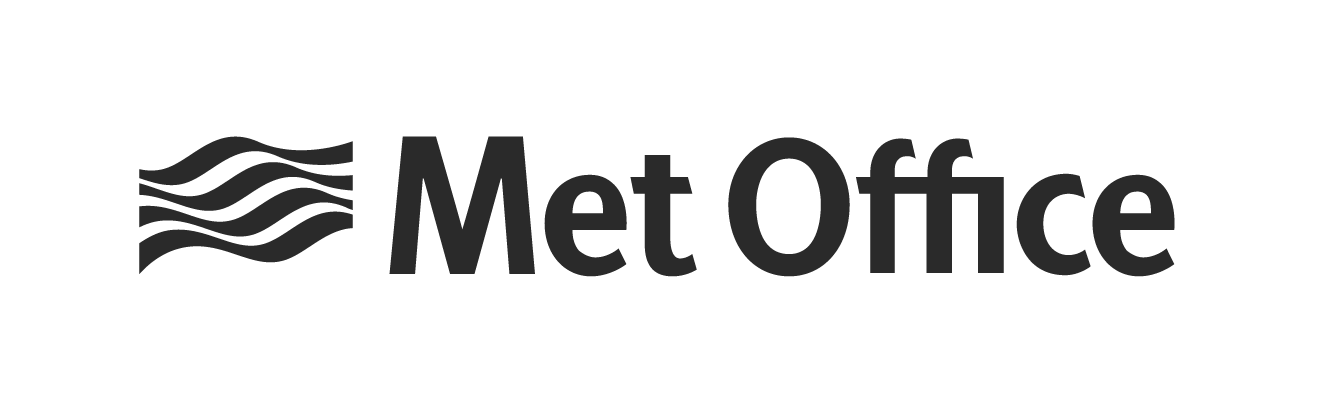 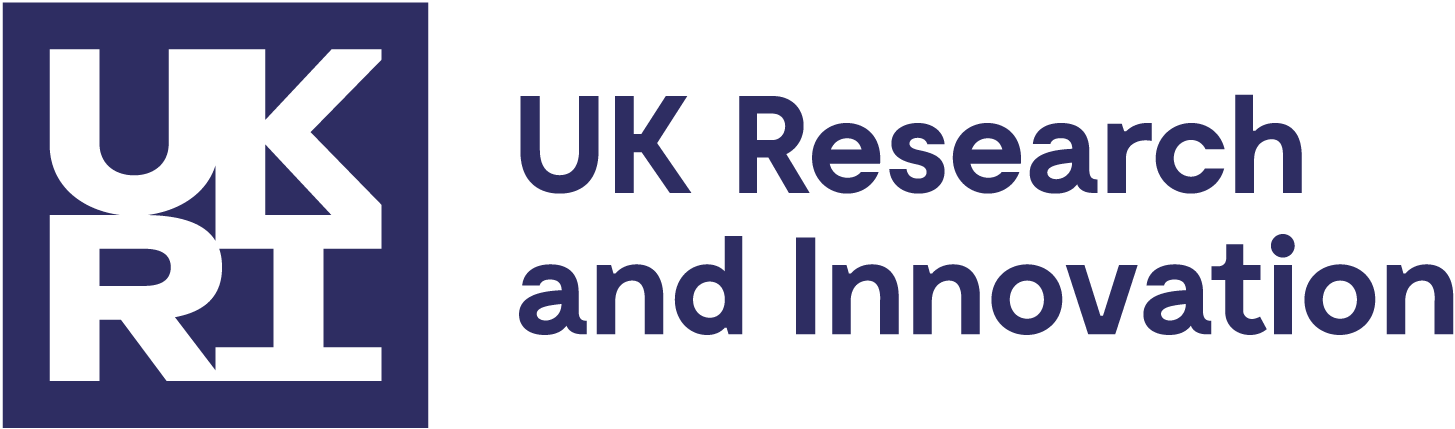 12
12
[Speaker Notes: Option 1 layout]
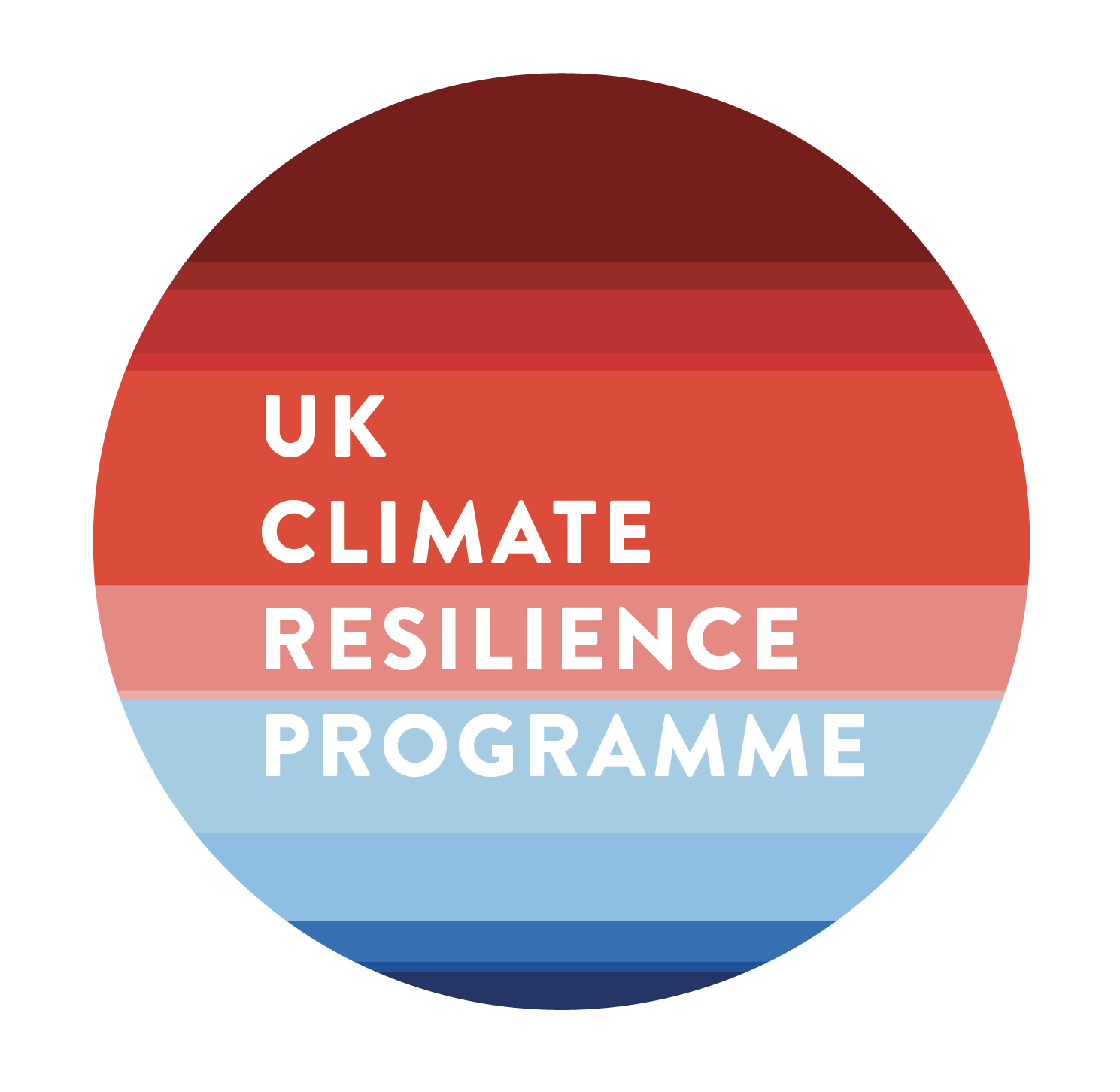 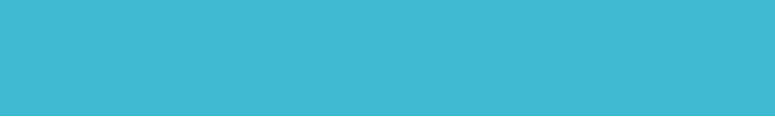 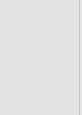 Methods
Internal heat sources & management practices
Building fabric insulation level
External surface albedo
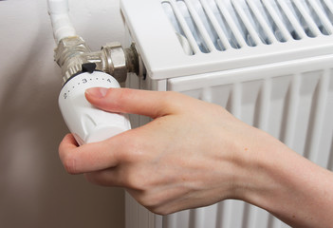 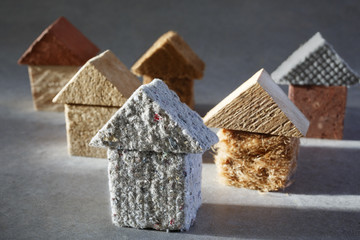 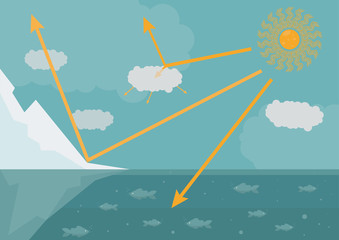 Window solar protection
Thermal mass
Ventilation regimes
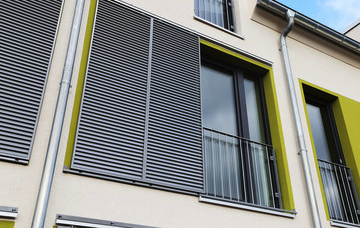 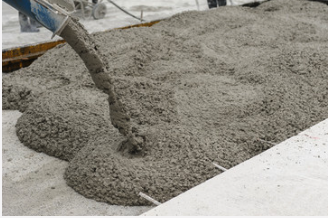 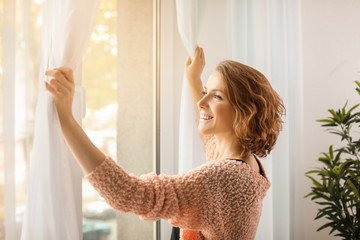 Green/blue infrastructure
Active cooling options
Selective application of measures
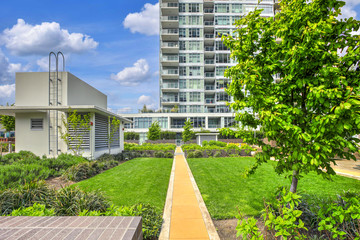 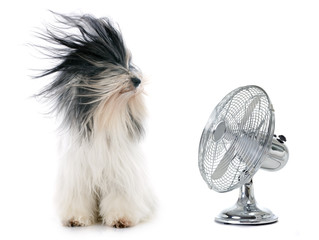 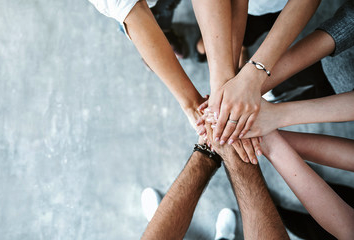 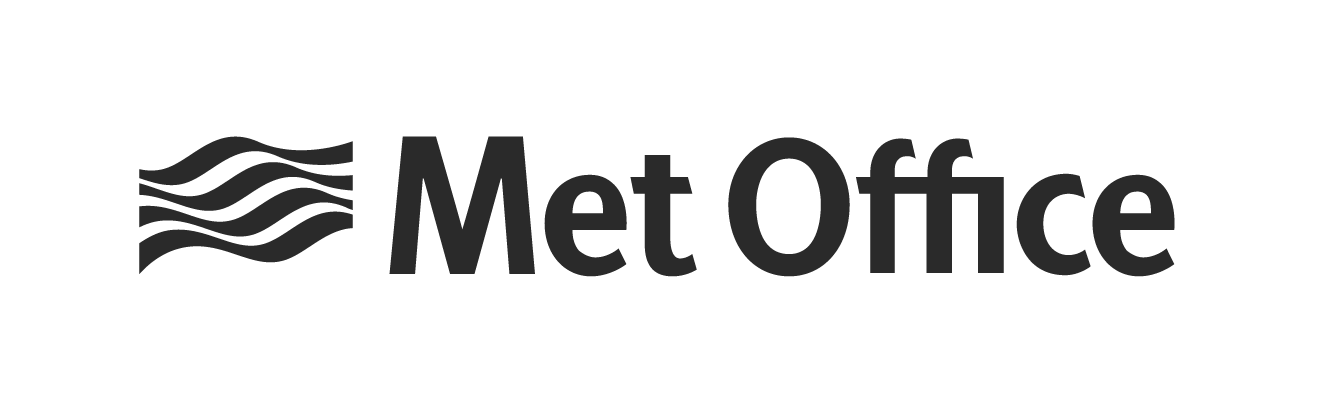 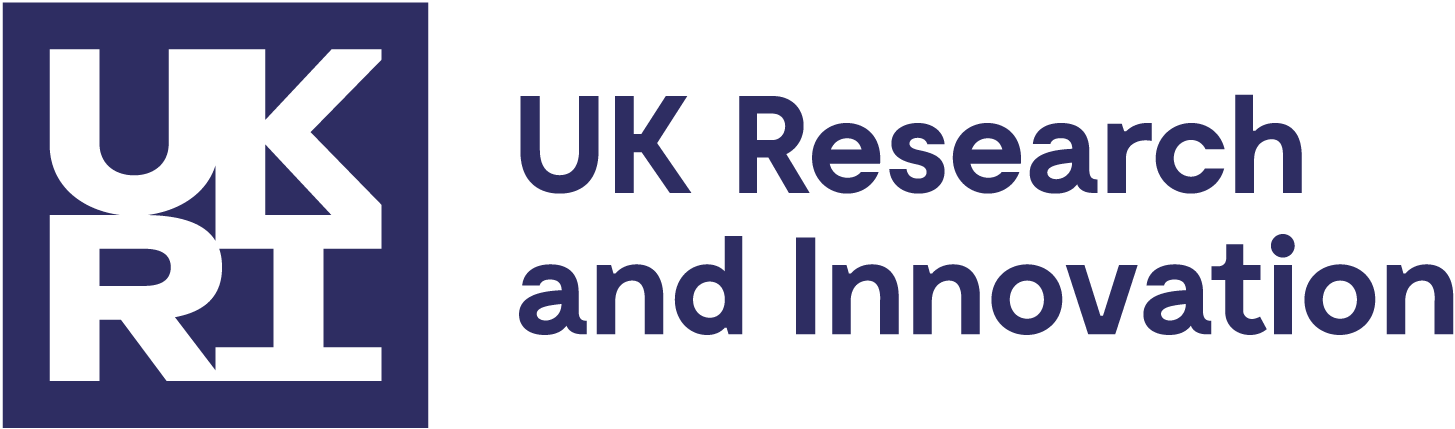 13
13
[Speaker Notes: Option 1 layout]
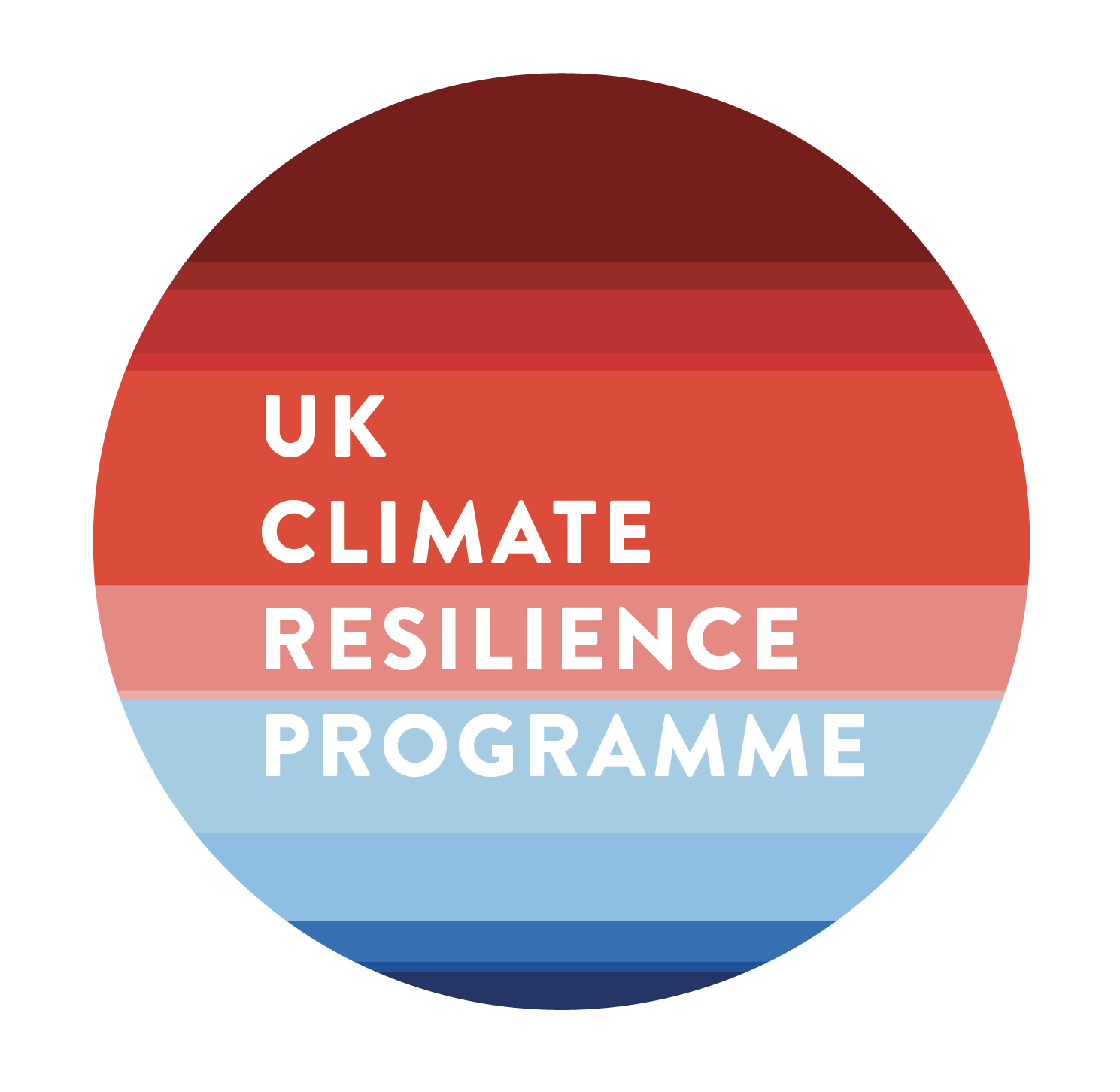 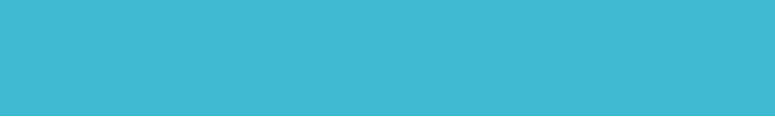 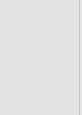 Preliminary outputs (monitoring)
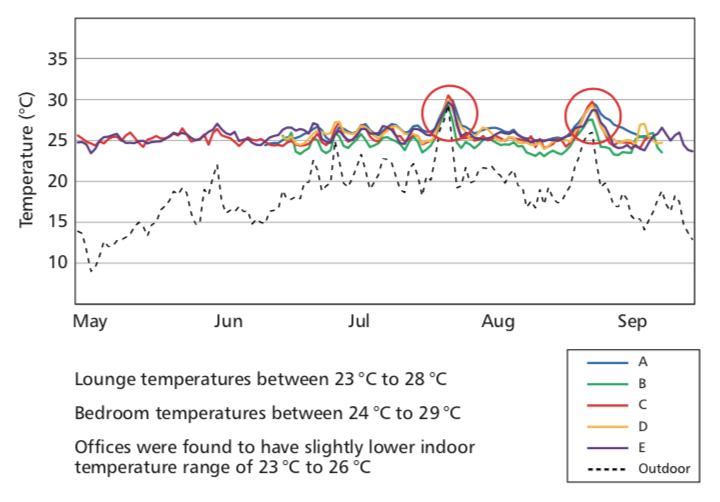 Occupants in older, heavyweight buildings were less likely to feel hot in the summer. 
Summer daily temperatures were significantly higher than the 26°C threshold recommended by Public Health England (PHE).
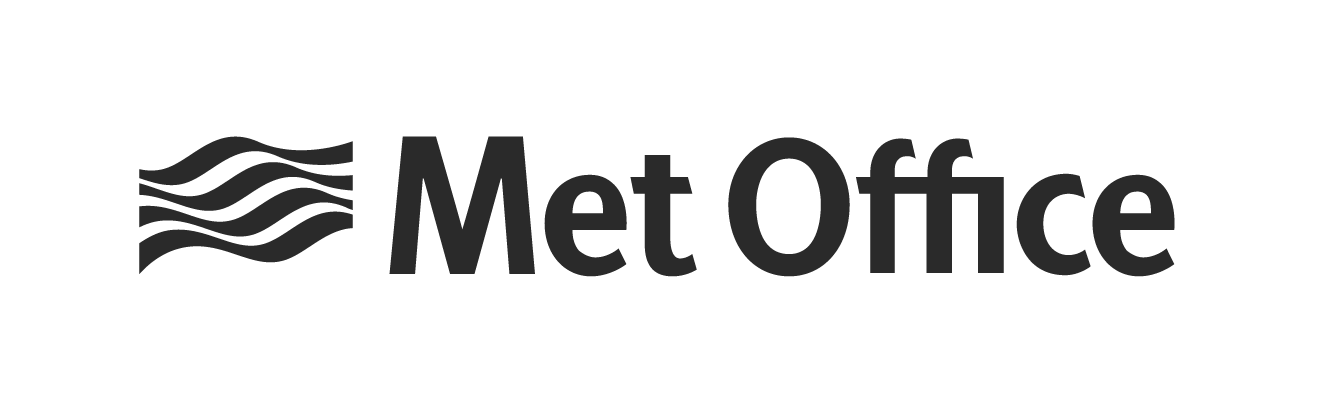 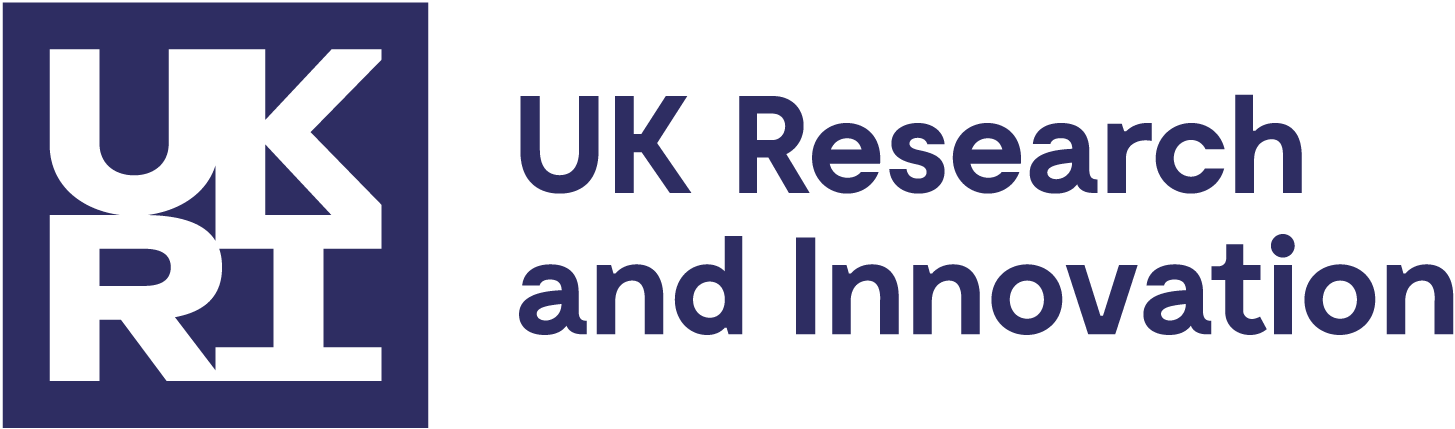 14
14
[Speaker Notes: Option 1 layout]
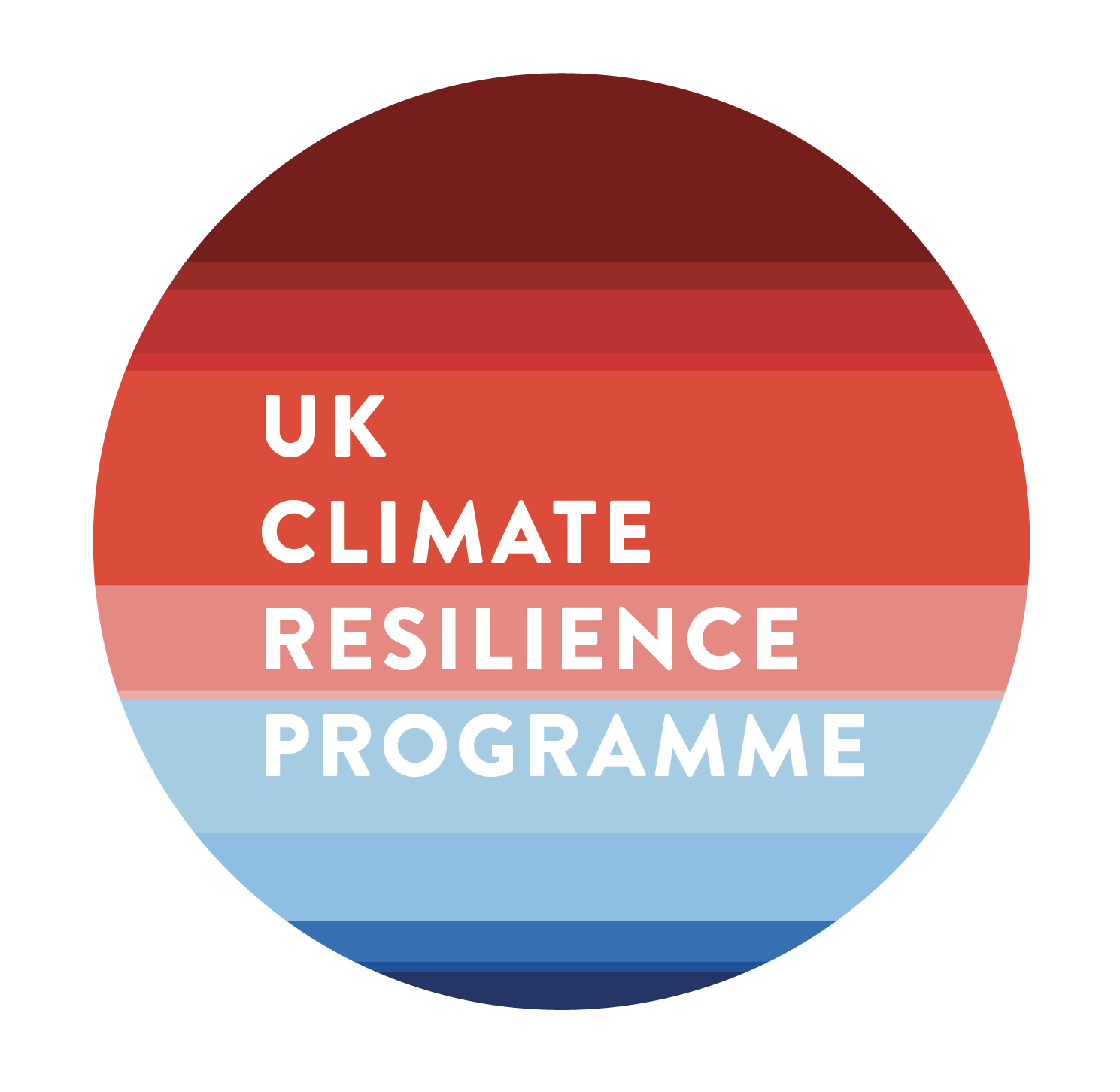 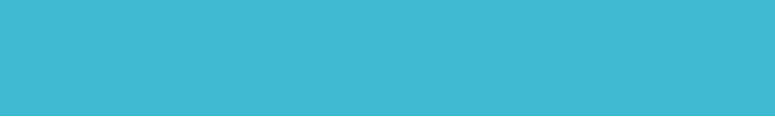 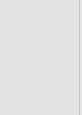 Preliminary outputs (modelling)
Resident indoor temperature exposure during a 5-day heatwave period in the newest (left) and oldest (right) case study
Older buildings appear to benefit more from the application of high albedo materials. Newer buildings seem to benefit more from higher ventilation rates and external shading systems.
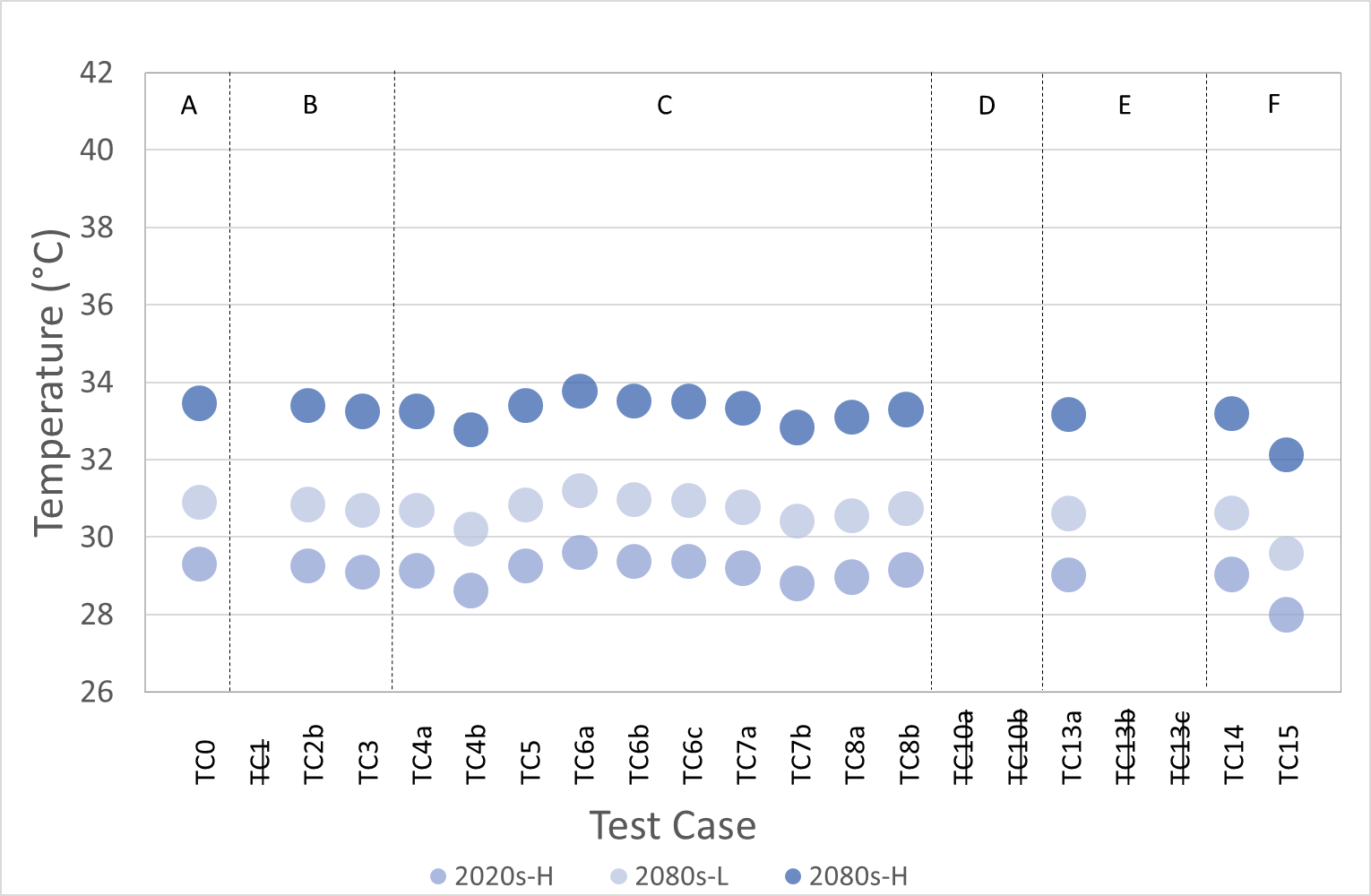 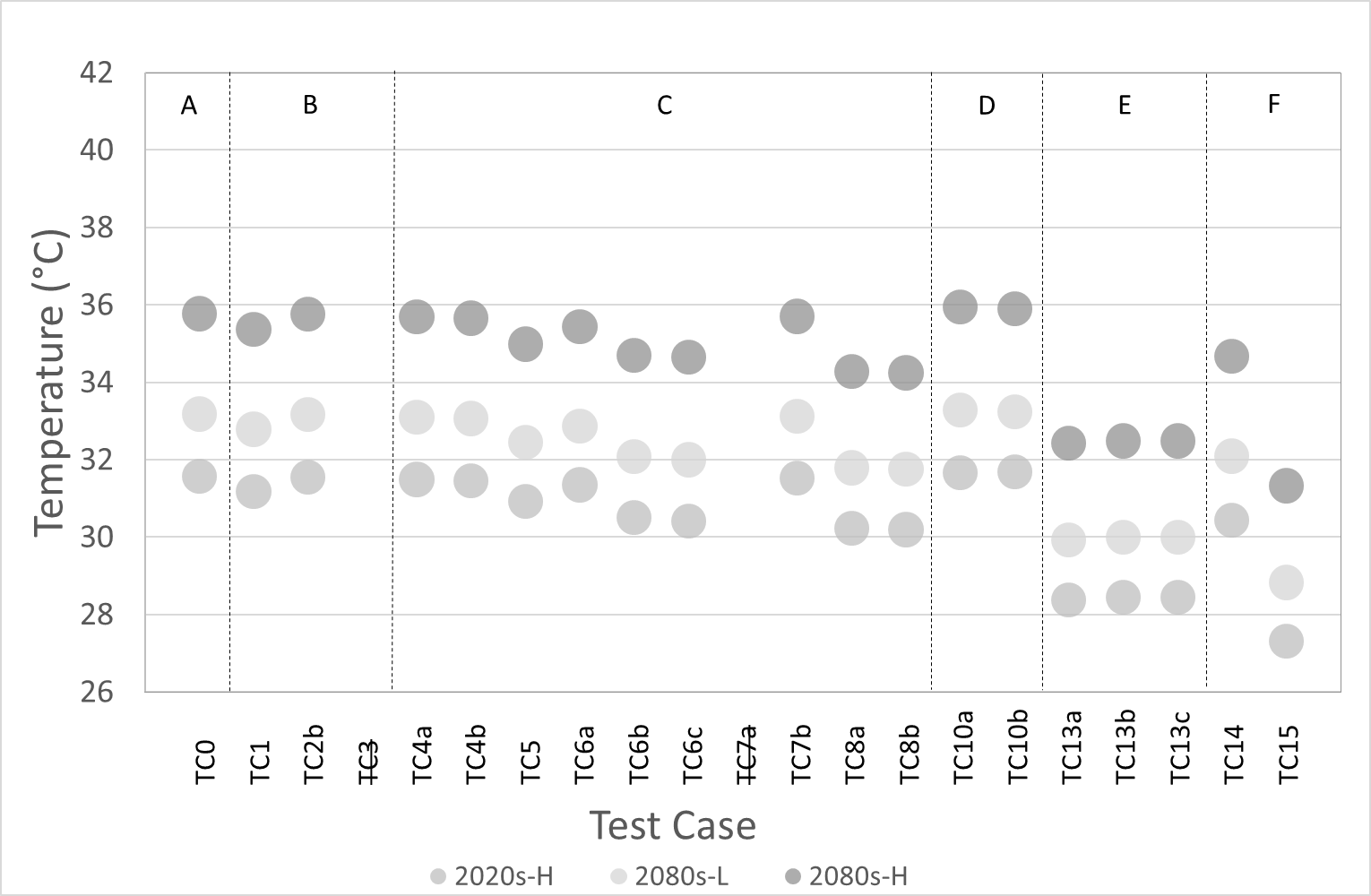 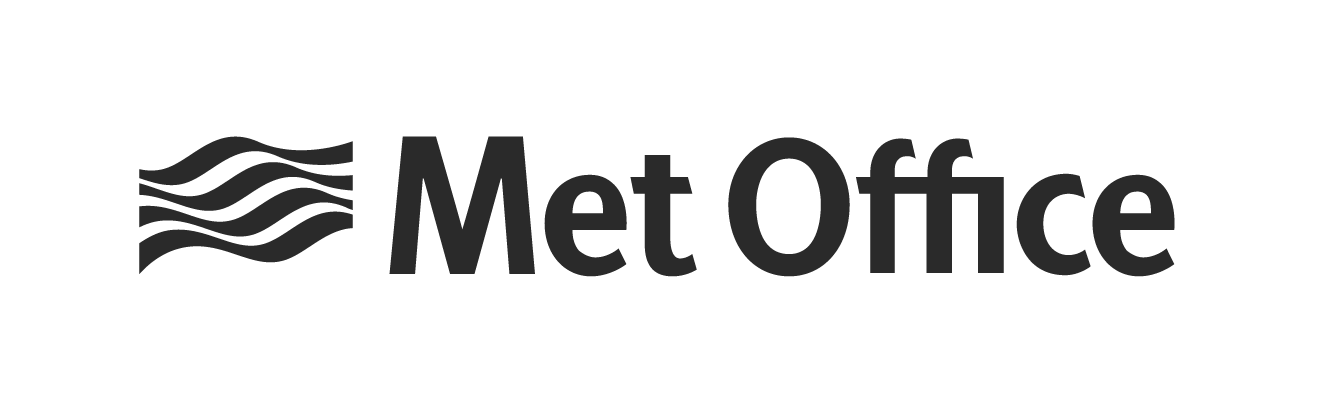 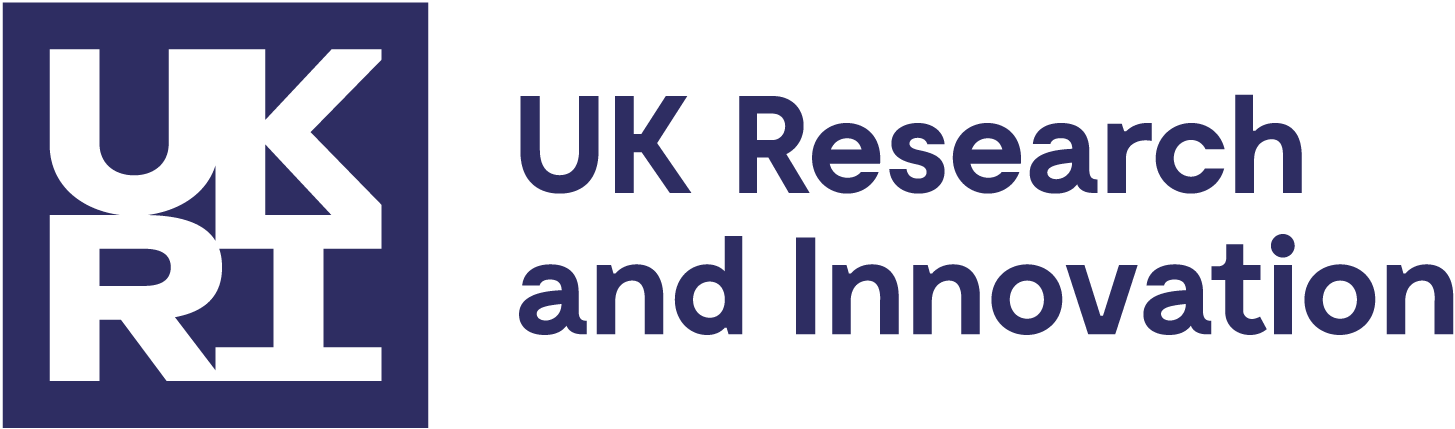 15
15
[Speaker Notes: Option 1 layout]
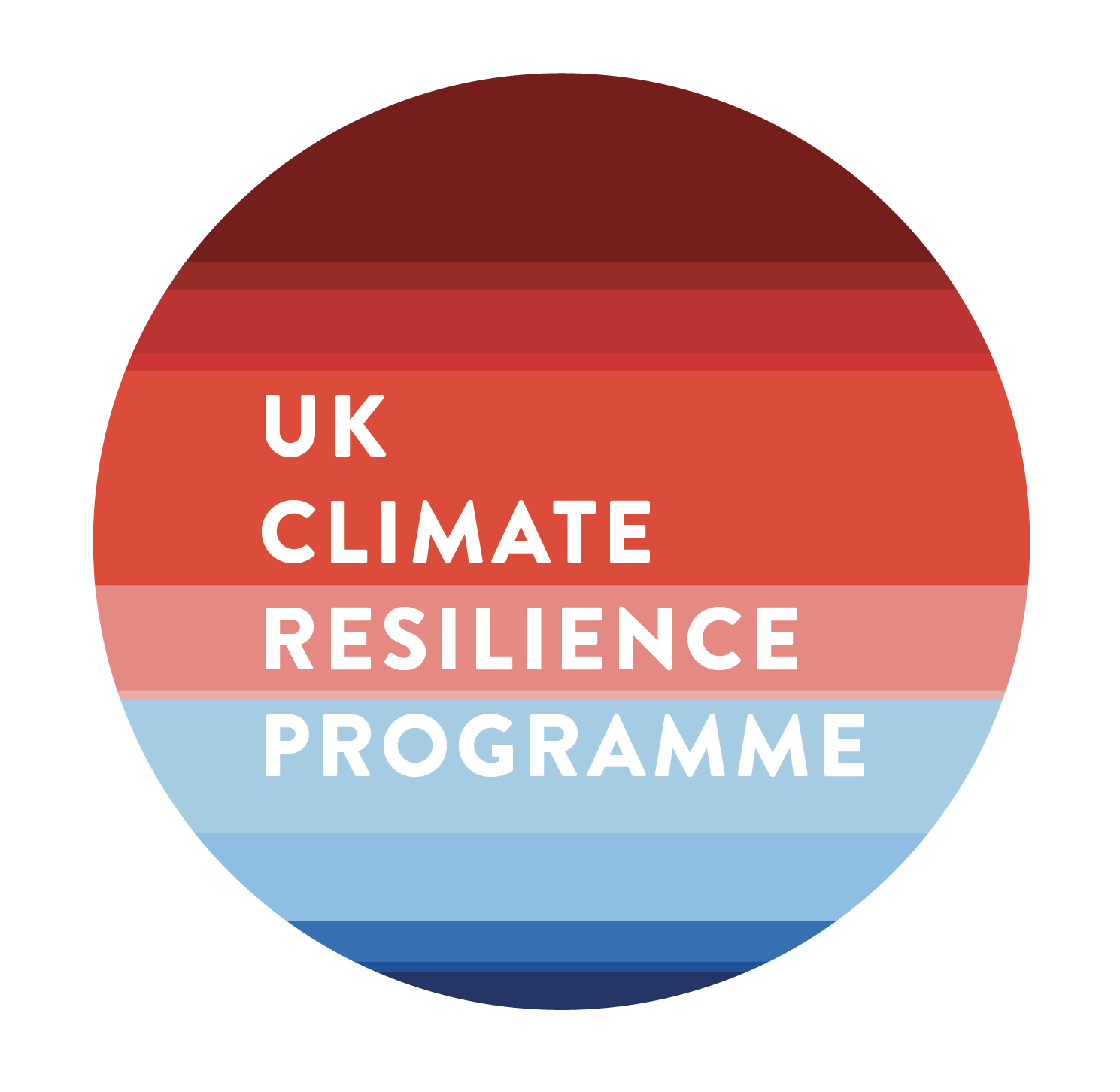 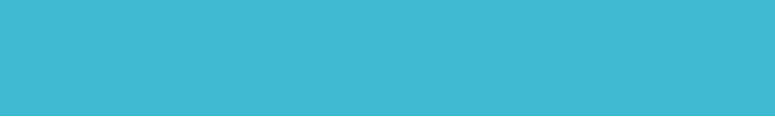 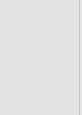 Preliminary outputs (modelling)
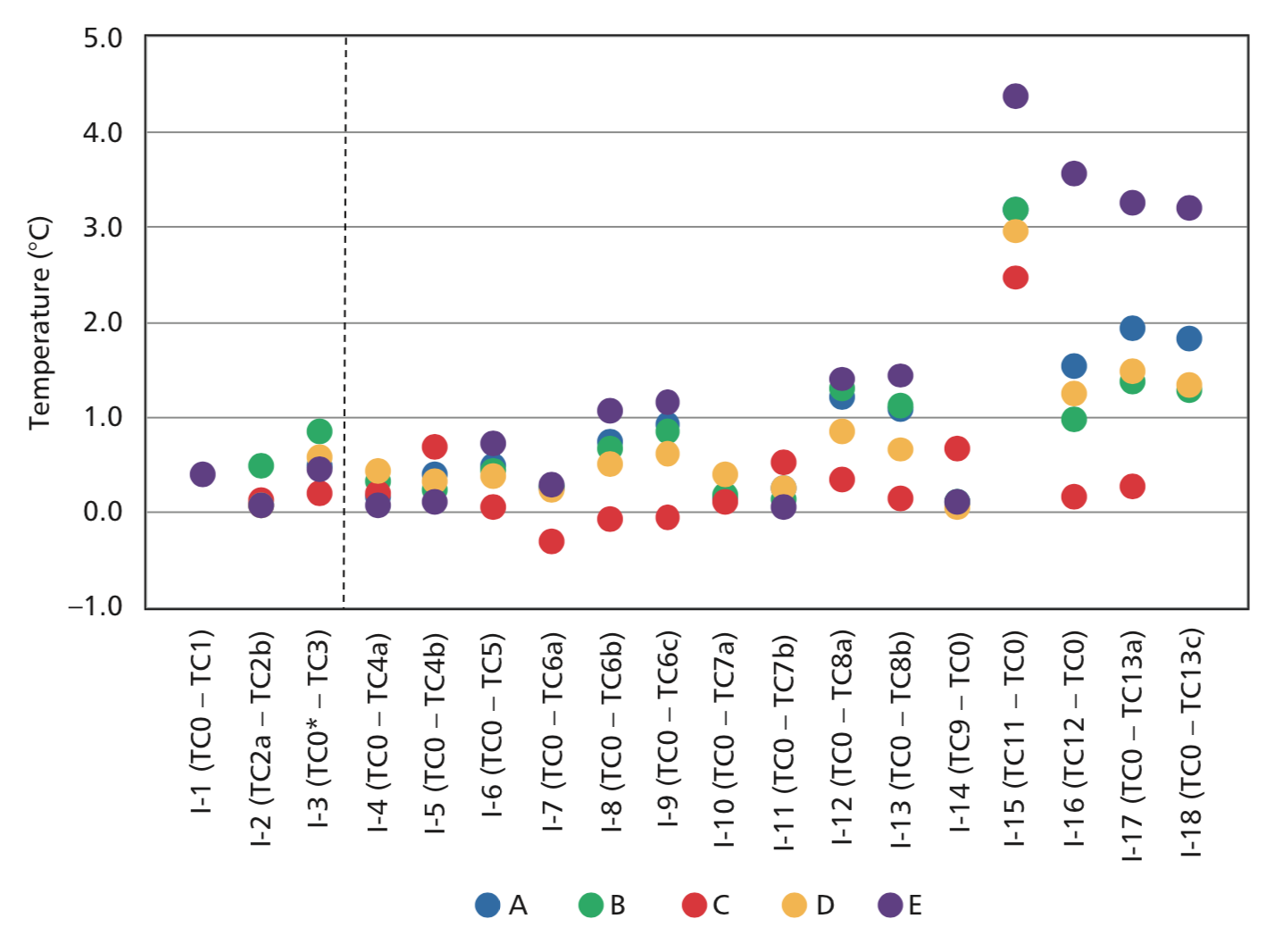 The most impactful measures lie in the area of passive ventilation and heat management. 
The single most impactful measure for all case studies was the implementation of night ventilation followed by the implementation of increased ventilation rates and the application of internal door rules.
Average impact of individual interventions on the reduction of residents’ temperature exposure during a 5-day heatwave period
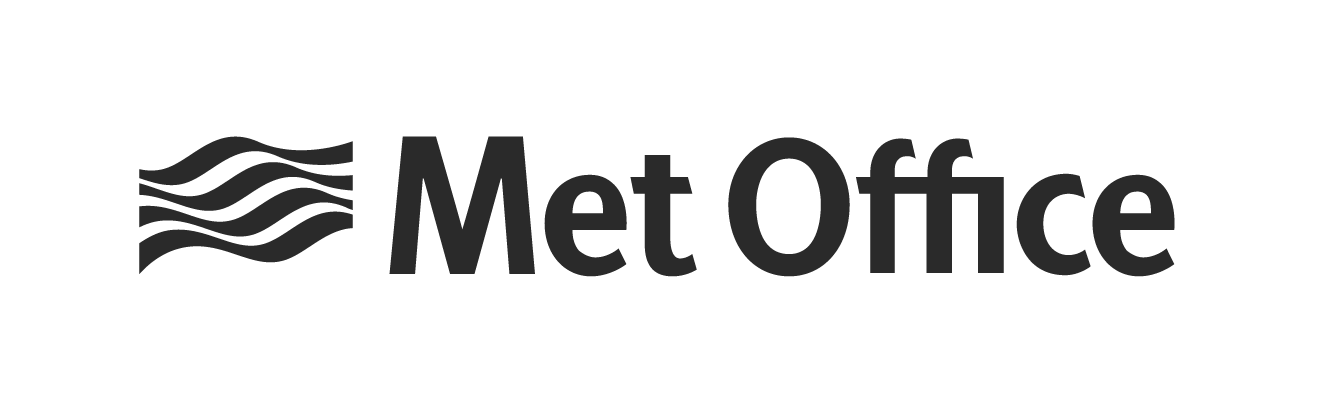 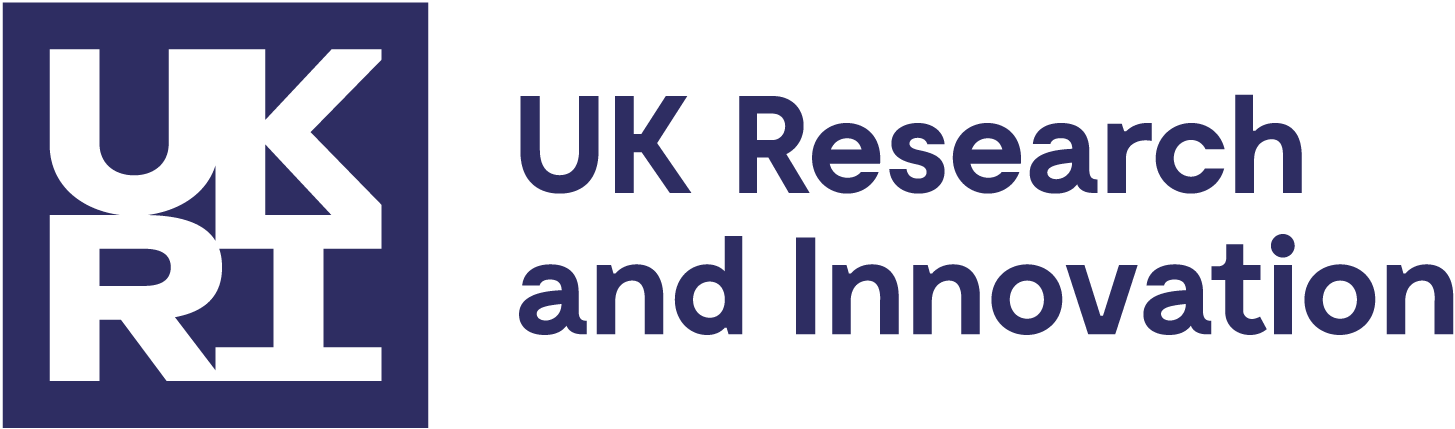 16
16
[Speaker Notes: Option 1 layout]
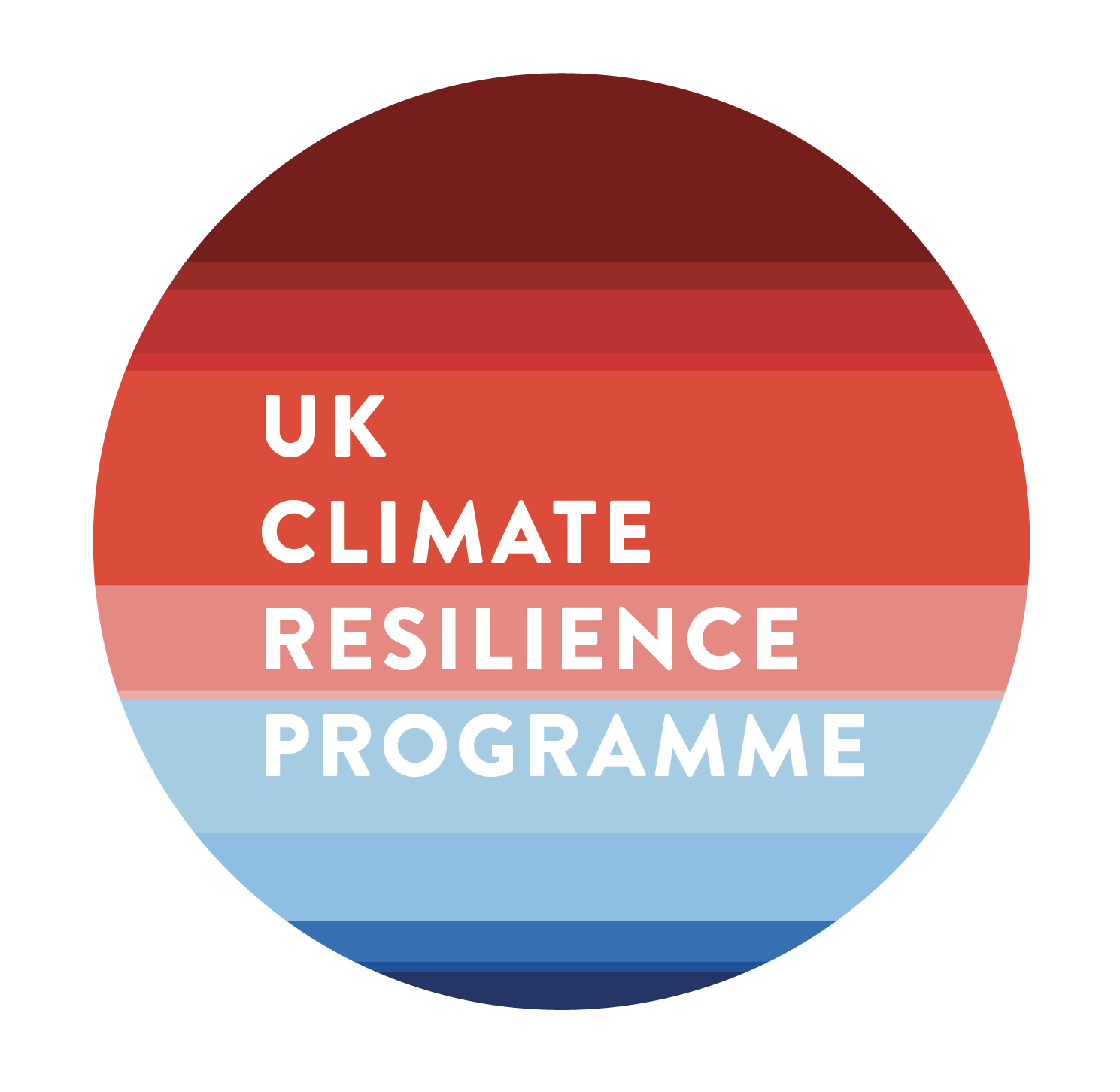 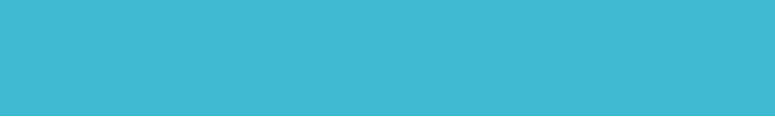 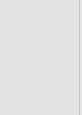 Key preliminary findings
Mean internal temperatures in the five case studies during the heatwave remained predominantly above the 26 oC threshold and were projected to remain at significantly higher levels under the future climate scenarios. 
The combination of soft- and hard- engineered passive strategies appears to be capable of reducing the residents’ indoor temperature exposure from approximately 1.3 oC to 4.4 oC. 
Older, heavyweight, single-glazed and well ventilated buildings were found to benefit more from the application of high albedo materials rather than external shading methods, whereas newer and well insulated buildings seem to benefit more from higher ventilation rates and appropriate external shading systems.
Night ventilation emerged as the single most impactful measure, irrespective of building type.
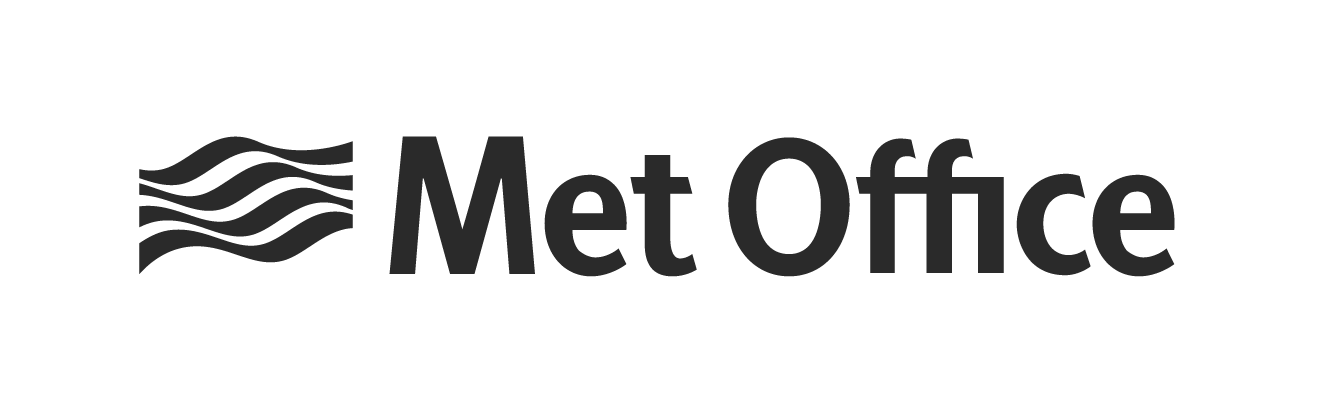 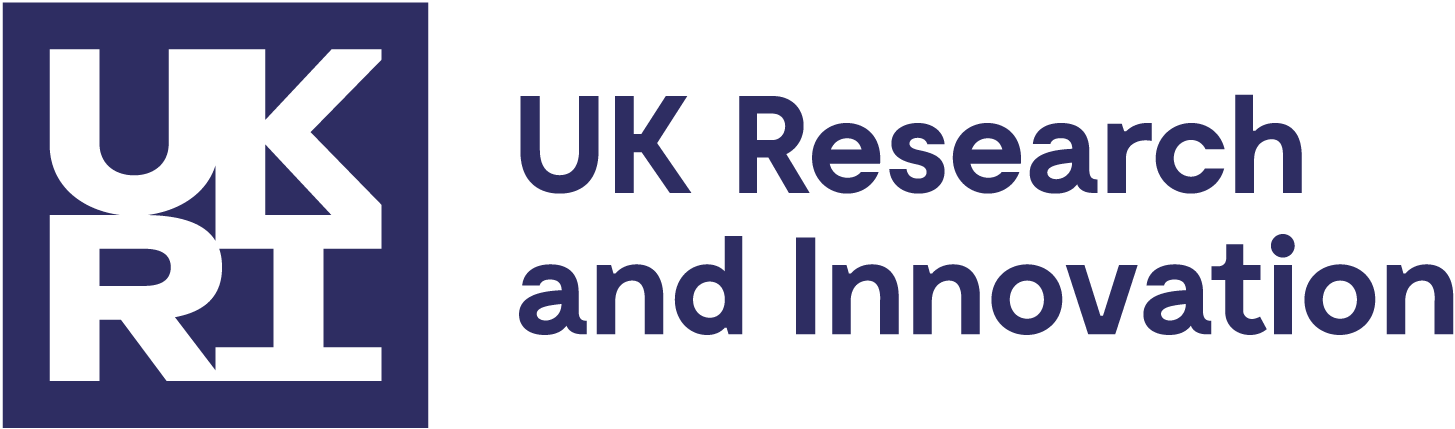 17
17
[Speaker Notes: Option 1 layout]
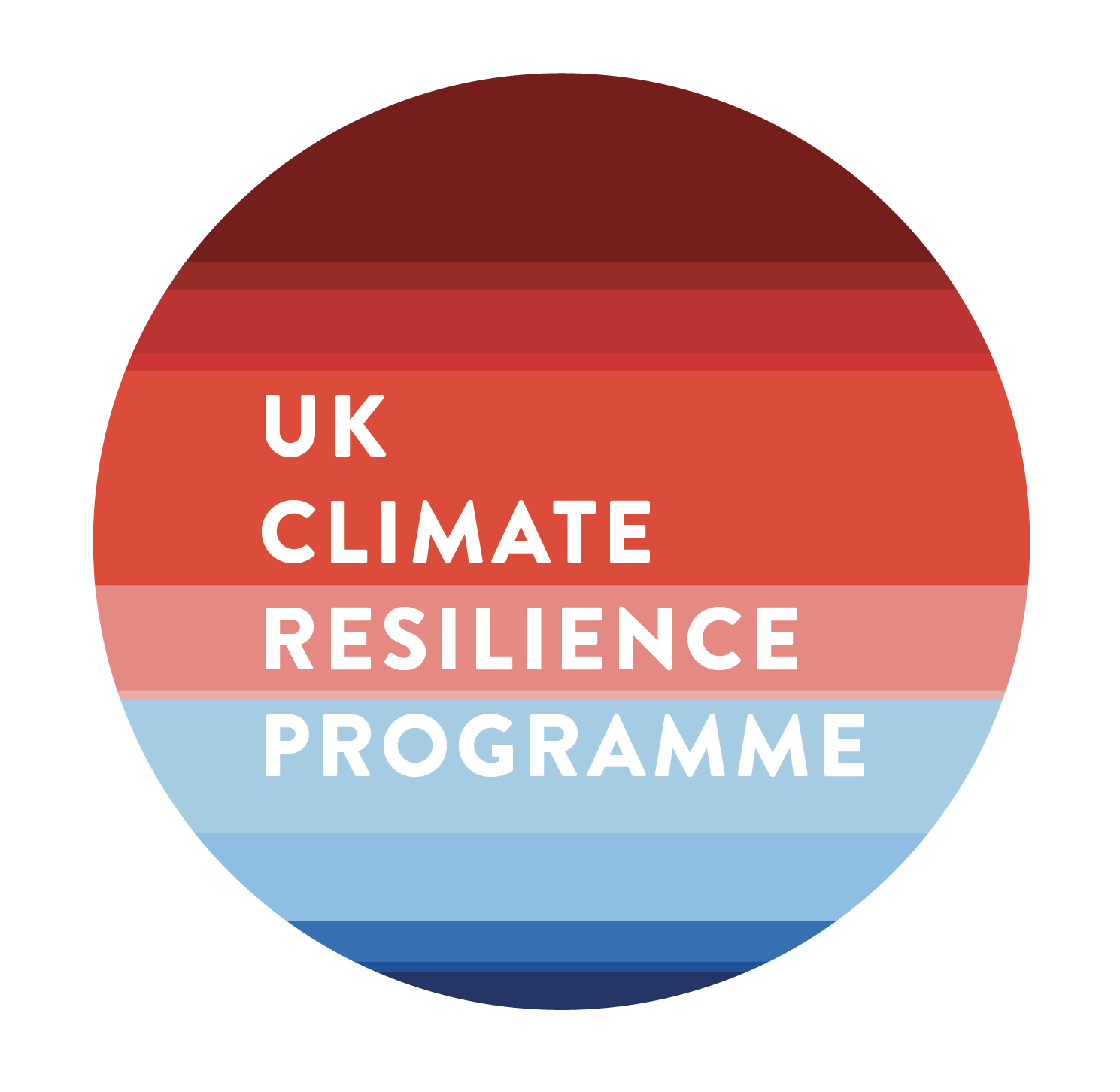 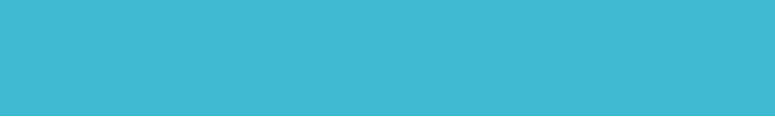 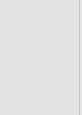 Next steps
We plan to quantify climate-related heat risks in care settings nationwide.
The project will generate impact along three main pathways:
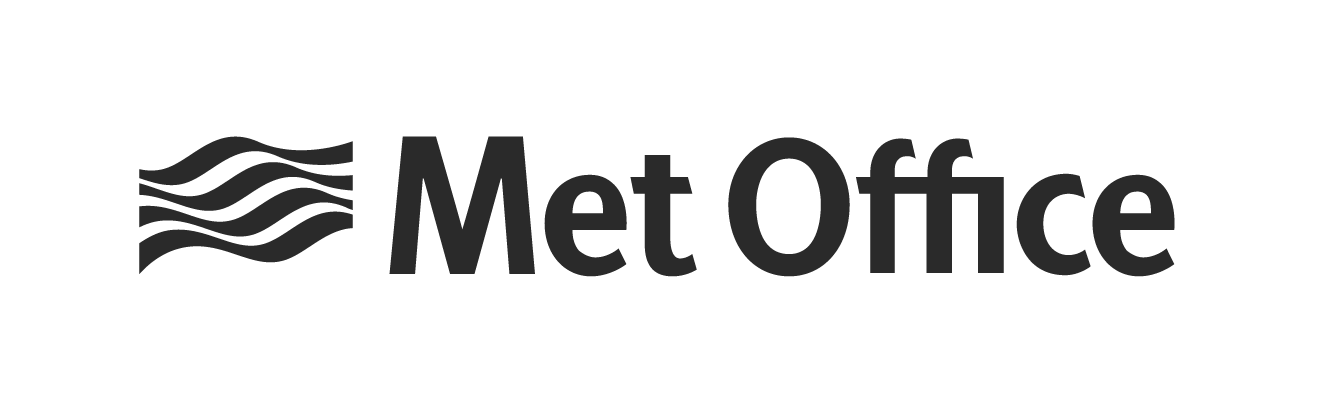 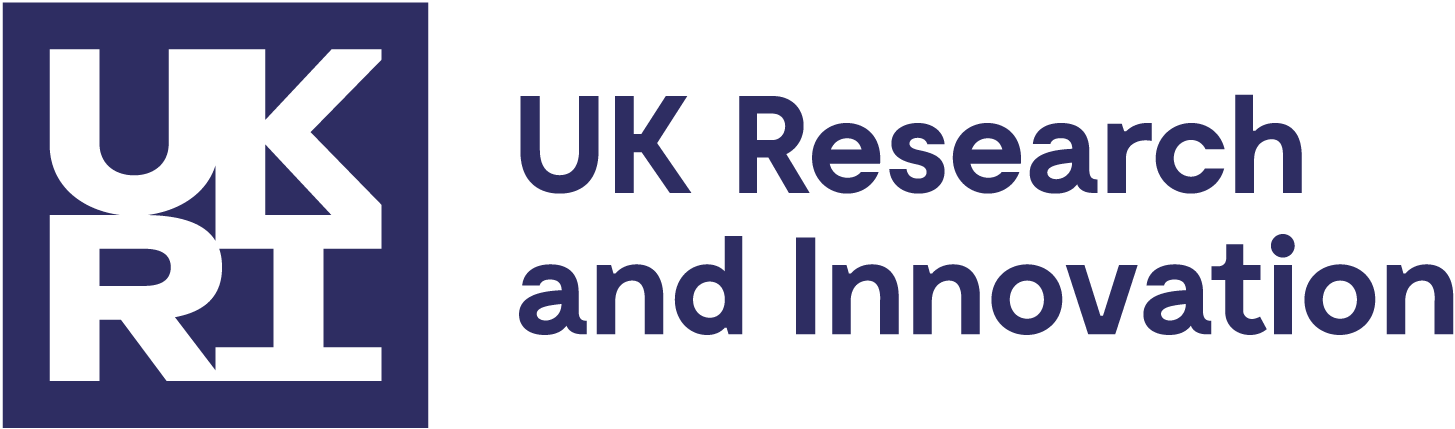 18
18
[Speaker Notes: Option 1 layout]
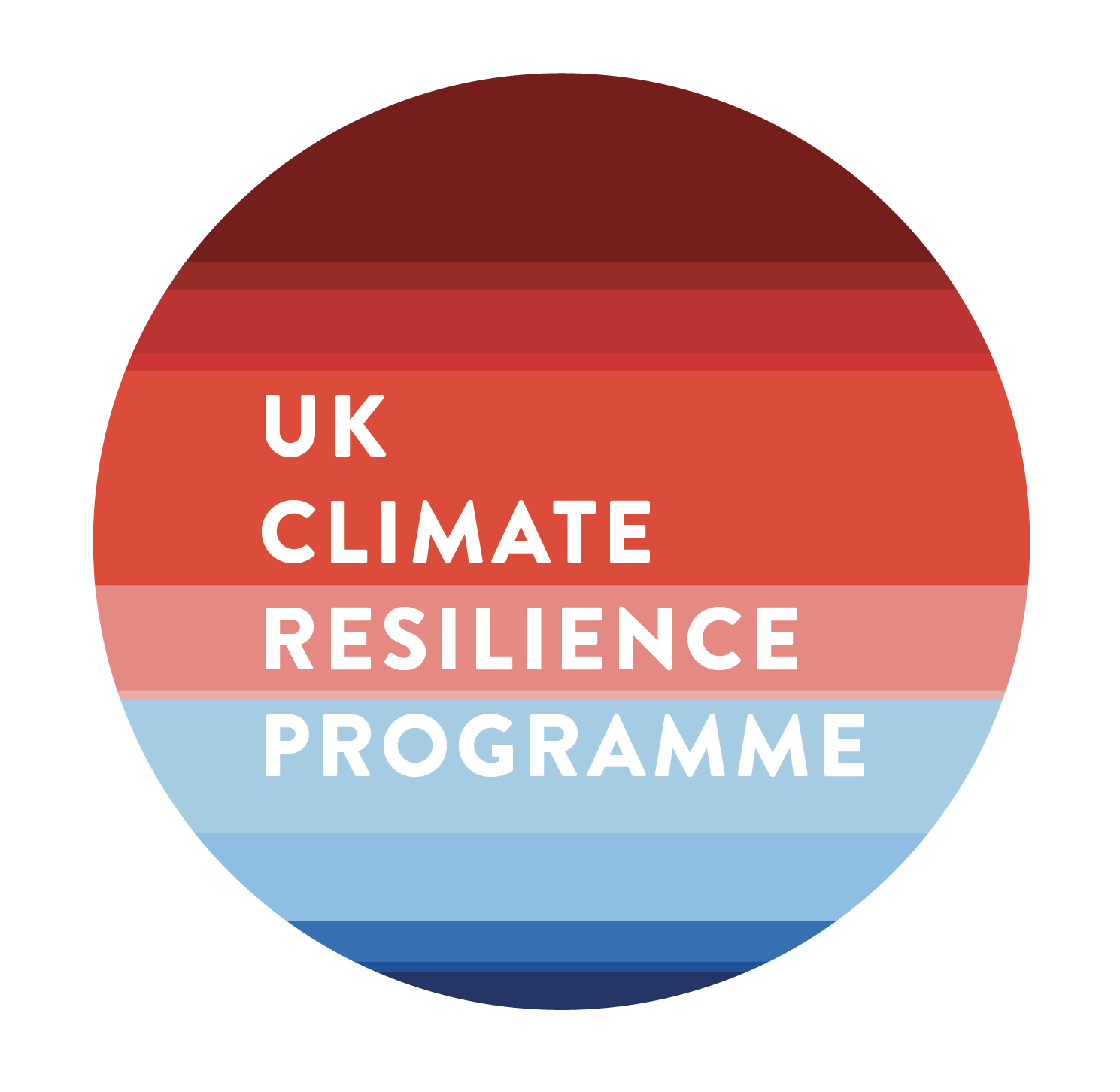 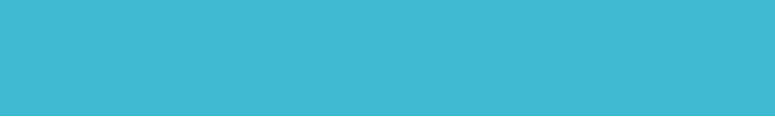 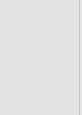 Next steps
COVID-19
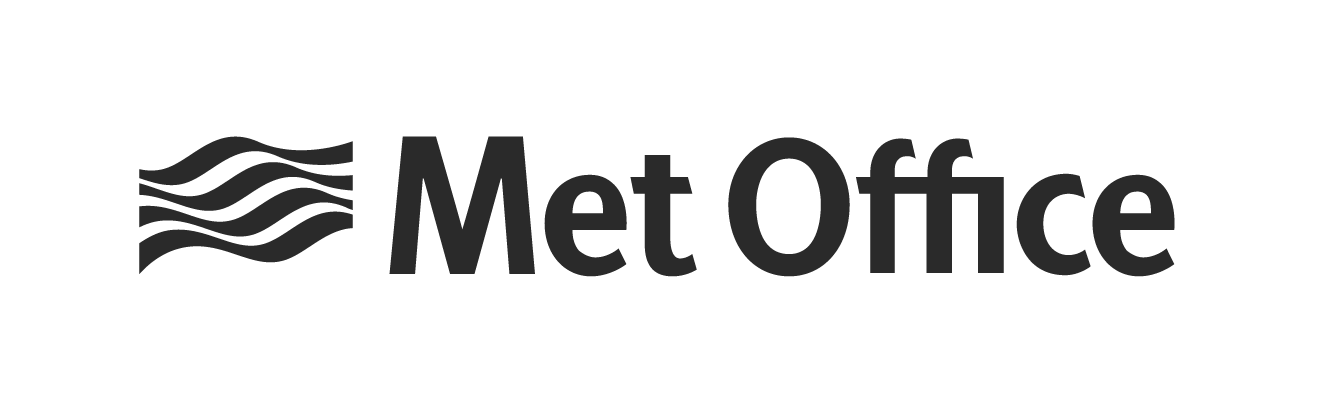 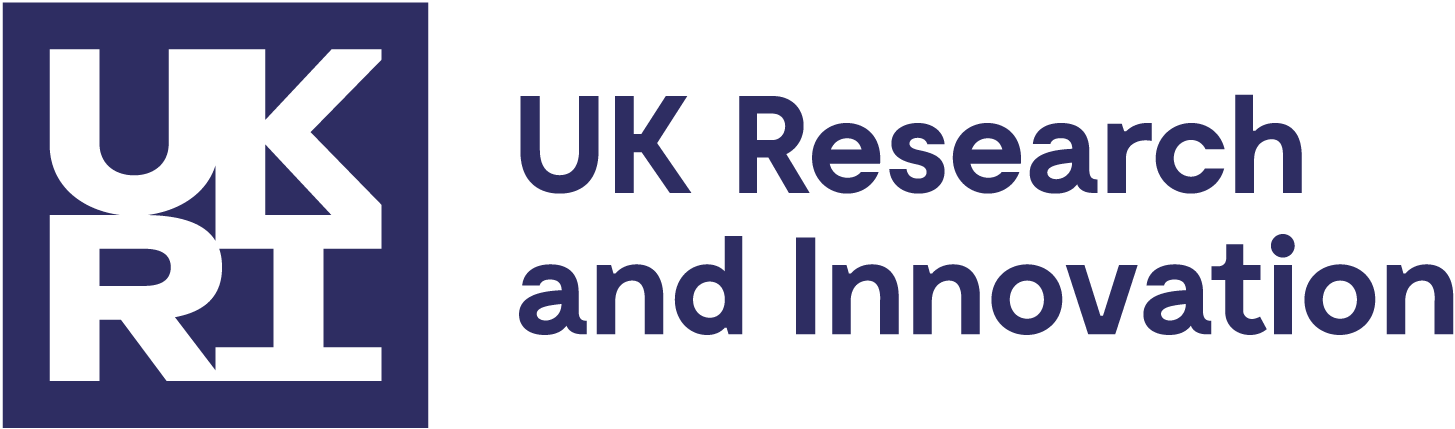 19
19
[Speaker Notes: Option 1 layout]
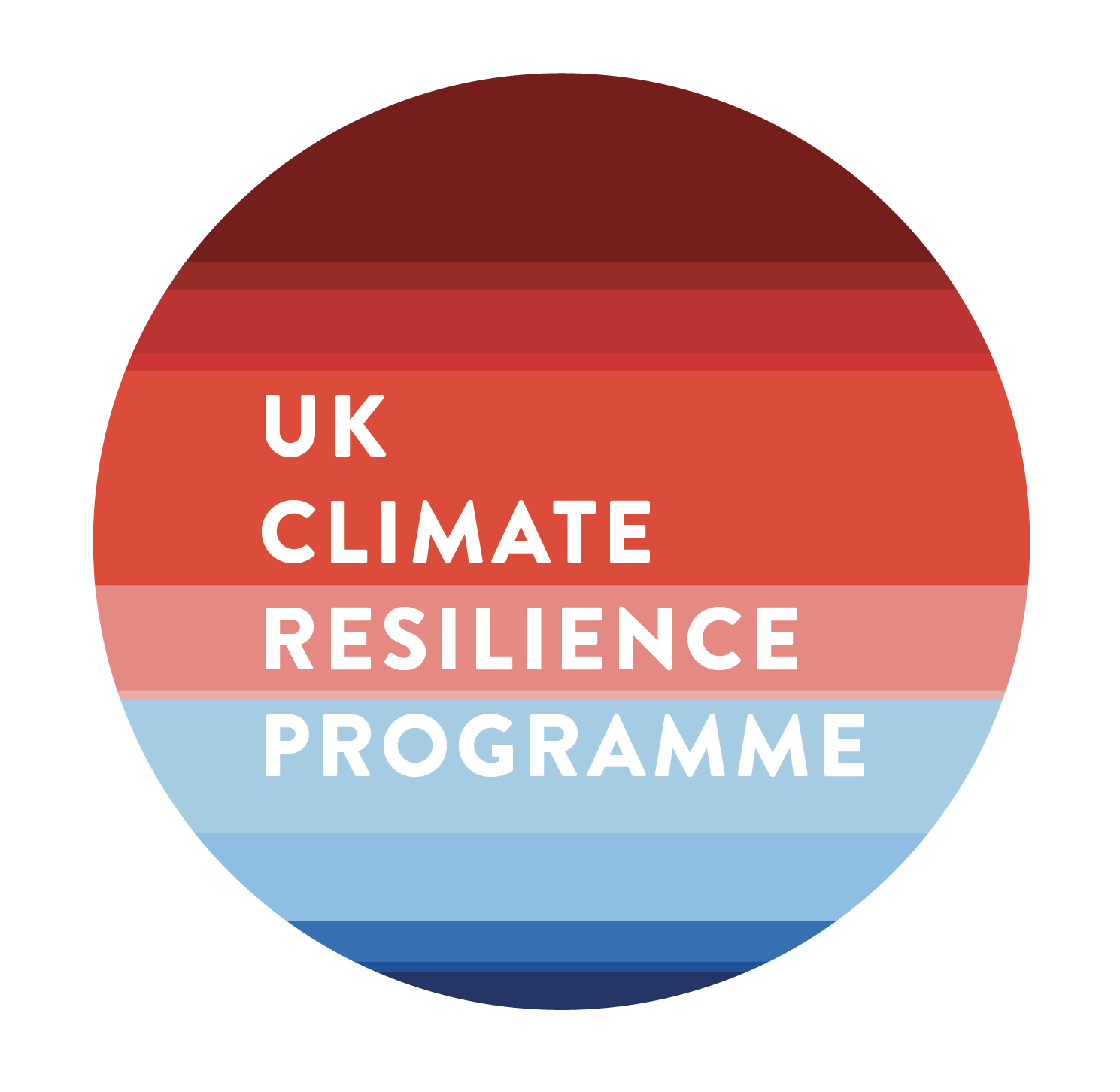 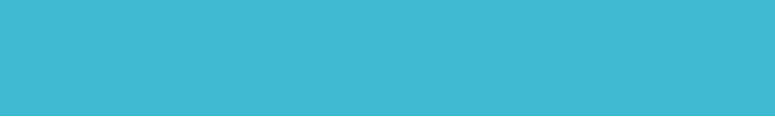 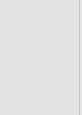 Methods
Mortality benefit of building adaptations 
to protect care home residents against heat risks
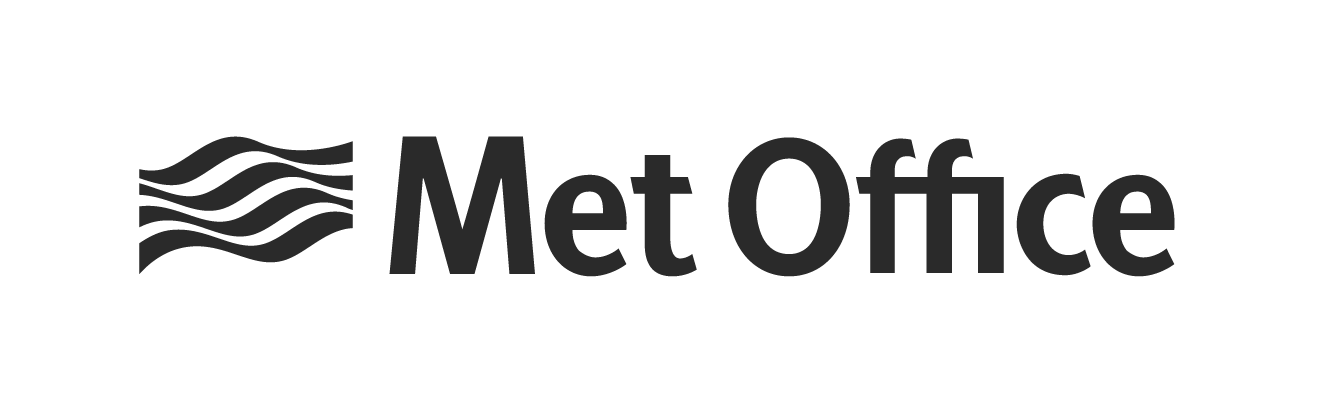 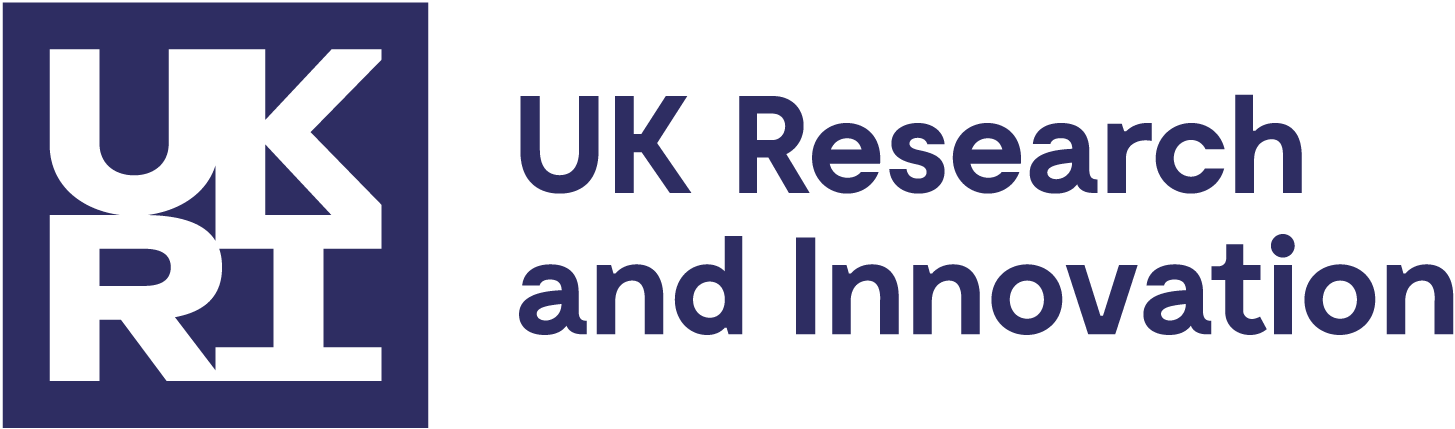 Andrew Ibbetson, Ai Milocevic, Anna Mavrogianni, Eleni Oikonomou, Nishesh Jain, Ioanna Tsoulou, Giorgos Petrou, Rajat Gupta, Michael Davies, Paul Wilkinson, (2021) "Mortality benefit of building adaptations to protect care home residents against heat risks in the context of uncertainty over loss of like expectancy from heat". Climate Risk Management (in press)
20
[Speaker Notes: Option 1 layout]
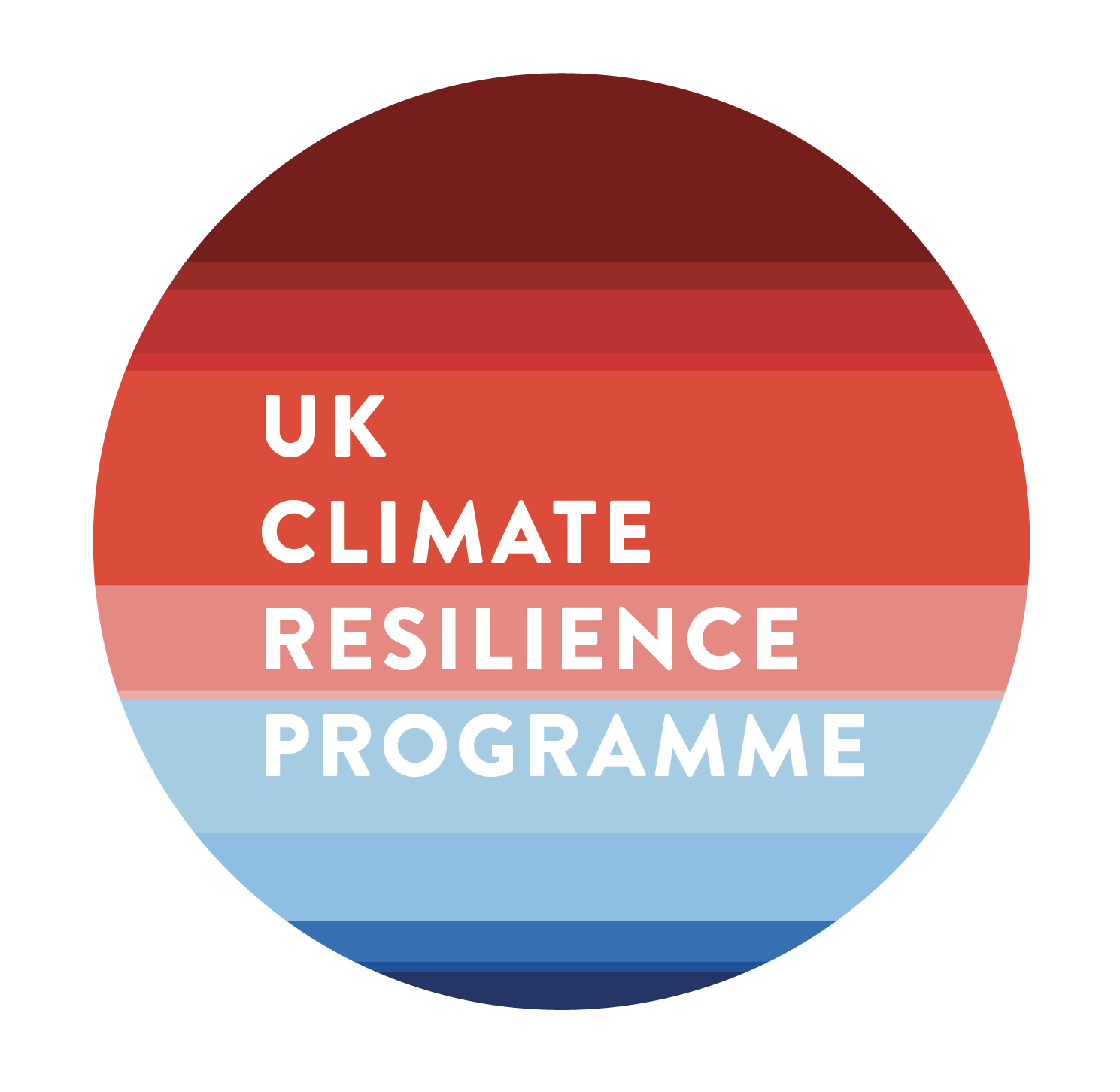 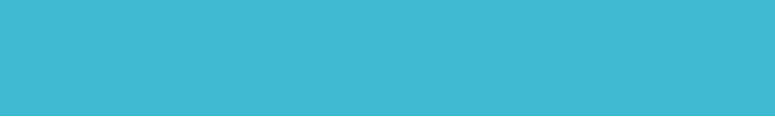 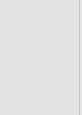 Issue
Age and frailty are key determinants of heat-related mortality and morbidity
Direct epidemiological evidence that the elderly residents of care homes are especially vulnerable during heat
However, the life expectancy of elderly care home residents is comparatively short and there are uncertainties about the degree of ‘harvesting’ in heat death
We examined possible implications of these uncertainties for health-related cost-benefit assessment of building adaptations to heat in care homes
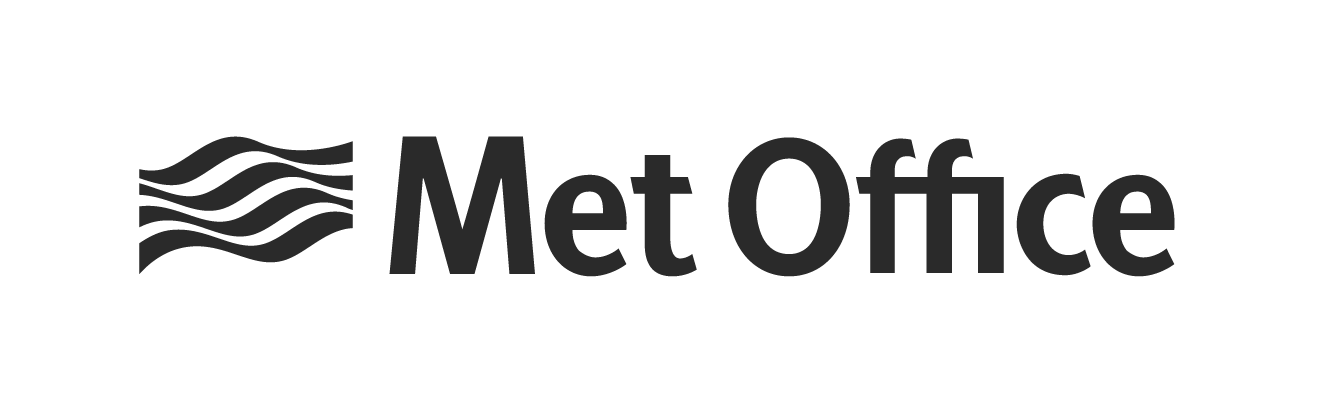 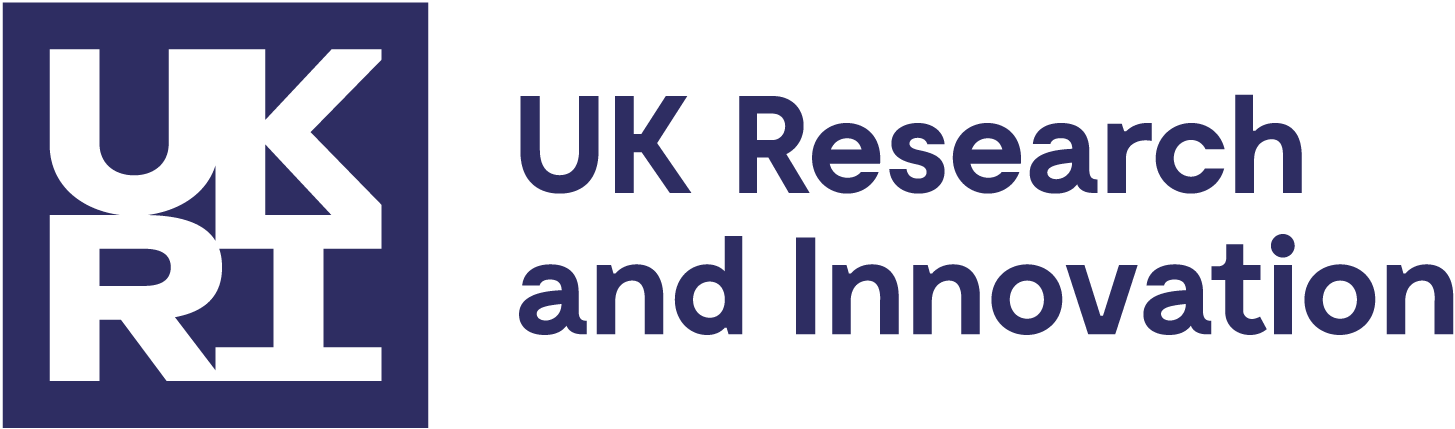 21
[Speaker Notes: Option 1 layout]
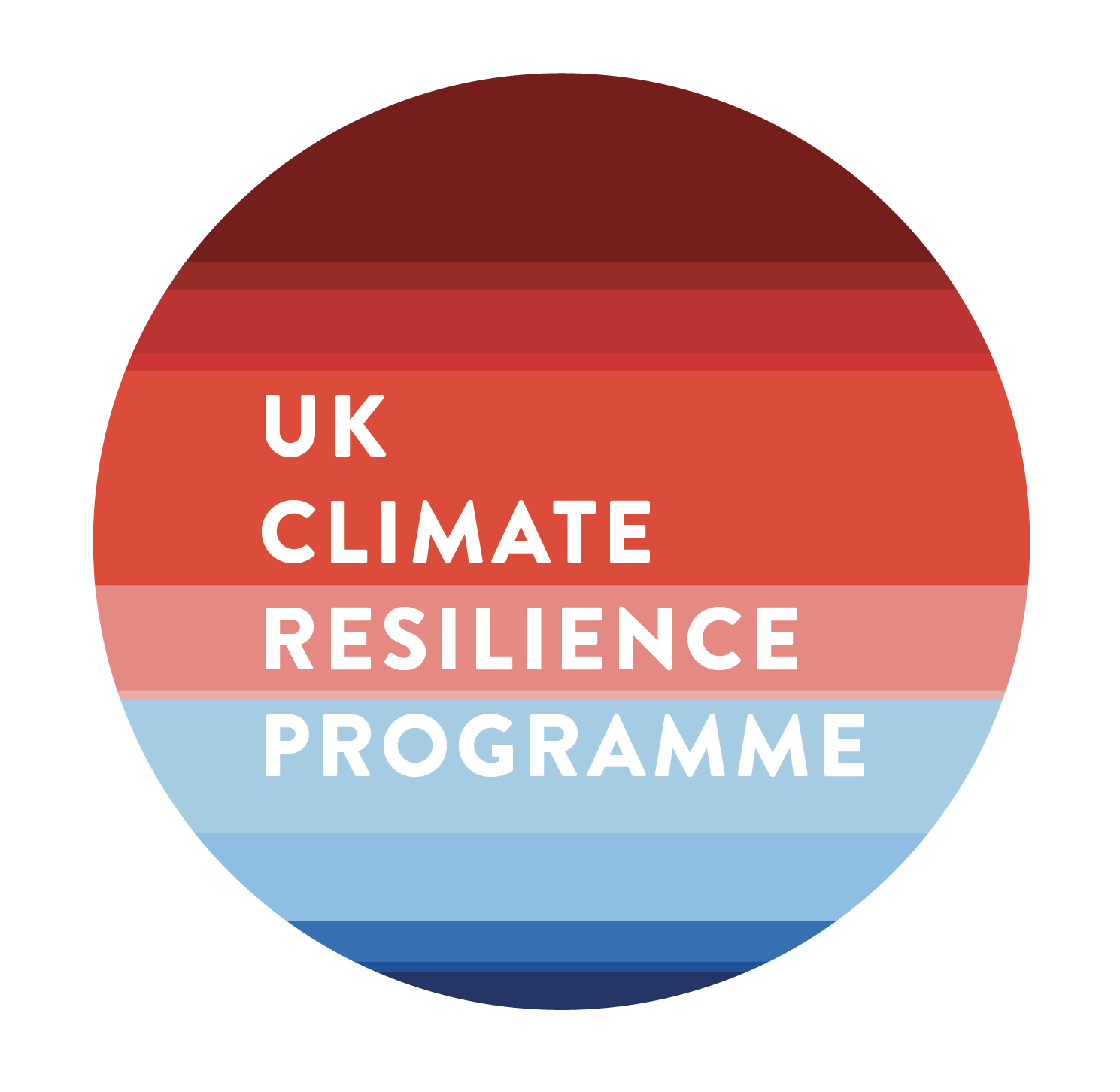 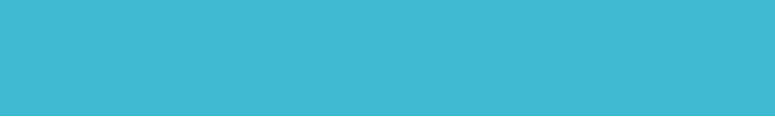 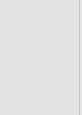 Methods
Three methods of estimating mortality risk and life expectancy:
Standard lifetable
Life table scaled to fit care home survival
6 months life expectancy applied to assumed vulnerable population
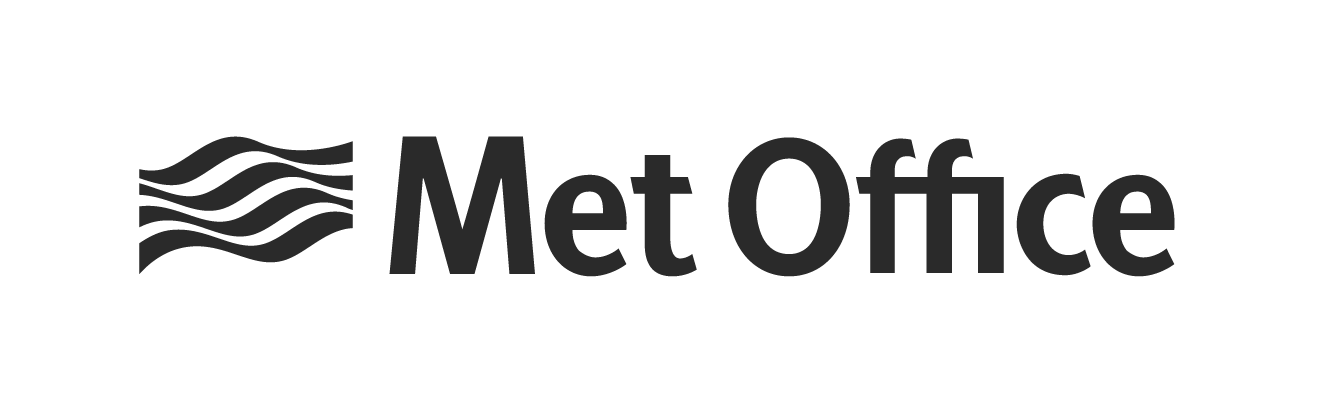 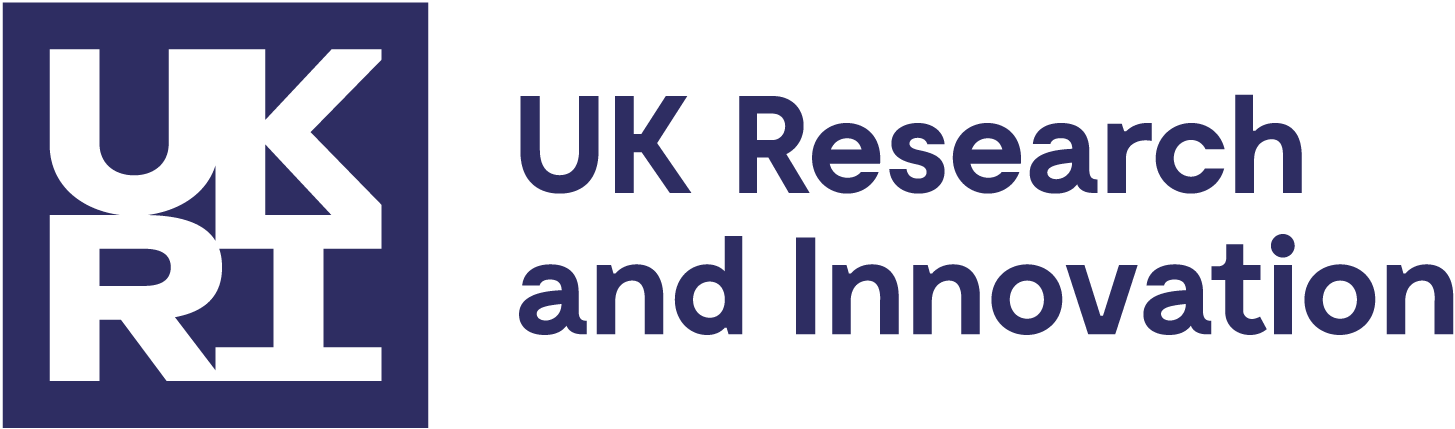 22
[Speaker Notes: Option 1 layout]
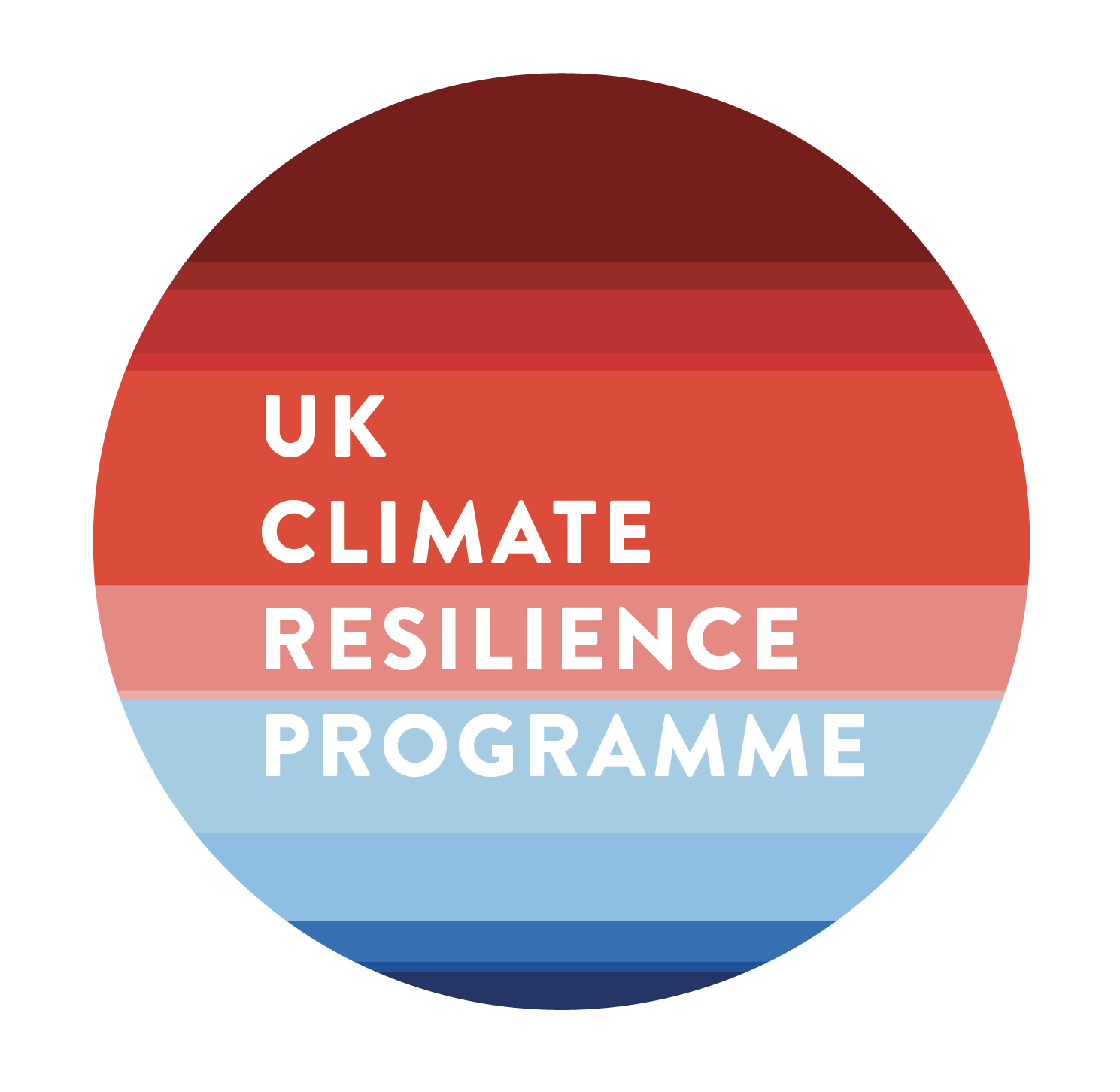 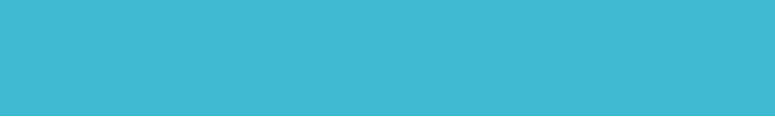 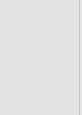 DRAFT results
DRAFT
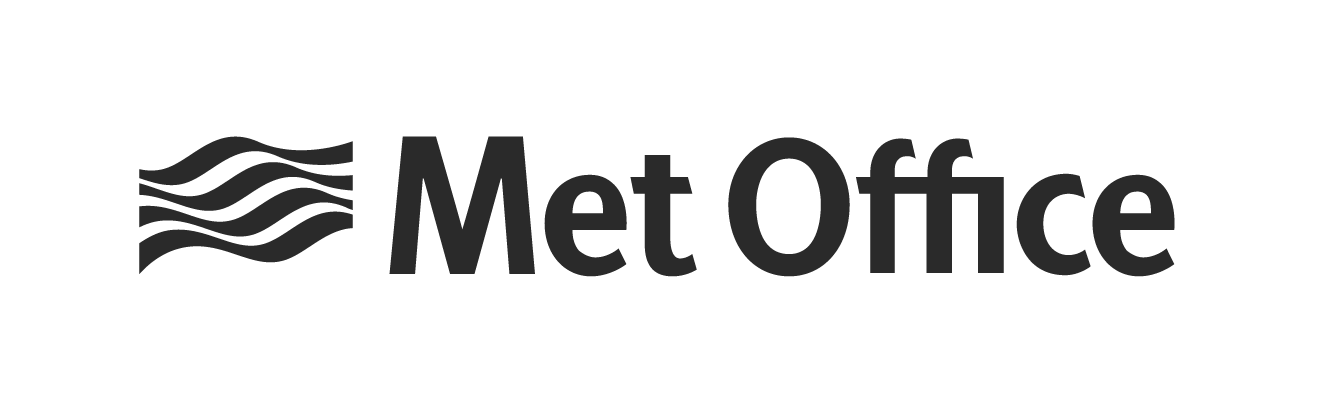 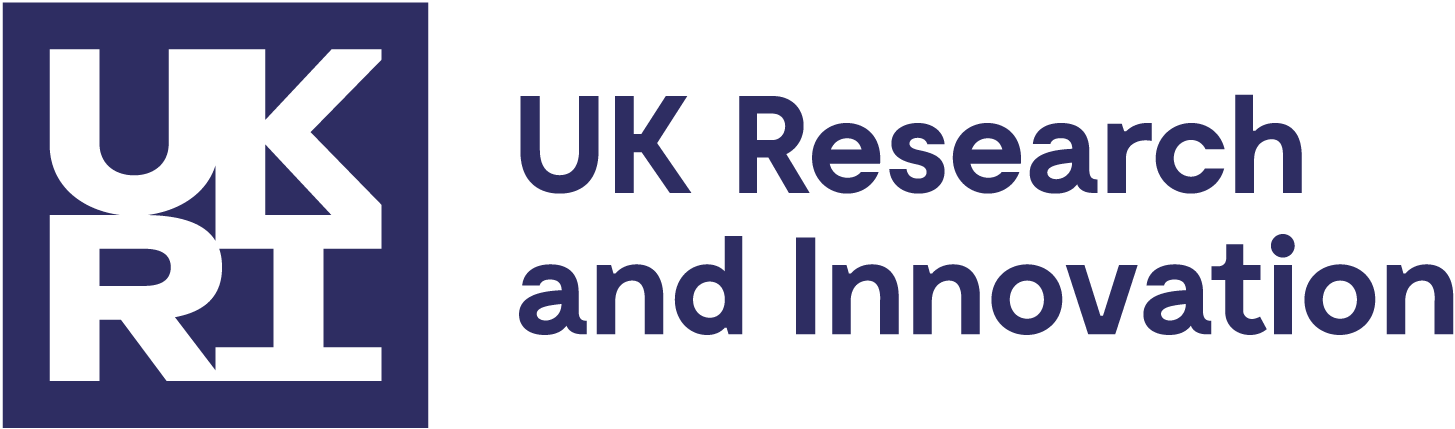 23
[Speaker Notes: Option 1 layout]
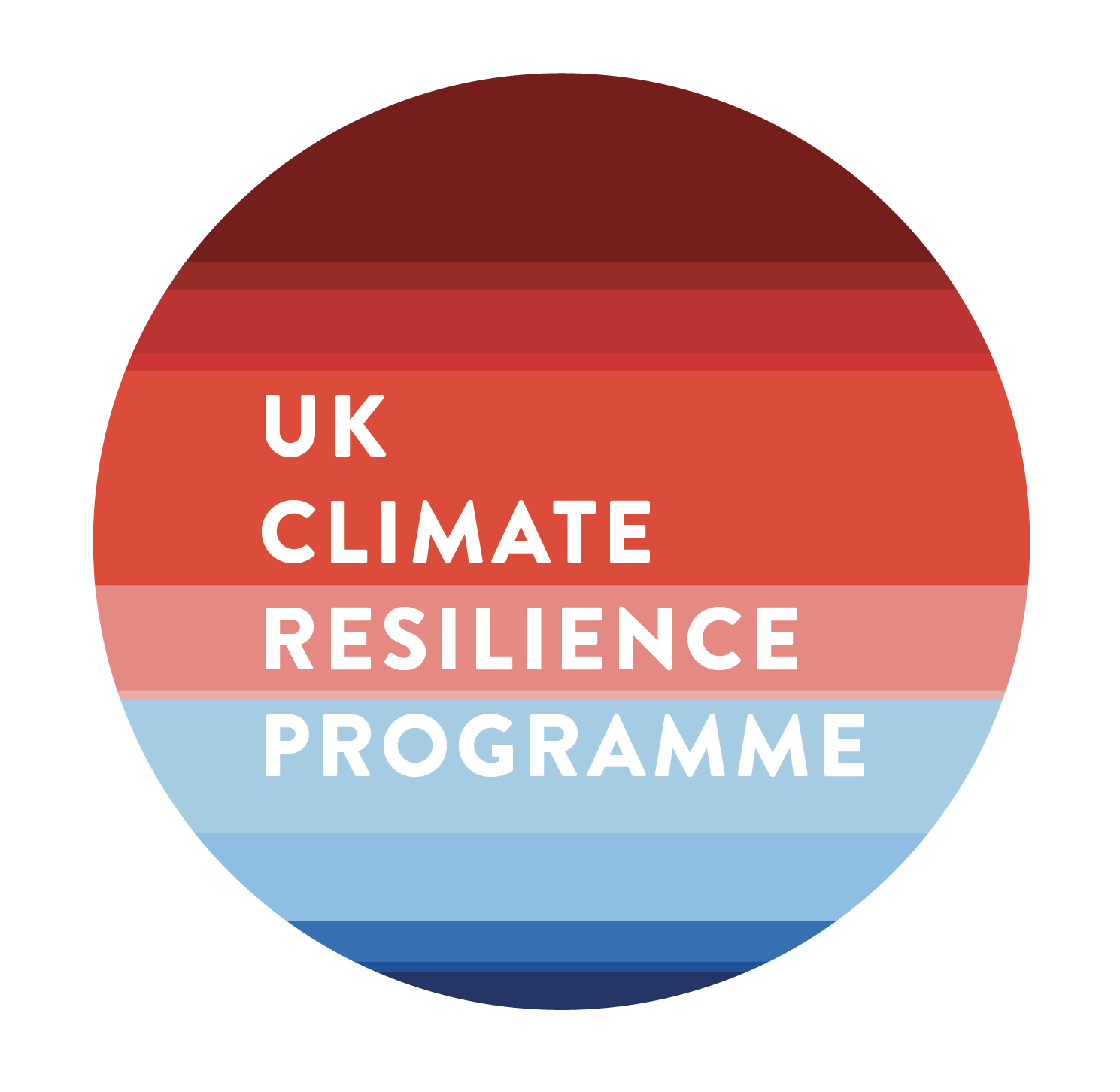 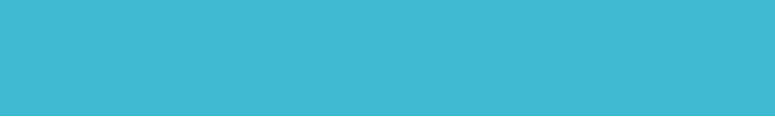 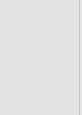 Conclusions
Our results suggest that various physical adaptations have the potential at least to be cost-effective and should be considered as an important complement to operational responses. 
Our results also provide evidence that can be used to improve assumptions about the value of the gain in life years in assessing the cost-benefit of specific adaptation measures. 
We hope this knowledge will help to improve evidence for decision-makers and lead to an improved programme of heat adaptations in the care setting.
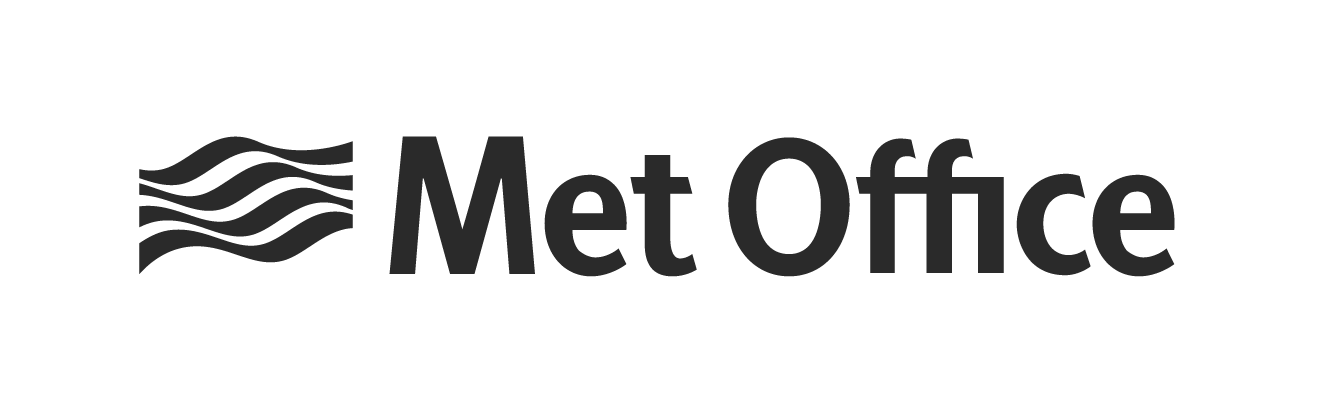 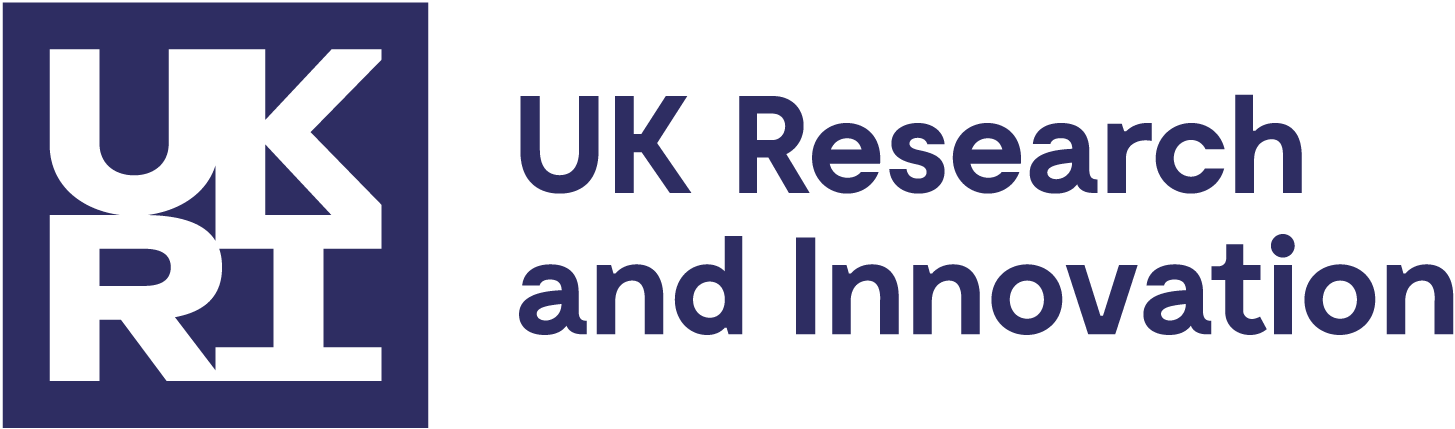 24
[Speaker Notes: Option 1 layout]
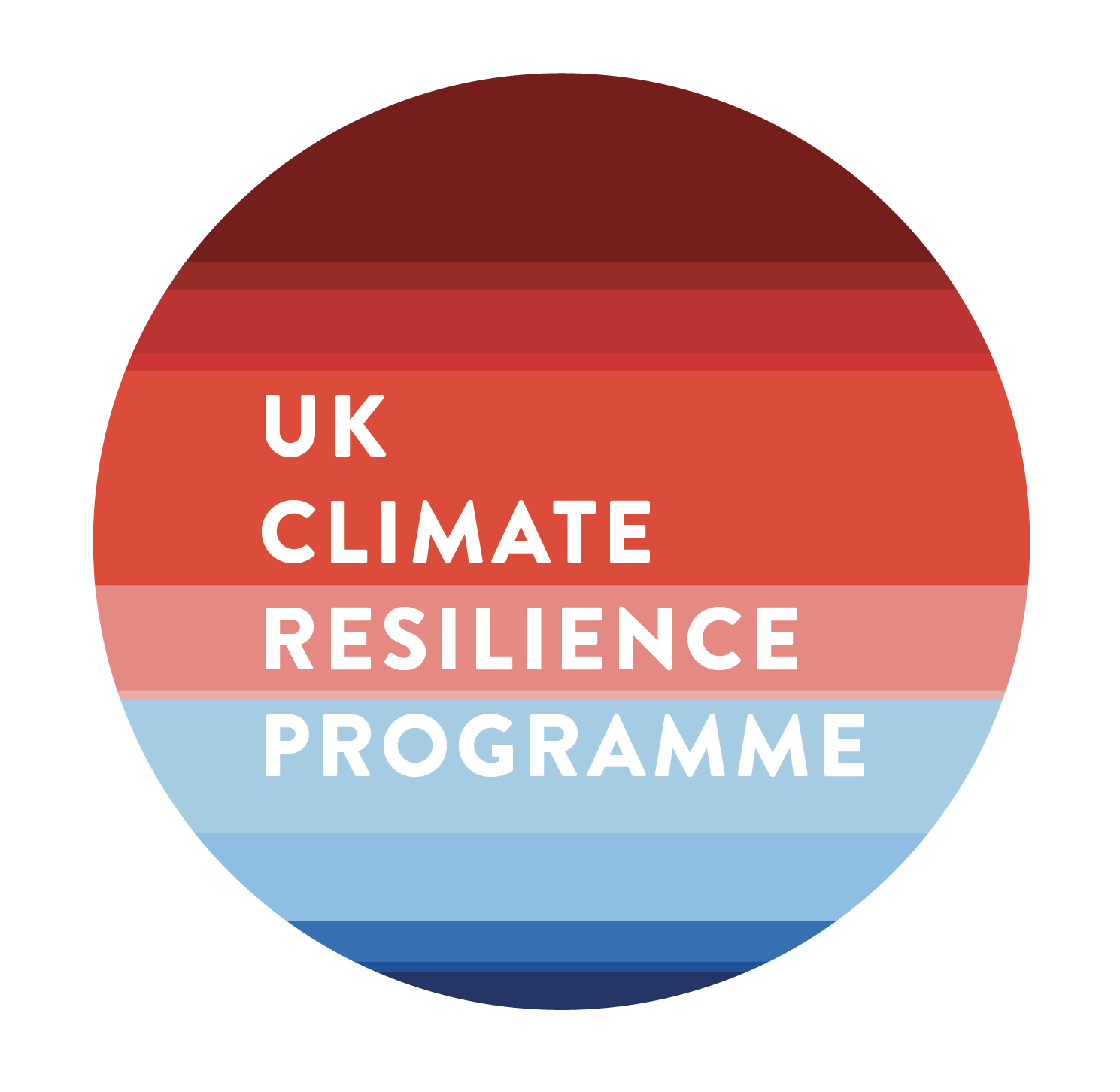 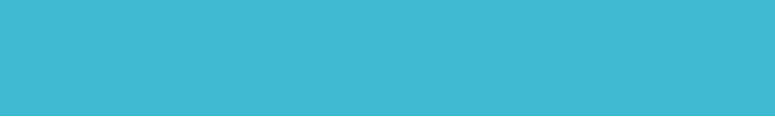 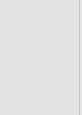 Resources
Reports
Website
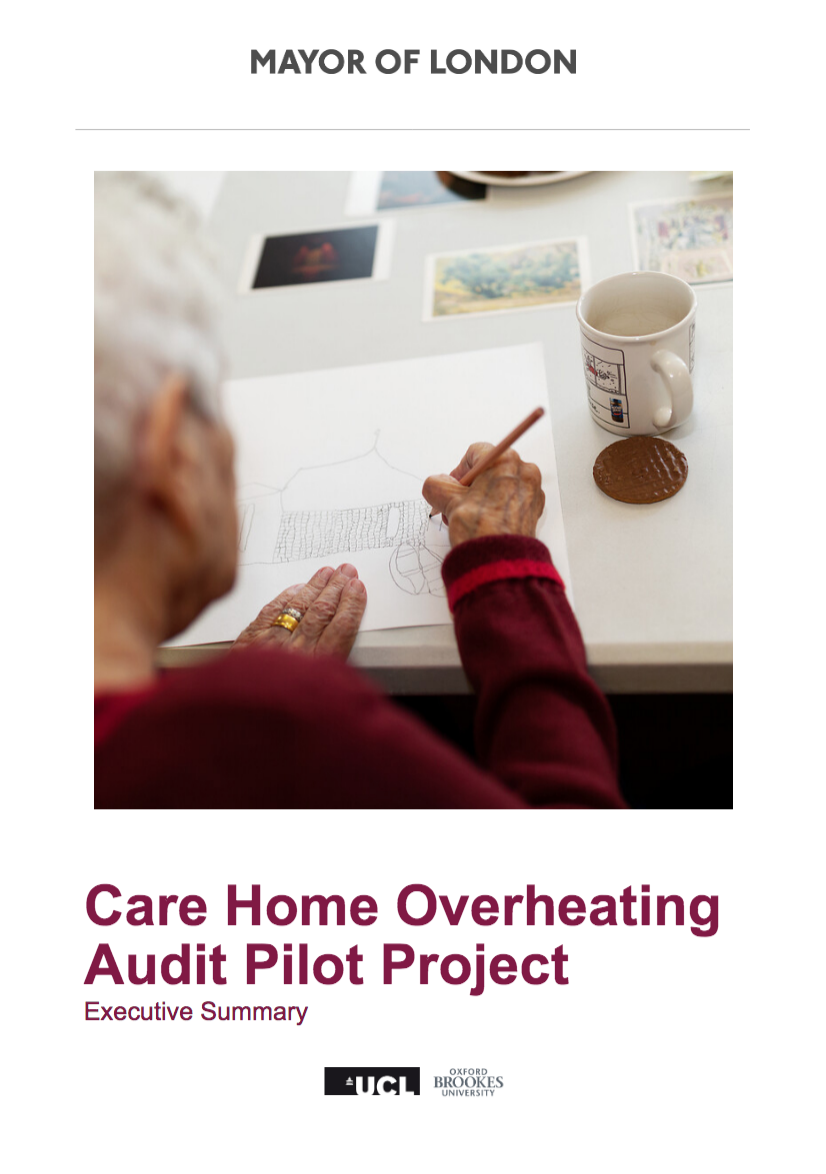 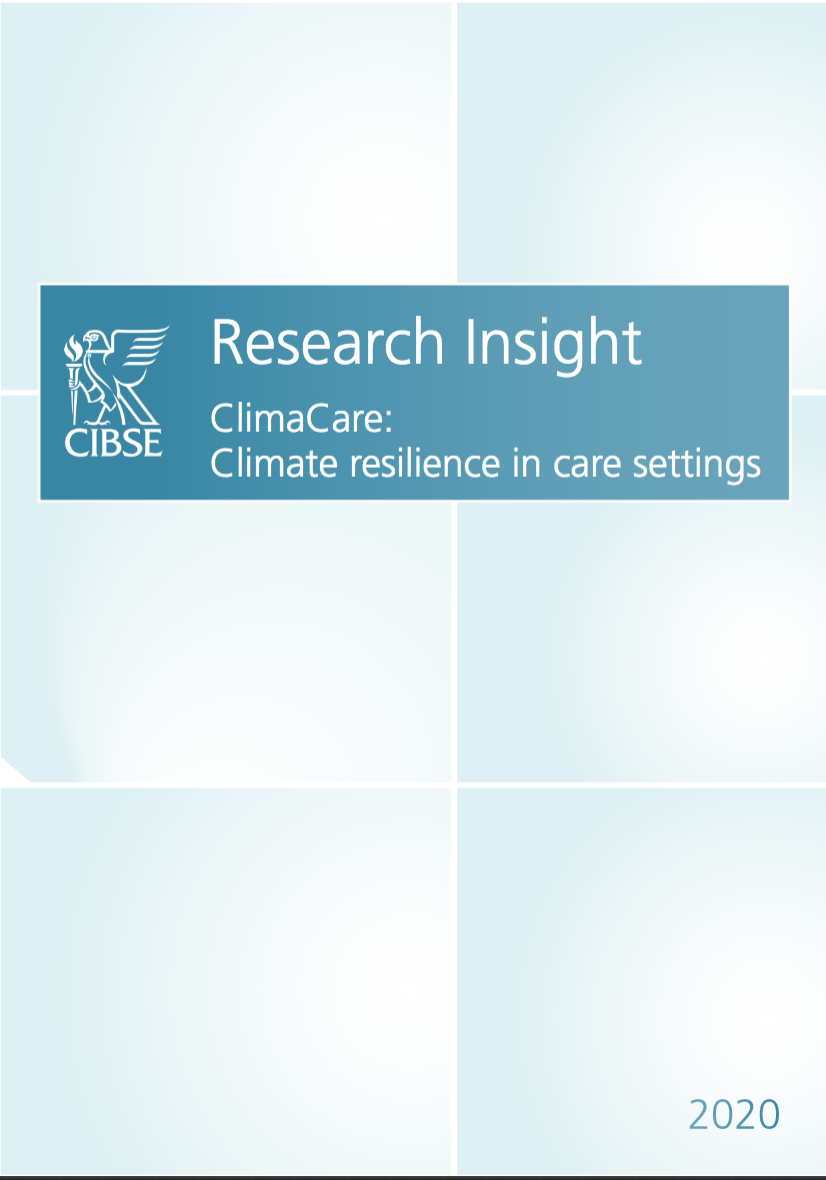 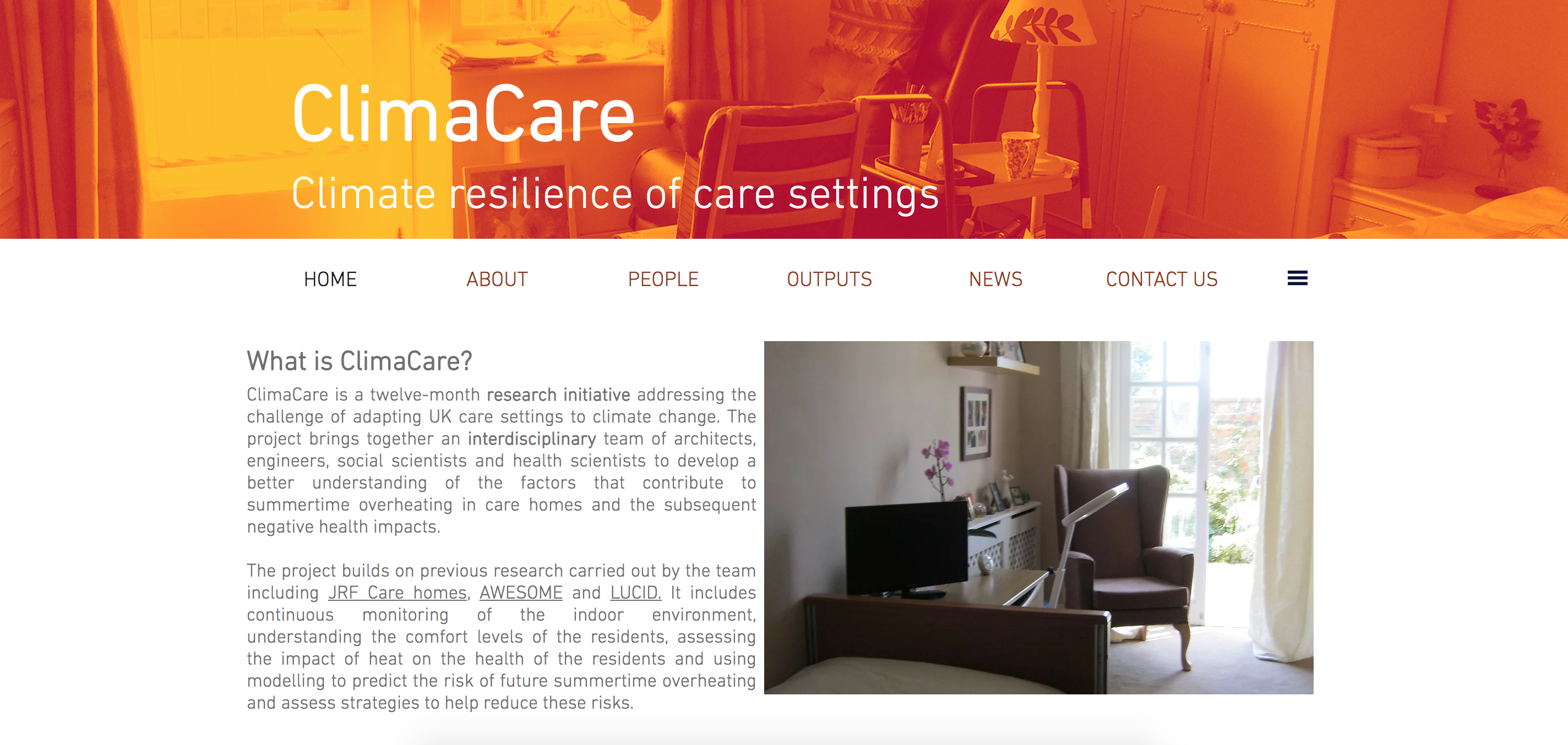 climacare.org
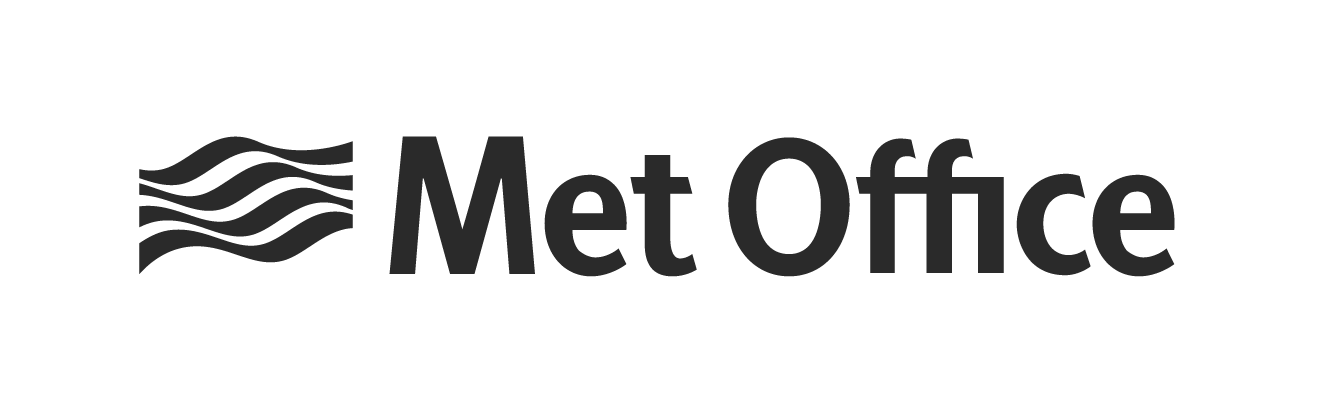 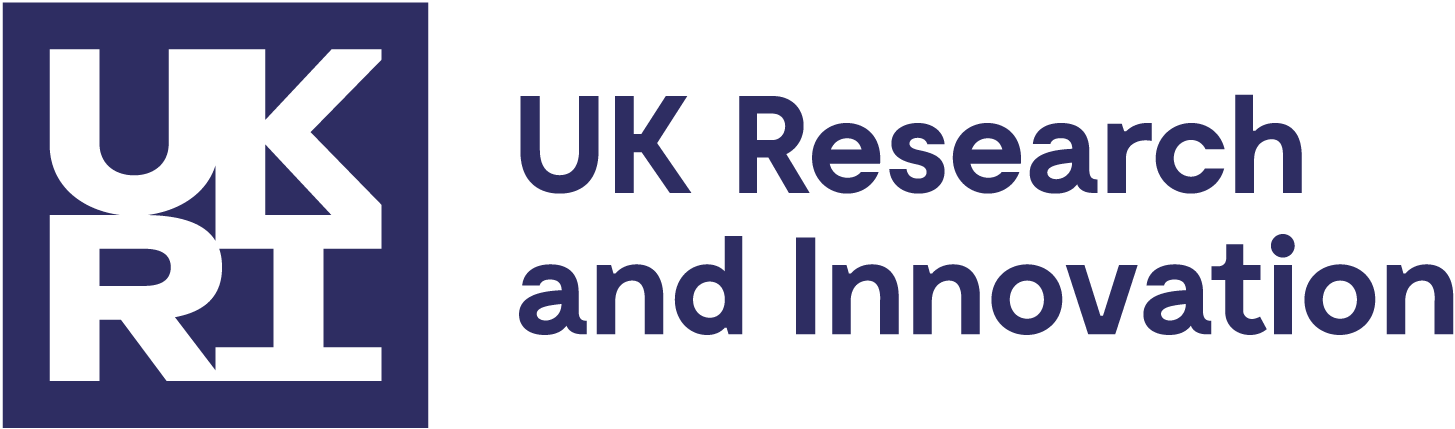 25
25
[Speaker Notes: Option 1 layout]
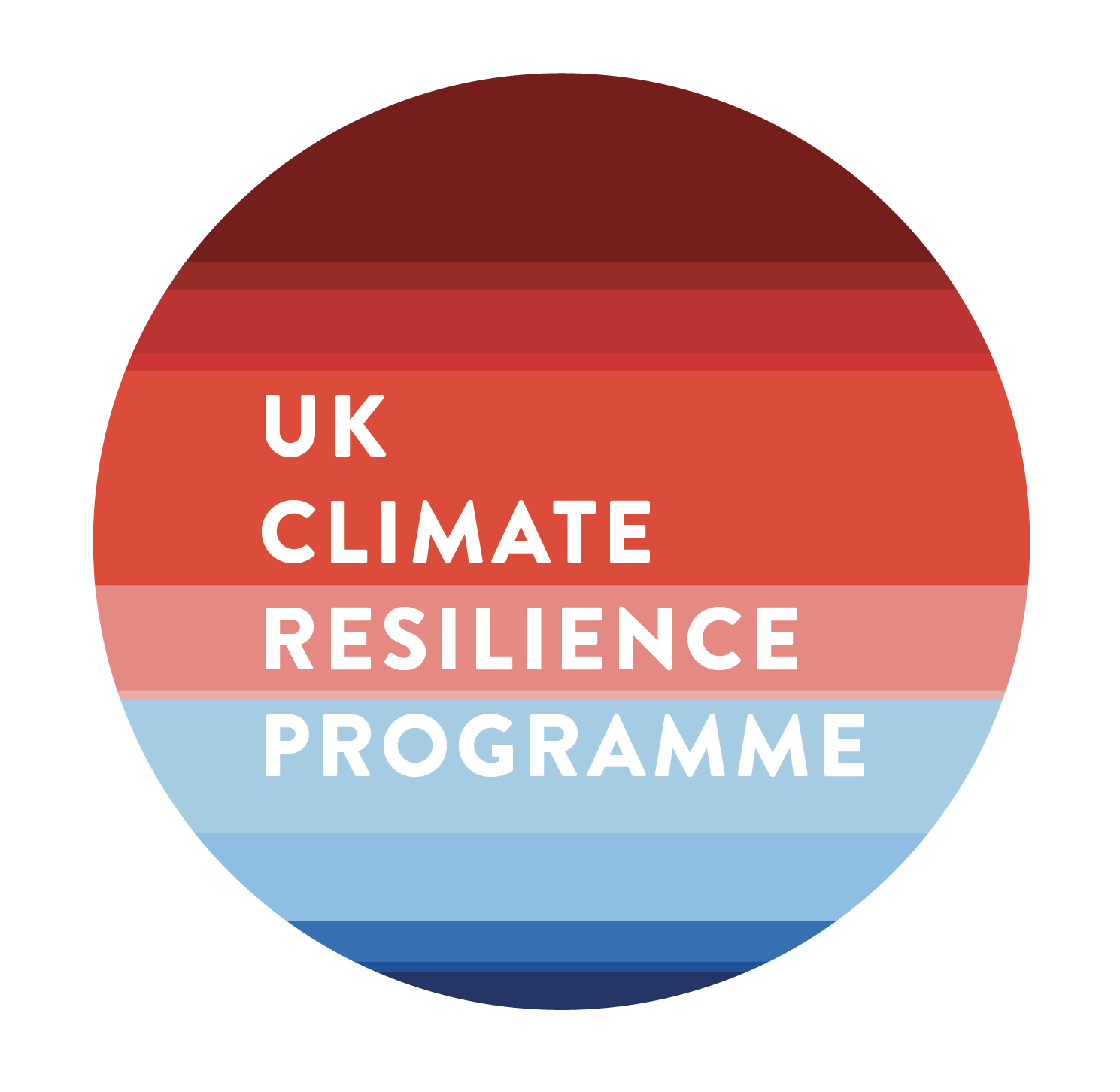 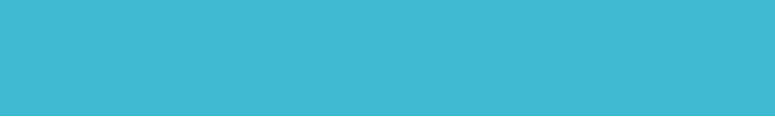 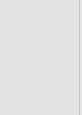 Publications
Eleni Oikonomou, Anna Mavrogianni, Nishesh Jain, Rajat Gupta, Paul Wilkinson, Alastair Howard, Ai Milojevic, and Mike Davies. “Assessing Heat Vulnerability in London Care Settings: Case Studies of Adaptation to Climate Change.” In 5th Building Simulation and Optimisation Virtual Conference, 2020. 
Rajat Gupta, and Alastair Howard. “Summertime Indoor Temperatures and Thermal Comfort in Nursing Care Homes in London.” In 11th Windsor Conference Resilient Comfort, 2020. https://windsorconference.com/wp-content/uploads/2020/05/WC2020_Proceedings_small.pdf.
Rajat Gupta and Alastair Howard. “Monitoring the risk of summertime overheating in modern and older care settings in London.” In CIBSE ASHRAE Technical Symposium, Glasgow, 16-17 April 2020.
Anna Mavrogianni, Mike Davies, Eleni Oikonomou (2021) "Indoor overheating, climate resilience and adaptation of care settings". The Palgrave Handbook of Climate Resilient  Societies. In press.
Rajat Gupta, Alastair Howard, Mike Davies, Anna Mavrogianni, Ioanna Tsoulou, Eleni Oikonomou, Paul Wilkinson (2021) "Examining the magnitude and perception of summertime overheating in London care homes". BSERT (in press)
Andrew Ibbetson, Ai Milocevic, Anna Mavrogianni, Eleni Oikonomou, Nishesh Jain, Ioanna Tsoulou, Giorgos Petrou, Rajat Gupta, Michael Davies, Paul Wilkinson, (2021) "Mortality benefit of building adaptations to protect care home residents against heat risks in the context of uncertainty over loss of like expectancy from heat". Climate Risk Management (in press) 
Rajat Gupta, Alastair Howard, Mike Davies, Anna Mavrogianni, Ioanna Tsoulou, Nishesh Jain, Eleni Oikonomou, Paul Wilkinson "Monitoring and modelling the risk of summertime overheating and passive solutions to avoid active cooling in London care homes". Energy and Buildings (submitted) 
Ioanna Tsoulou, Giorgos Petrou, Nishesh Jain, Eleni Oikonomou, Anna Mavrogianni, Rajat Gupta, Ai Milojevic, Alastair Howard, Paul Wilkinson, and Mike Davies. “Assessing the Current and Future Risk of Overheating in London's Care Homes: The Effect of Passive Ventilation.” In Building Simulation 2021 Conference, 2021 (submitted).
Eleni Oikonomou & Ioanna Tsoulou et al. "Adapting care homes to heat: comparison of building interventions” (in preparation) 
Paul Wilkinson & Andrew Ibbetson et al. "Cost-benefit analysis of interventions to protect against heat risks to residents of UK care homes". (in preparation)
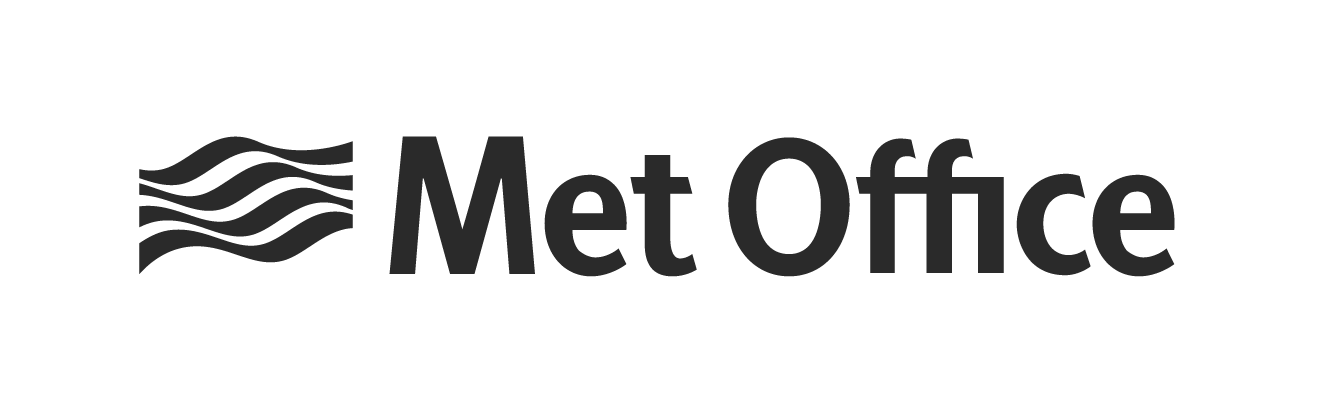 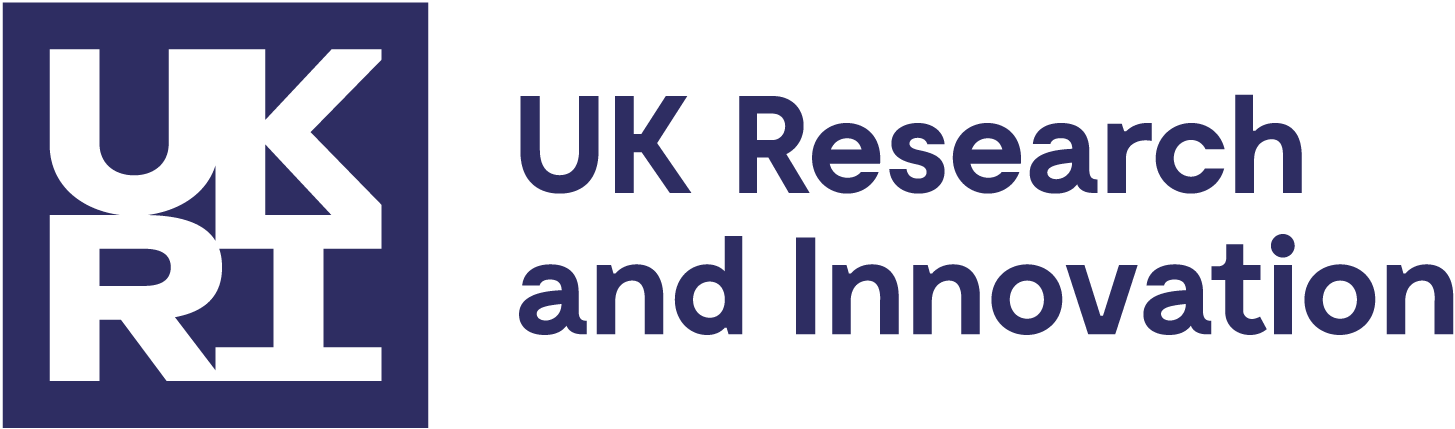 26
26
[Speaker Notes: Option 1 layout]
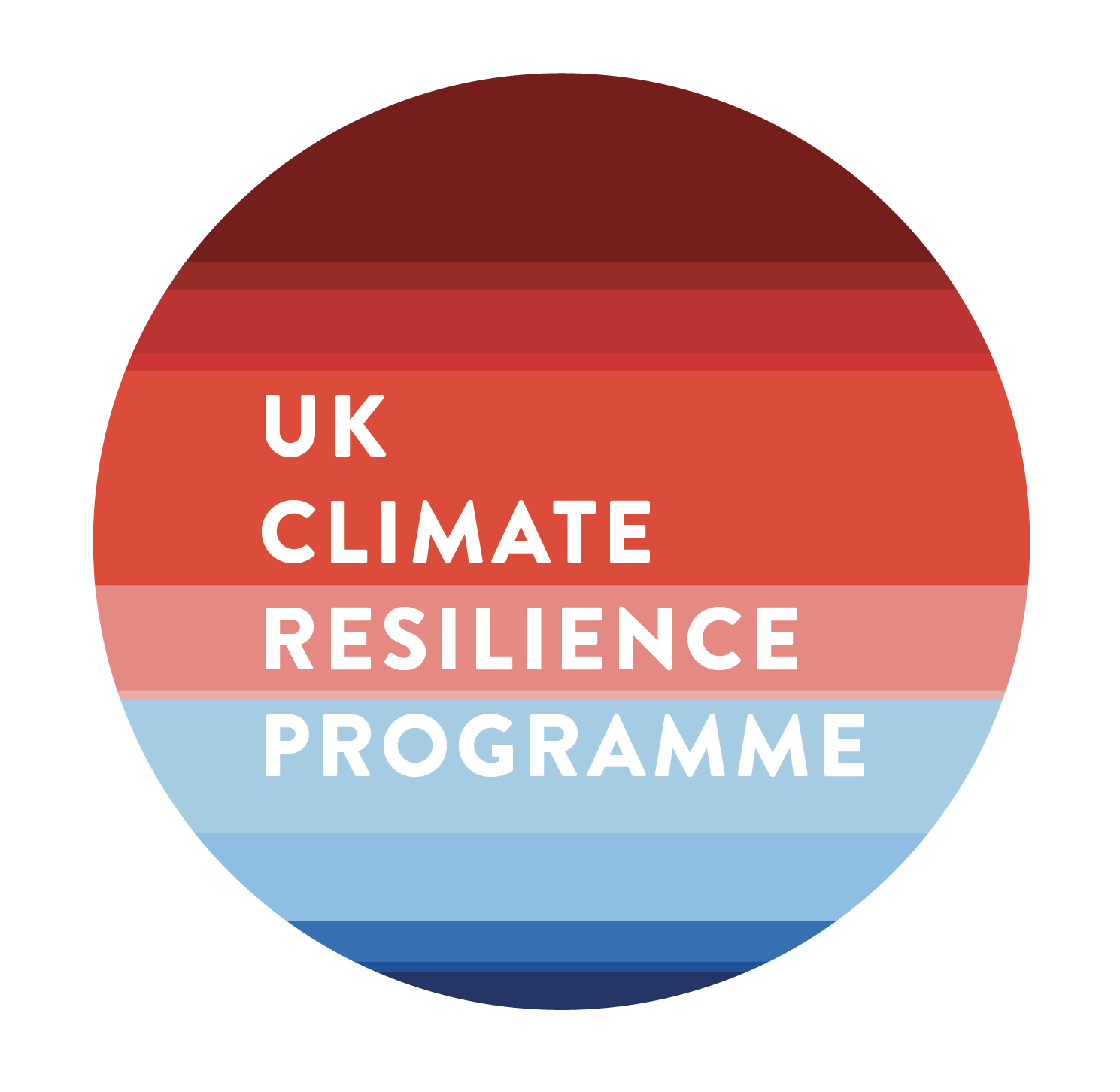 Contact detailsWebsite: climacare.org	Email: michael.davies@ucl.ac.uk
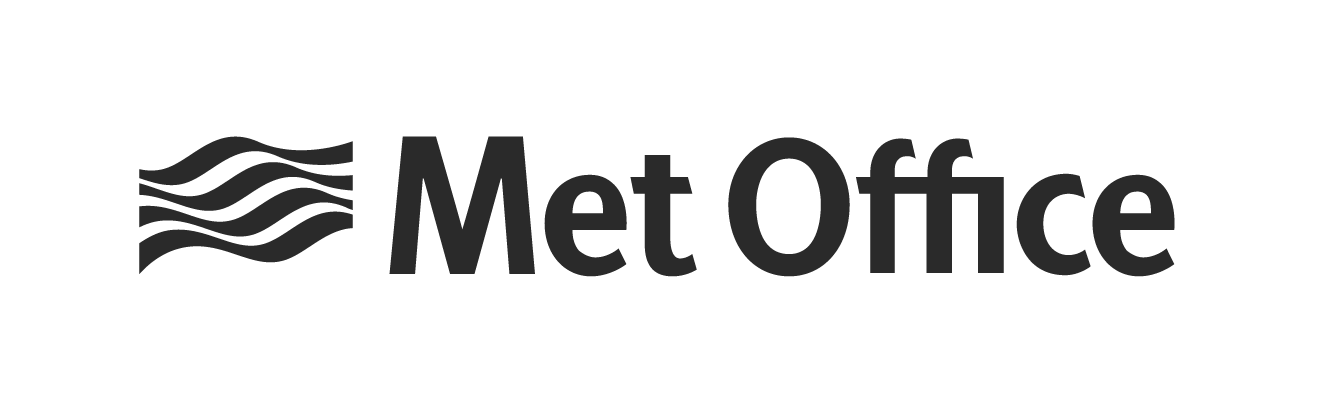 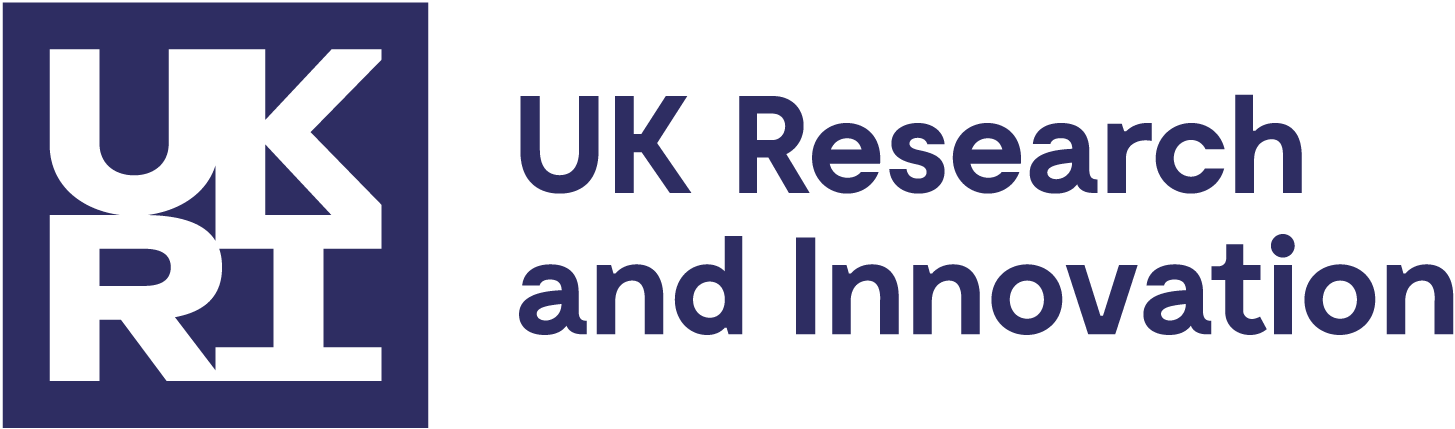 The UK Climate Resilience programme is supported by the UKRI Strategic Priorities Fund. 
The programme is co-delivered by the Met Office and NERC on behalf of UKRI partners AHRC, EPSRC, ESRC.